Przedszkolaki-mali odkrywcy tajemnic kosmosu
Projekt realizowany był w grupie dzieci 5-letnich „Jeżyki” w Przedszkolu Publicznym nr 9 w Bartoszycach      Autorka projektu: Joanna Wojciechowicz         Termin realizacji projektu: maj 2022 r.
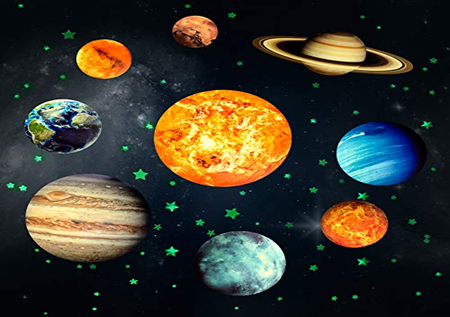 Dzieci z natury są ciekawe                                   otaczającego je świata.                                                Pragną wychwycić i zrozumieć zachodzące w nich zjawiska. Kosmos jest bardzo wdzięcznym tematem do poznania wielokierunkowego i daje dzieciom nieograniczoną możliwość do wyrażania swoich emocji, marzeń i autoprezentacji w dowolnie wybranej formie. Kosmos dla dzieci to tajemnica, którą bardzo pragną odkryć. Stawiają  przy tym wiele pytań.
Planując realizację projektu z całą grupą, miałam nadzieję i przekonałam się o tym, że „kosmos”  zainteresuje dzieci, że będą z ochotą podejmować działania, współpracować,  dokonywać trafnych spostrzeżeń i odważnie formułować wnioski, że z zaciekawieniem będą  poznawać Ziemię i inne planety, będą tworzyć i realizować własne pomysły. Zobaczcie sami jak wyglądał nasz projekt,  jakie podejmowaliśmy  działania oraz  jak aktywnie i  zaangażowaniem odkrywaliśmy tajemnice kosmosu.
Cele projektu:
-rozwijanie postawy ciekawości i chęci  poznania kosmosu,
- poznanie wiadomości na temat przestrzeni kosmicznej
- zdobywanie wiedzy na temat Ziemi, jako jednej z Planet Układu Słonecznego
- stwarzanie warunków do różnorodnej działalności 
- rozwijanie wyobraźni i kreatywności
- rozwijanie umiejętności współdziałania w zespole
Uzyskane efekty:
- rozbudzenie  zainteresowań kosmosem
- poznanie przez dzieci nazw planet Układu Słonecznego
- zdobycie wiedzy na temat  podstawowych pojęć związanych z Układem Słonecznym
- nazywanie planet Układu Słonecznego
- pogłębienie i utrwalenie  wiedzy na temat naszej planety -Ziemi
- pobudzenie wyobraźni i  kreatywności dzieci
- zwiększenie poziomu  aktywności dzieci na zajęciach
-współpraca z rówieśnikami
Utworzyliśmy w grupie kącik o kosmosie
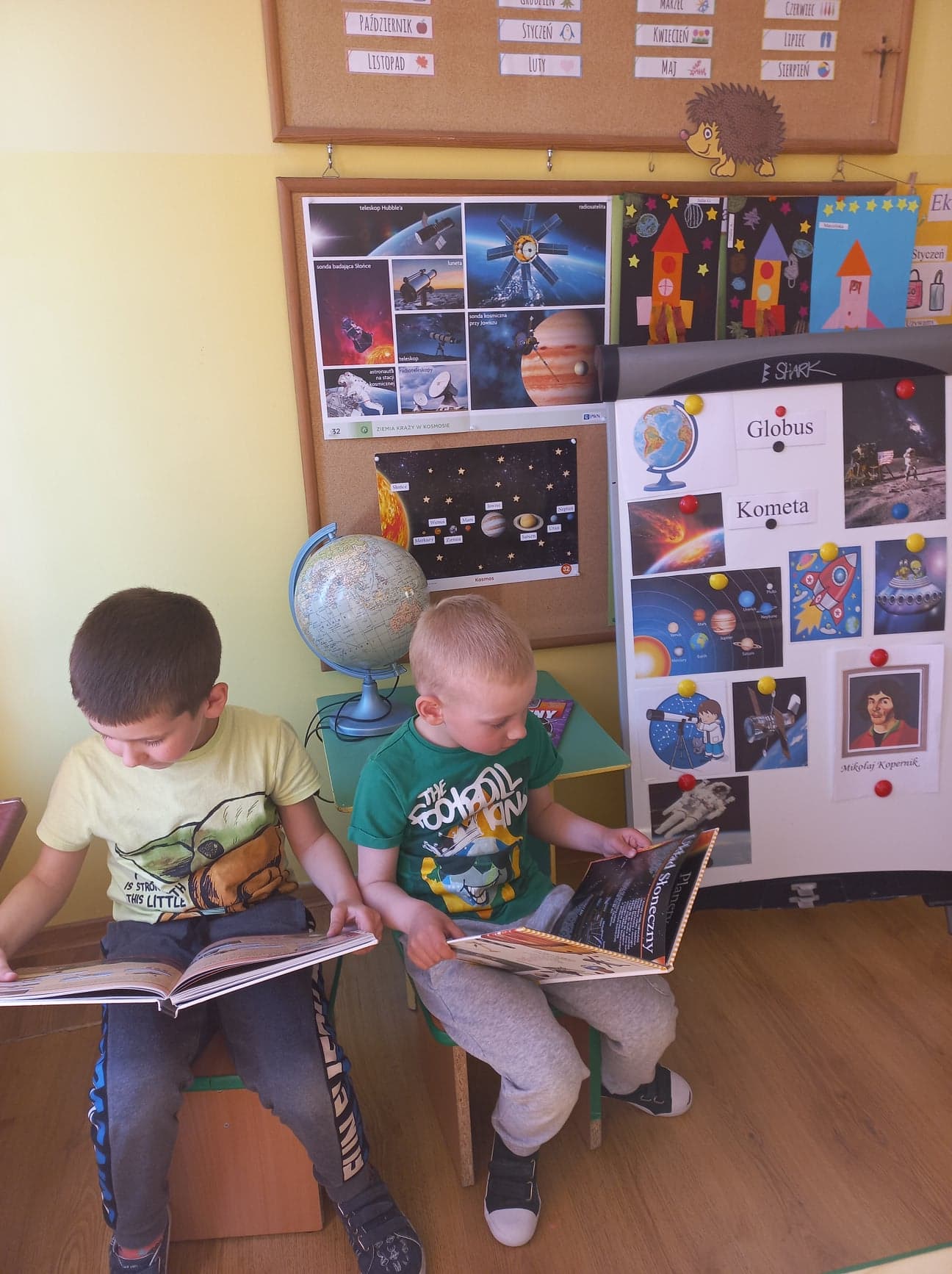 Oglądaliśmy filmy edukacyjne,  podczas których  poznawaliśmy różne planety Układu Słonecznego, oglądaliśmy zdjęcia i obrazki związane z tematem kosmosu.
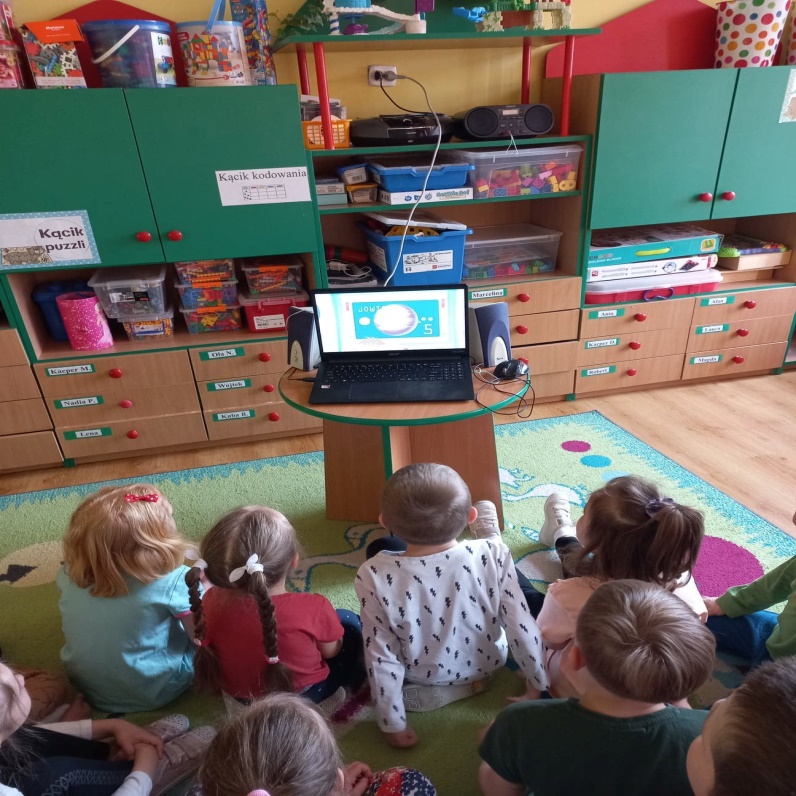 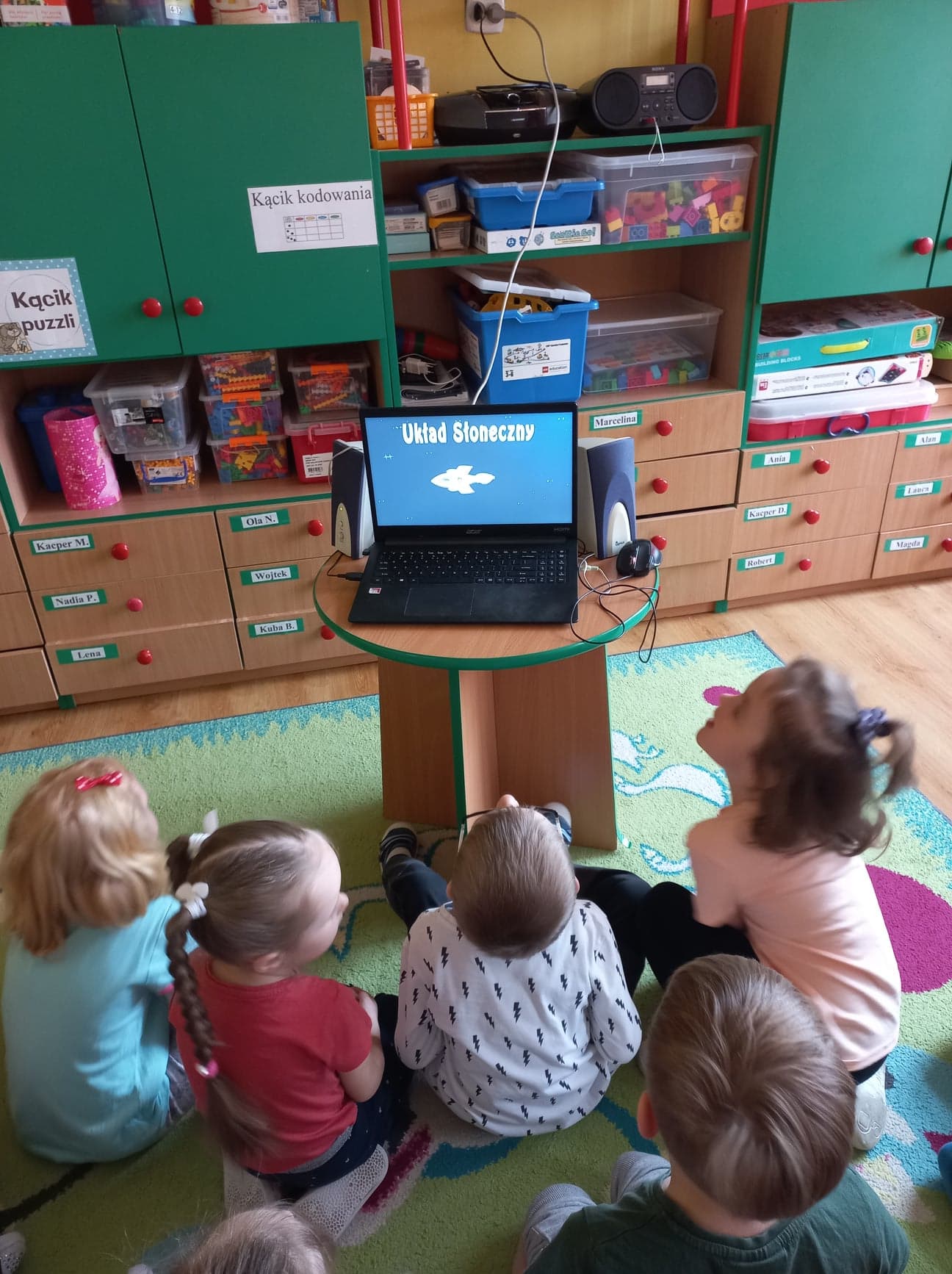 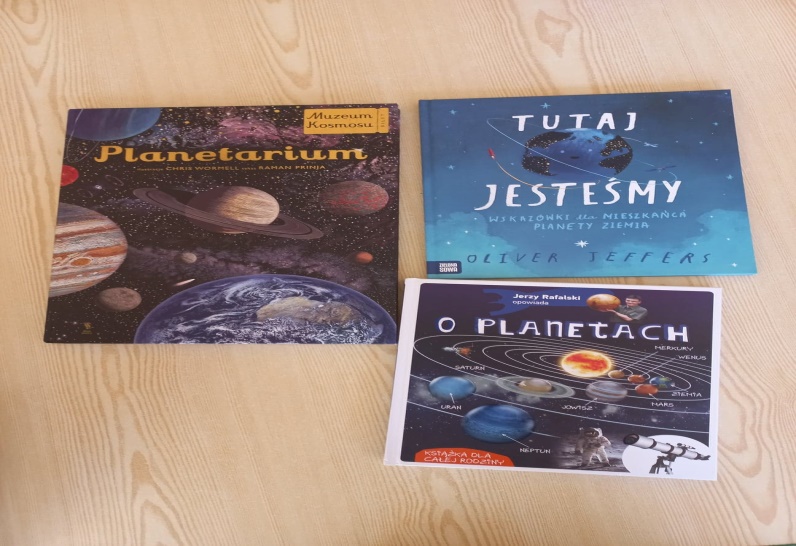 Poznaliśmy postać Mikołaja Kopernika i jego słynne dzieło „O obrotach sfer niebieskich”
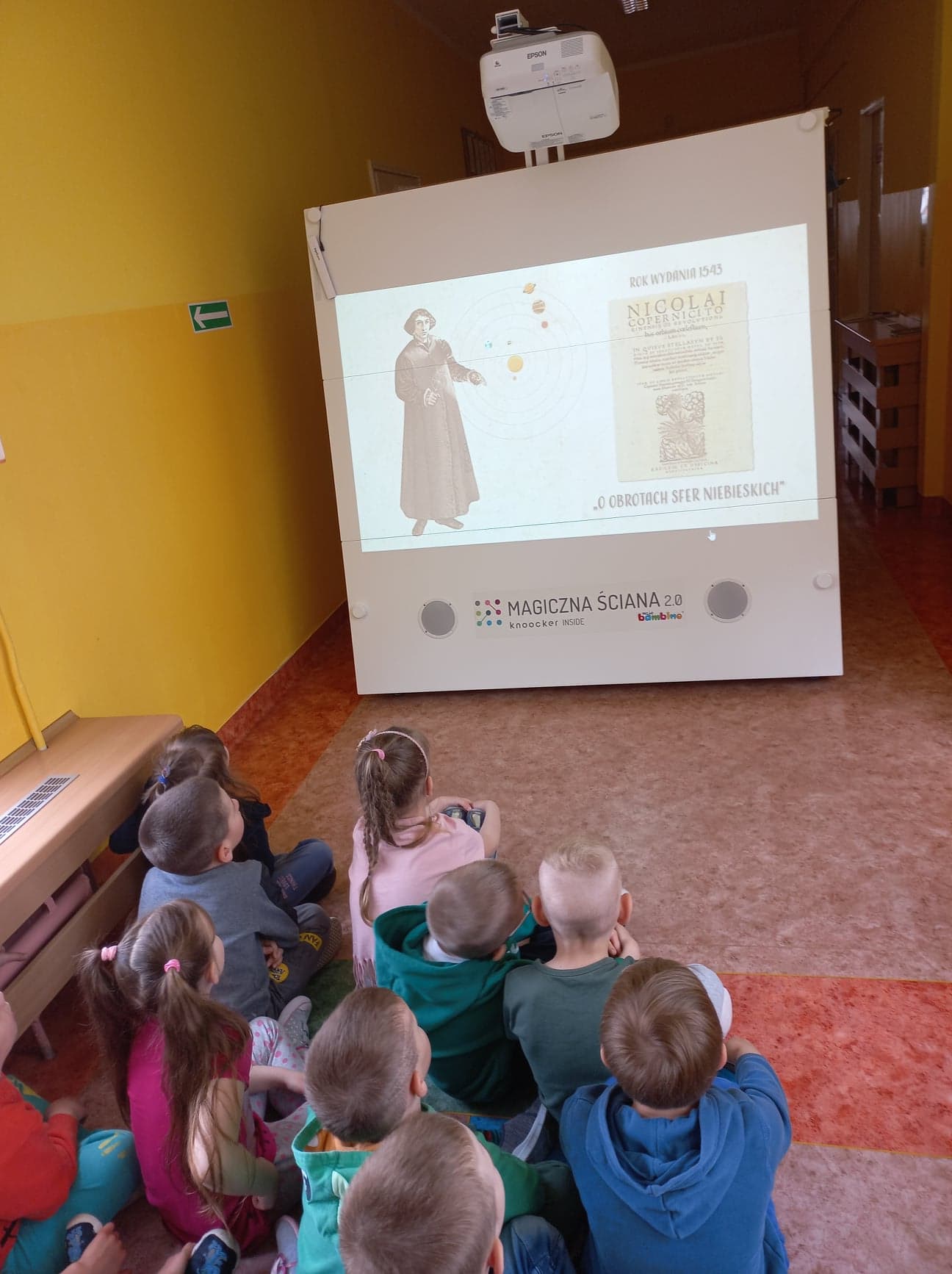 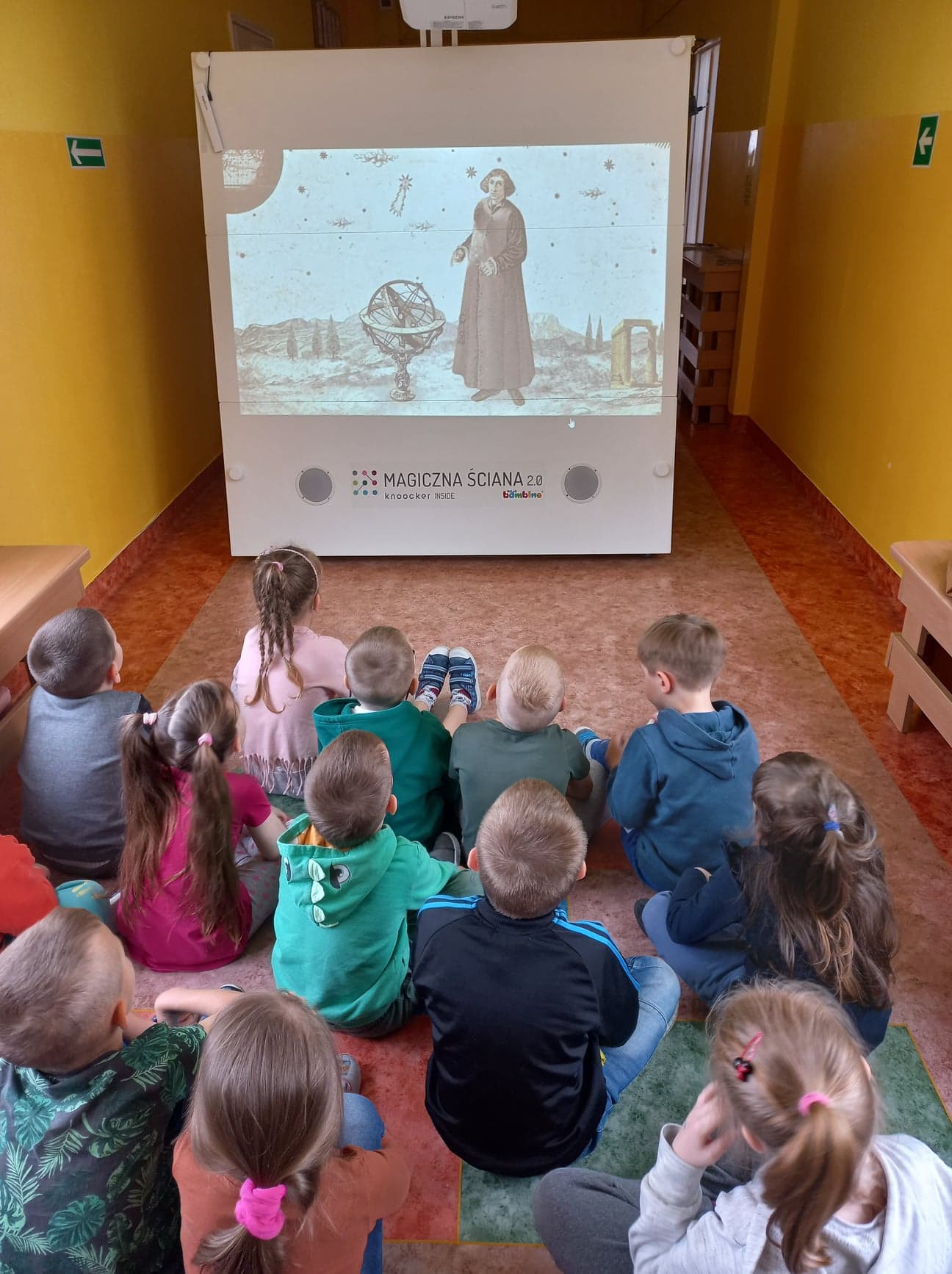 Wspólnie z rodzicami czytaliśmy literaturę o kosmosie
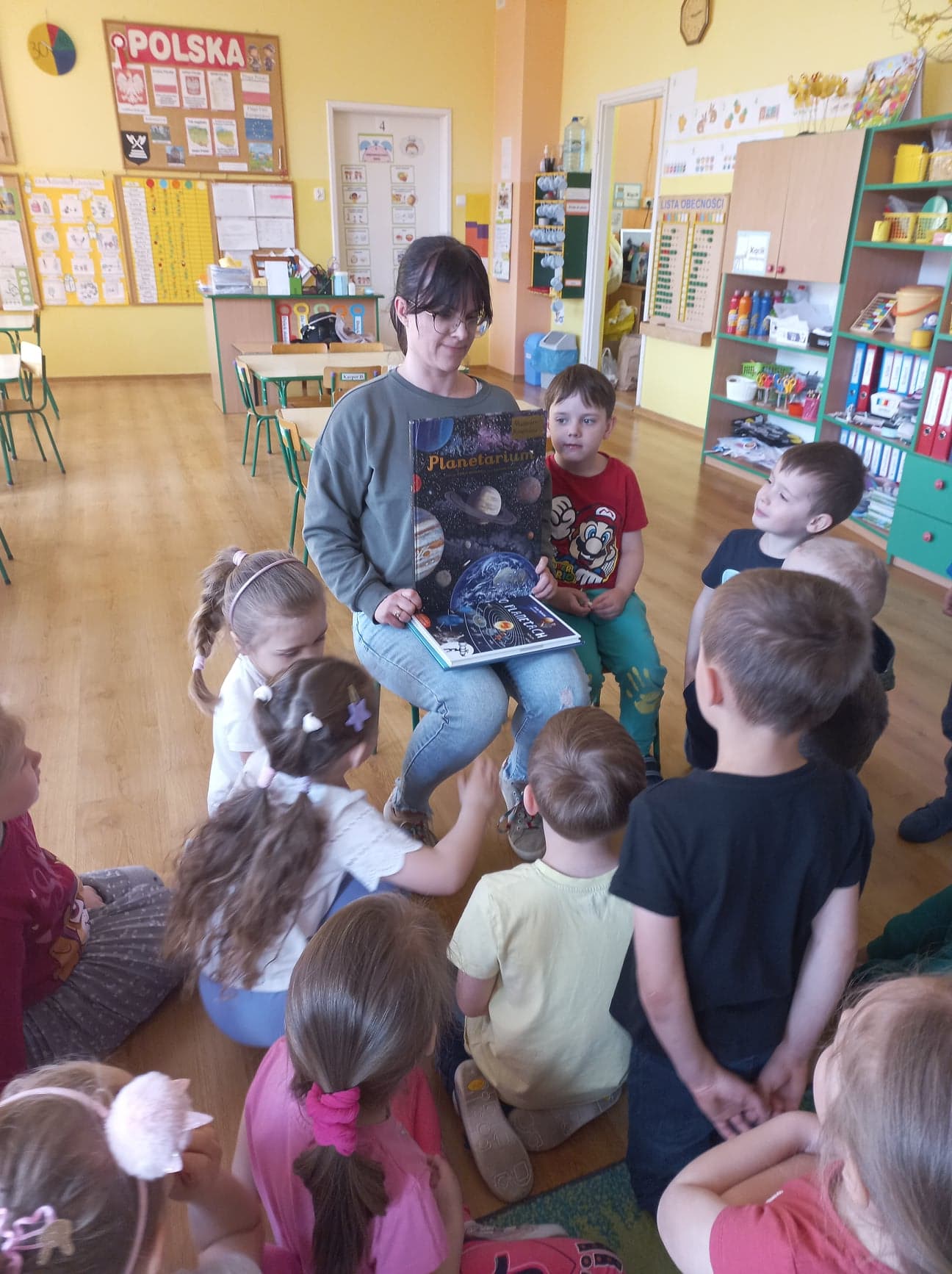 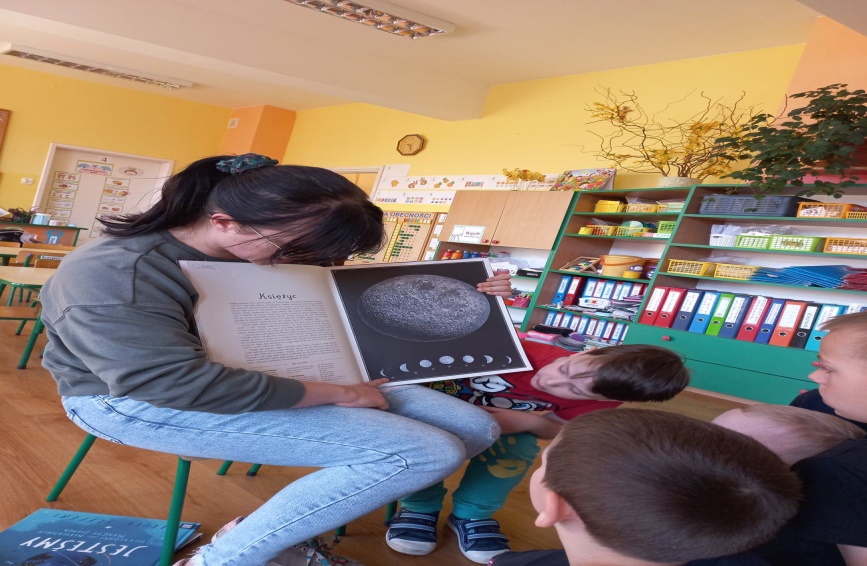 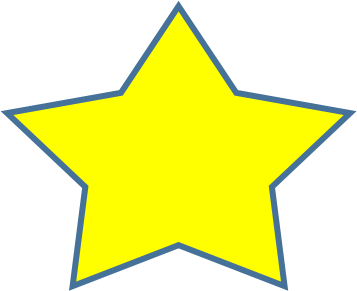 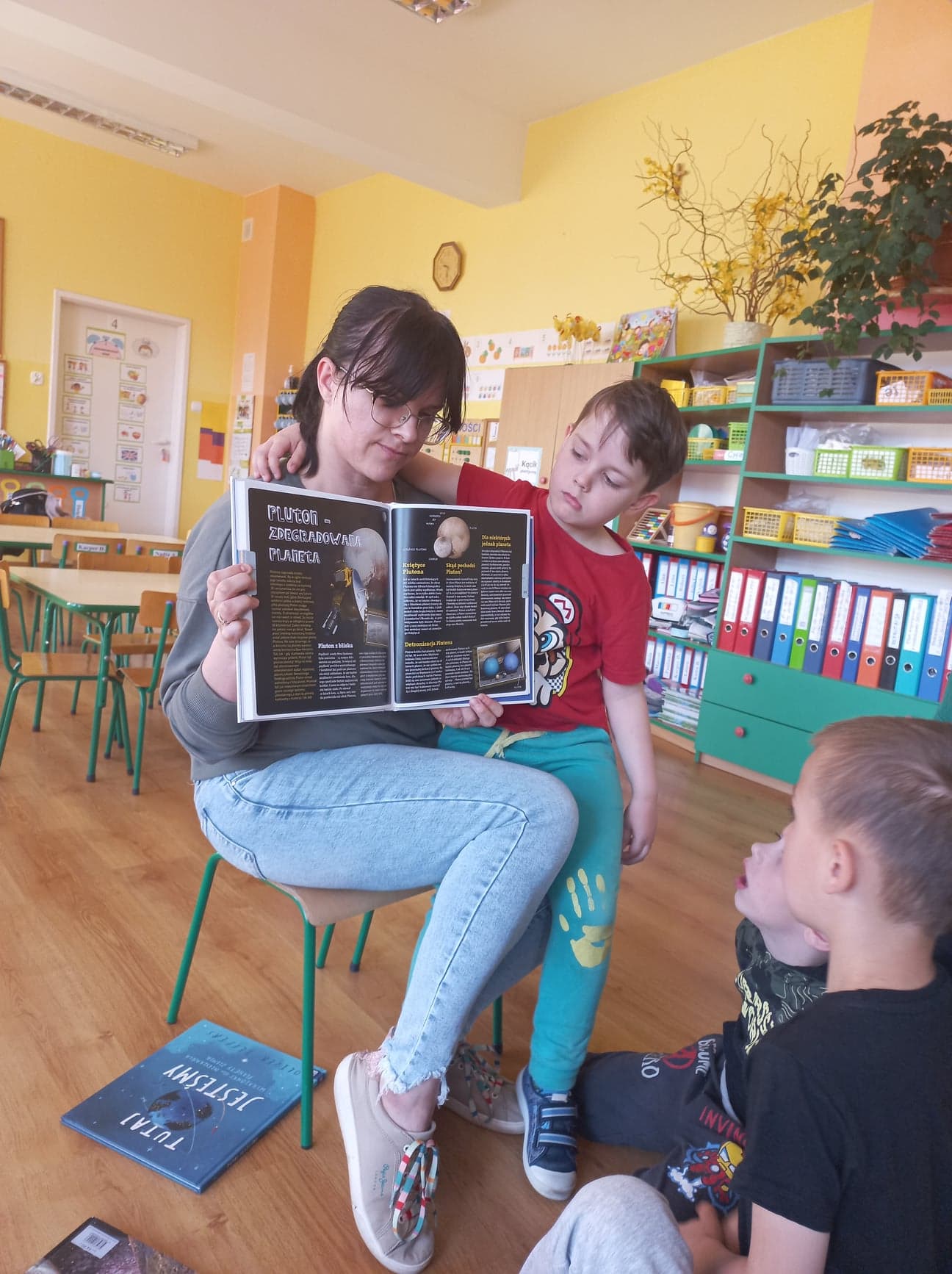 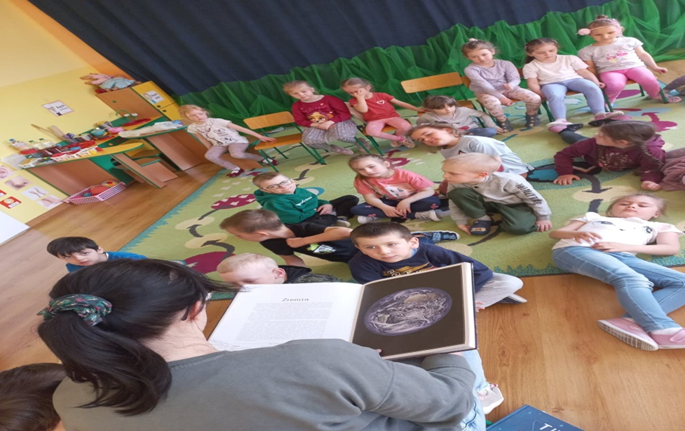 W  Miejskiej Bibliotece Publicznej, obejrzeliśmy prezentację bajki ,  pt. „O Wilku, który poleciał w kosmos” oraz wysłuchaliśmy zagadek i ciekawostek dotyczących kosmosu z książki pt. „Co kryje nocne niebo?”
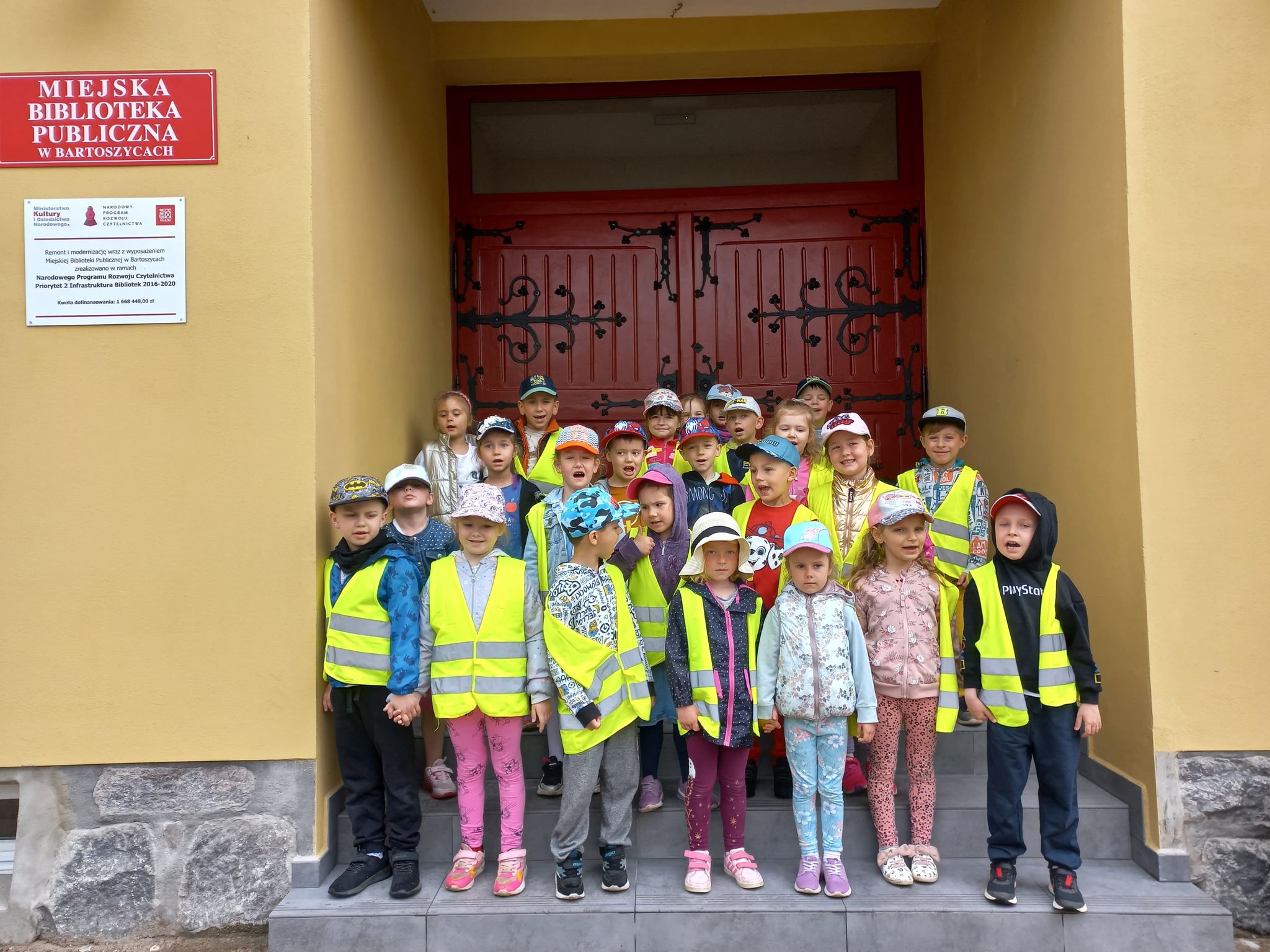 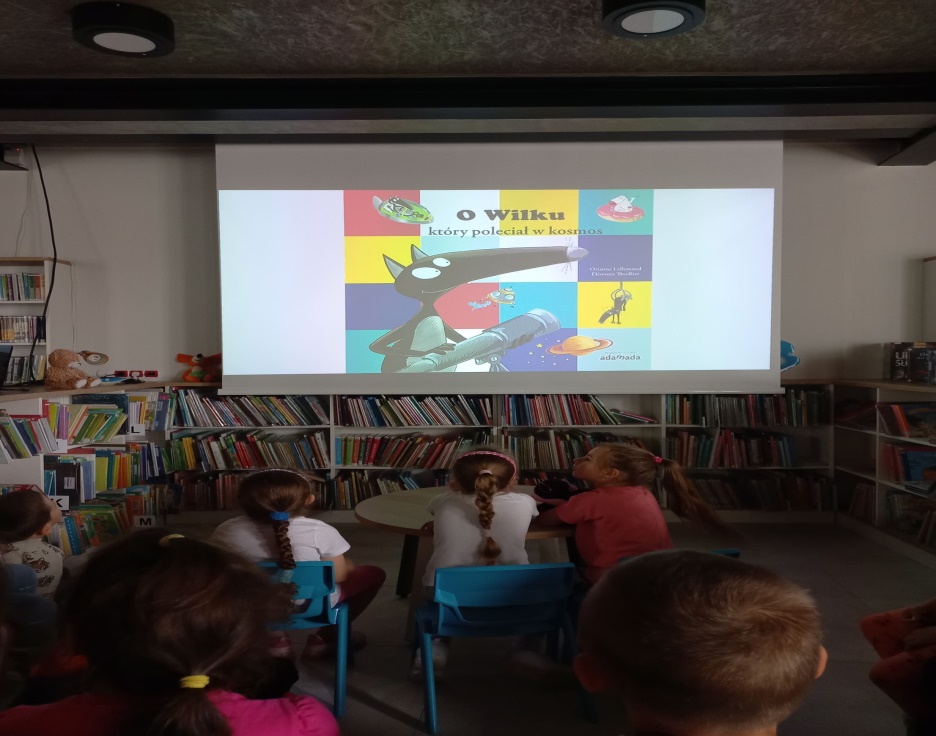 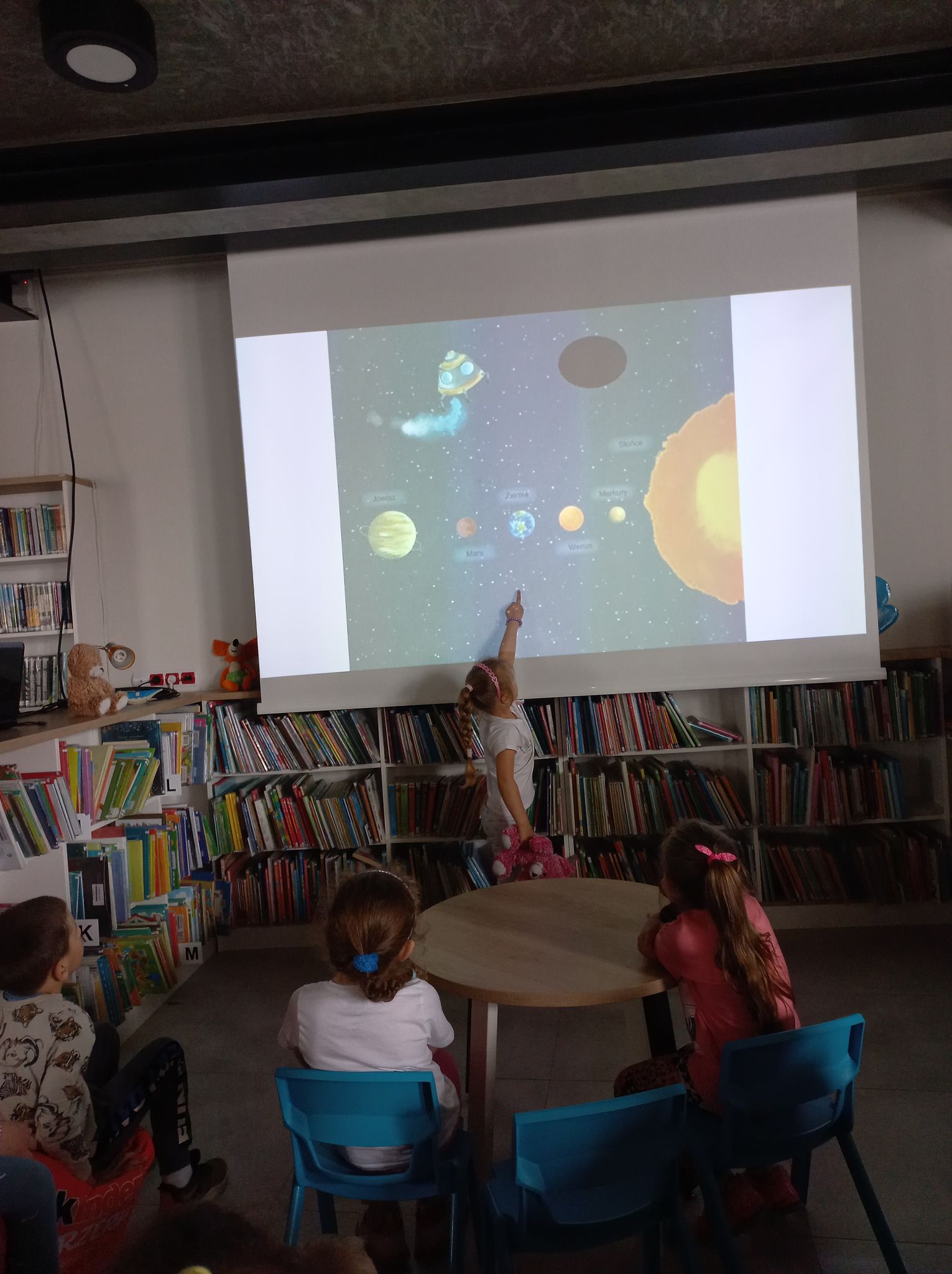 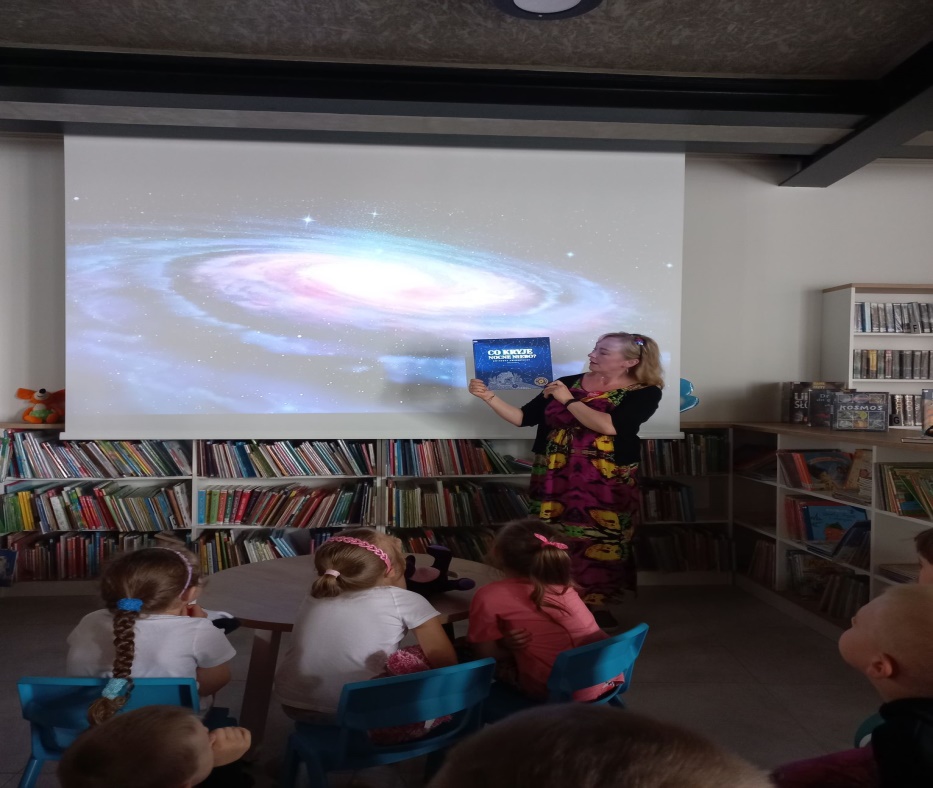 Wykonaliśmy  prace plastyczne  z  wykorzystaniem różnorodnych  materiałów:Kosmos
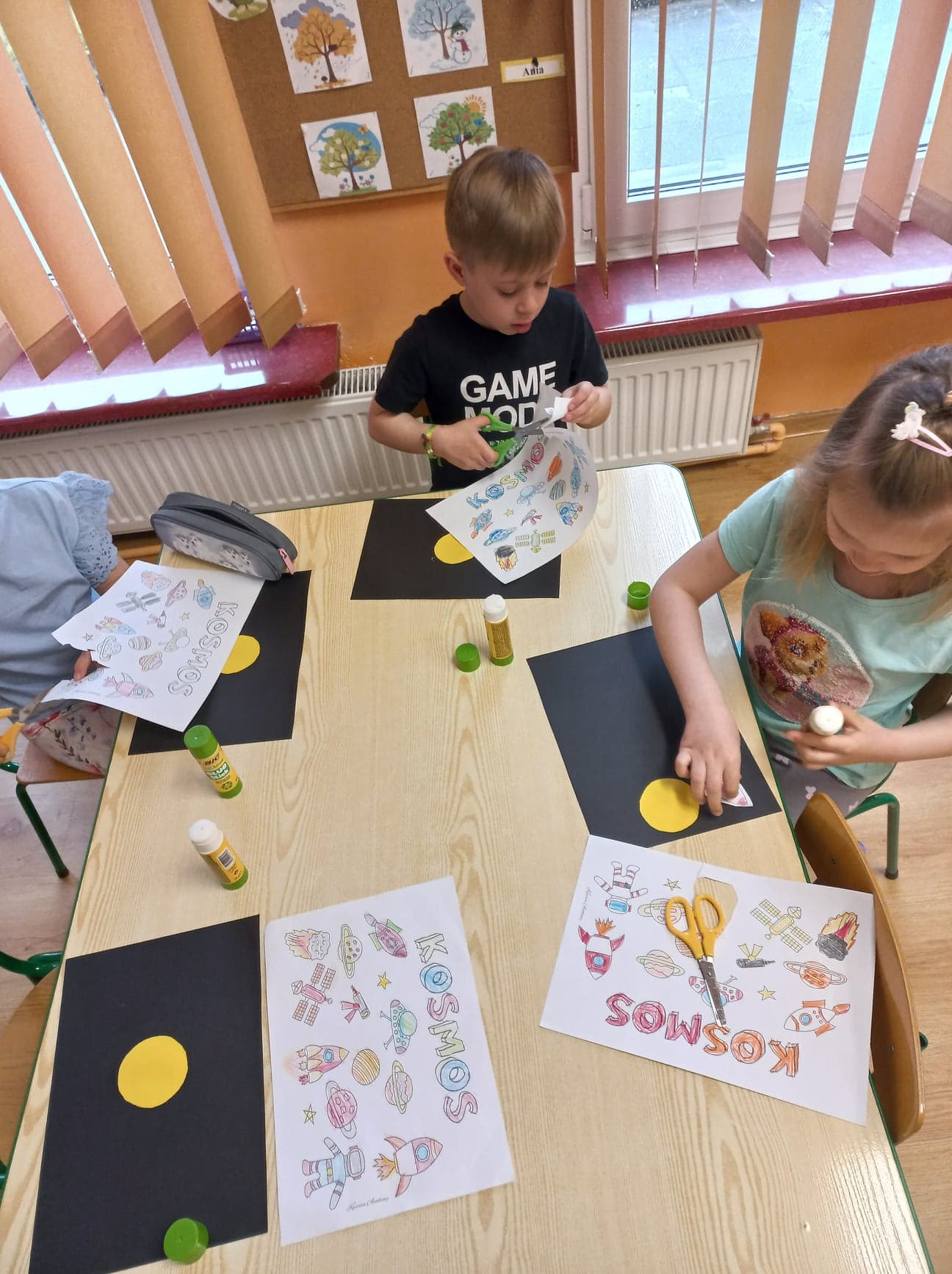 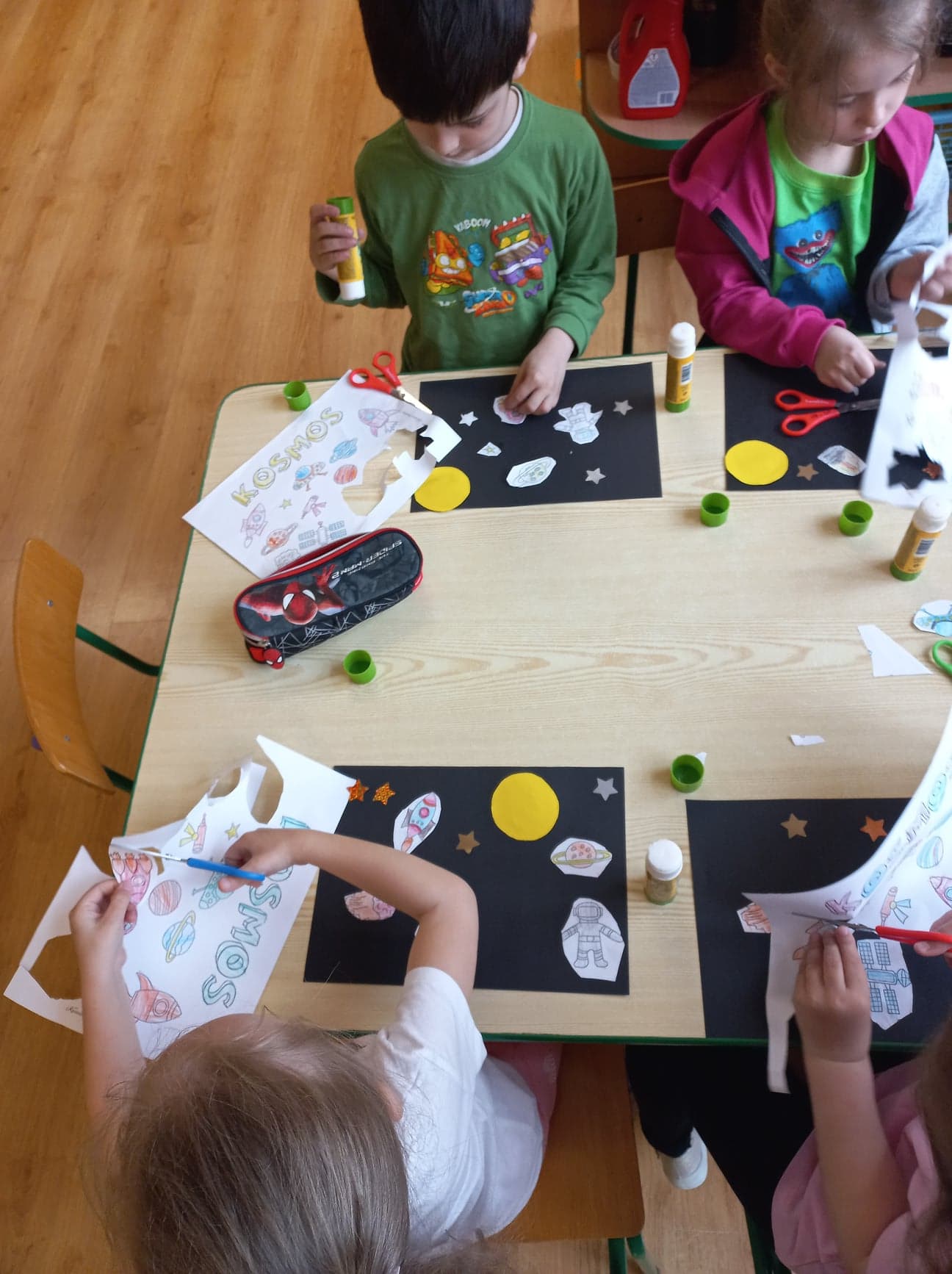 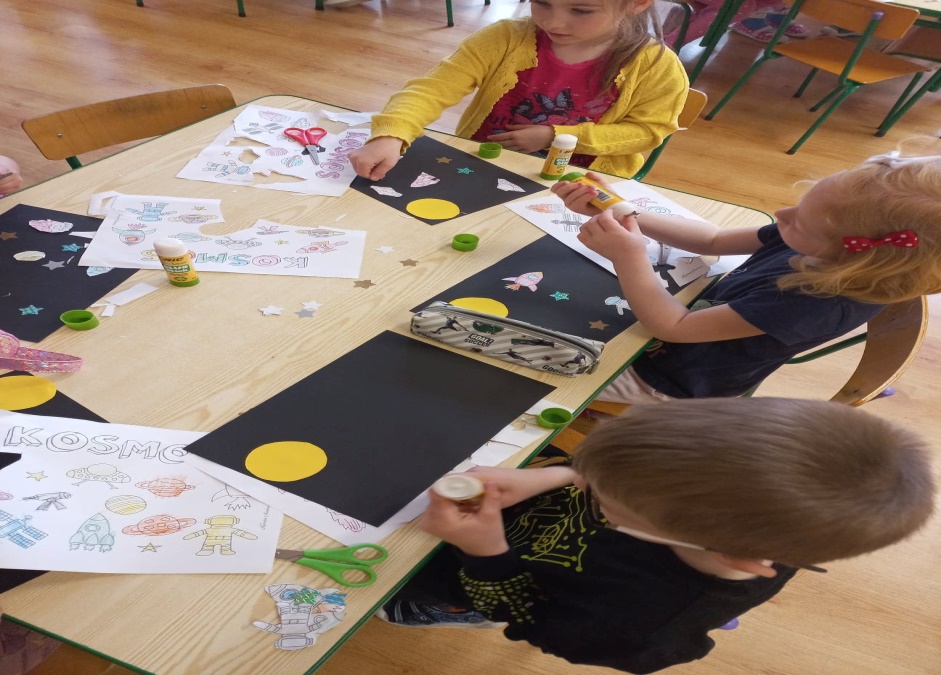 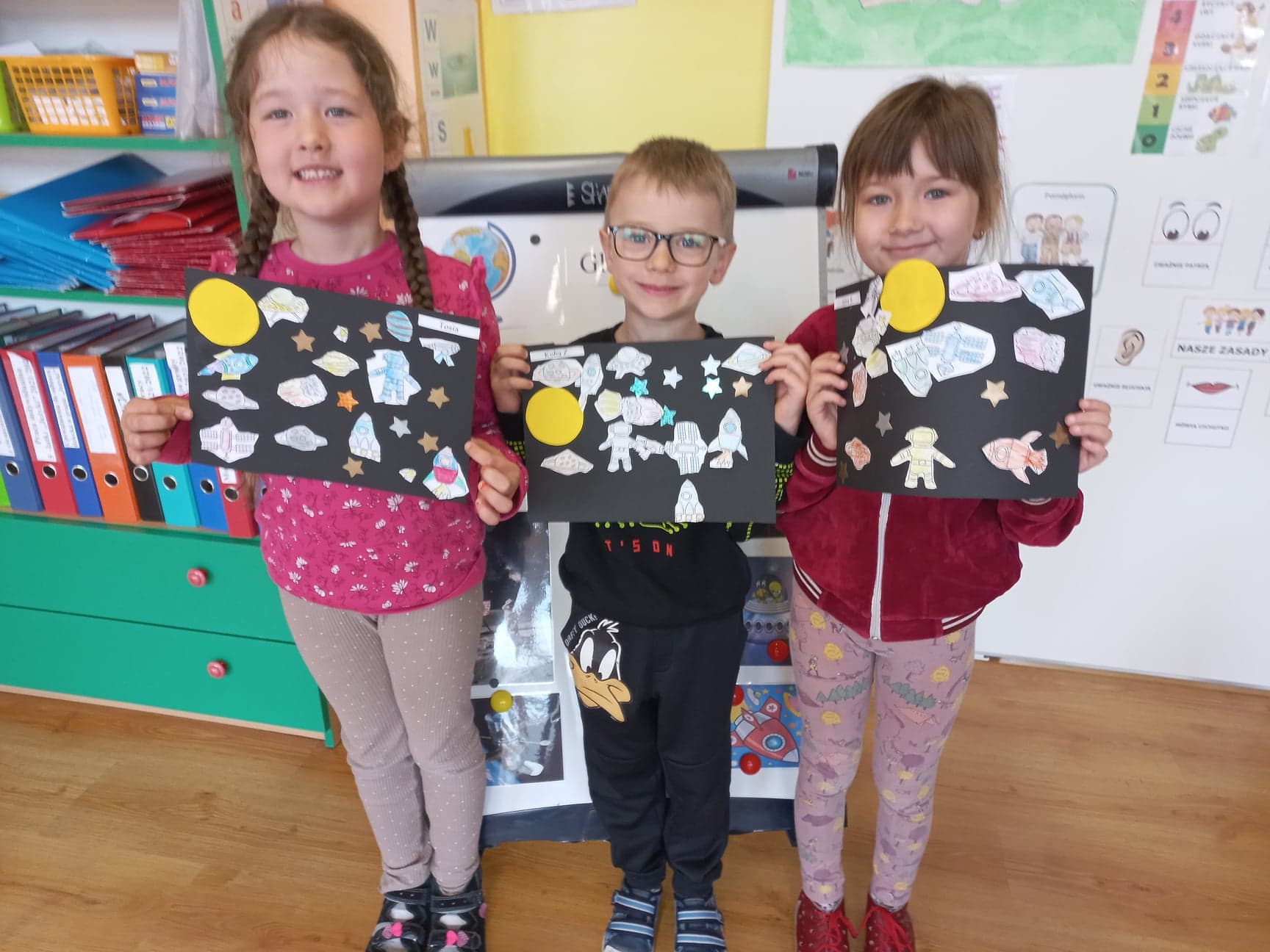 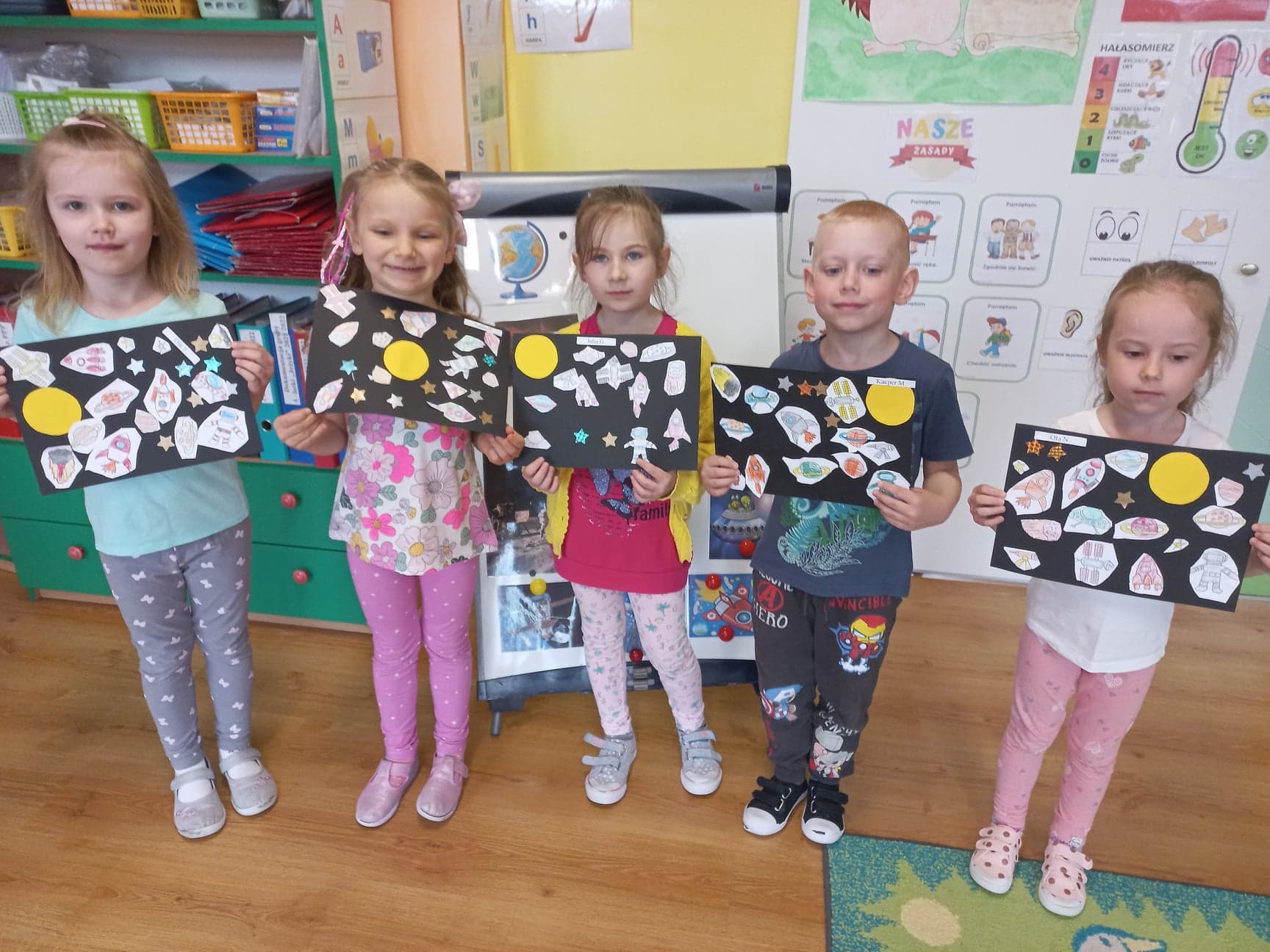 Układ Słoneczny
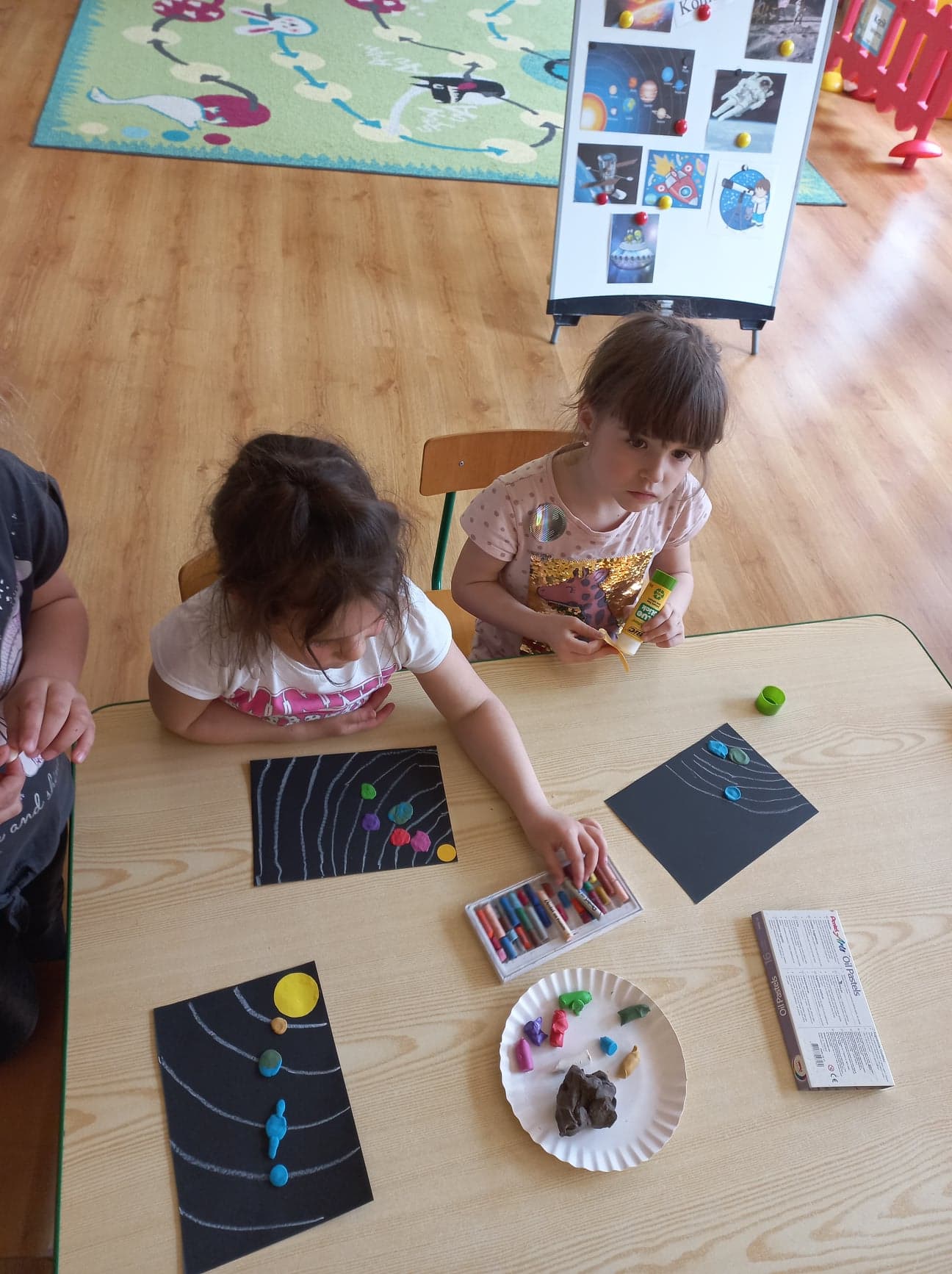 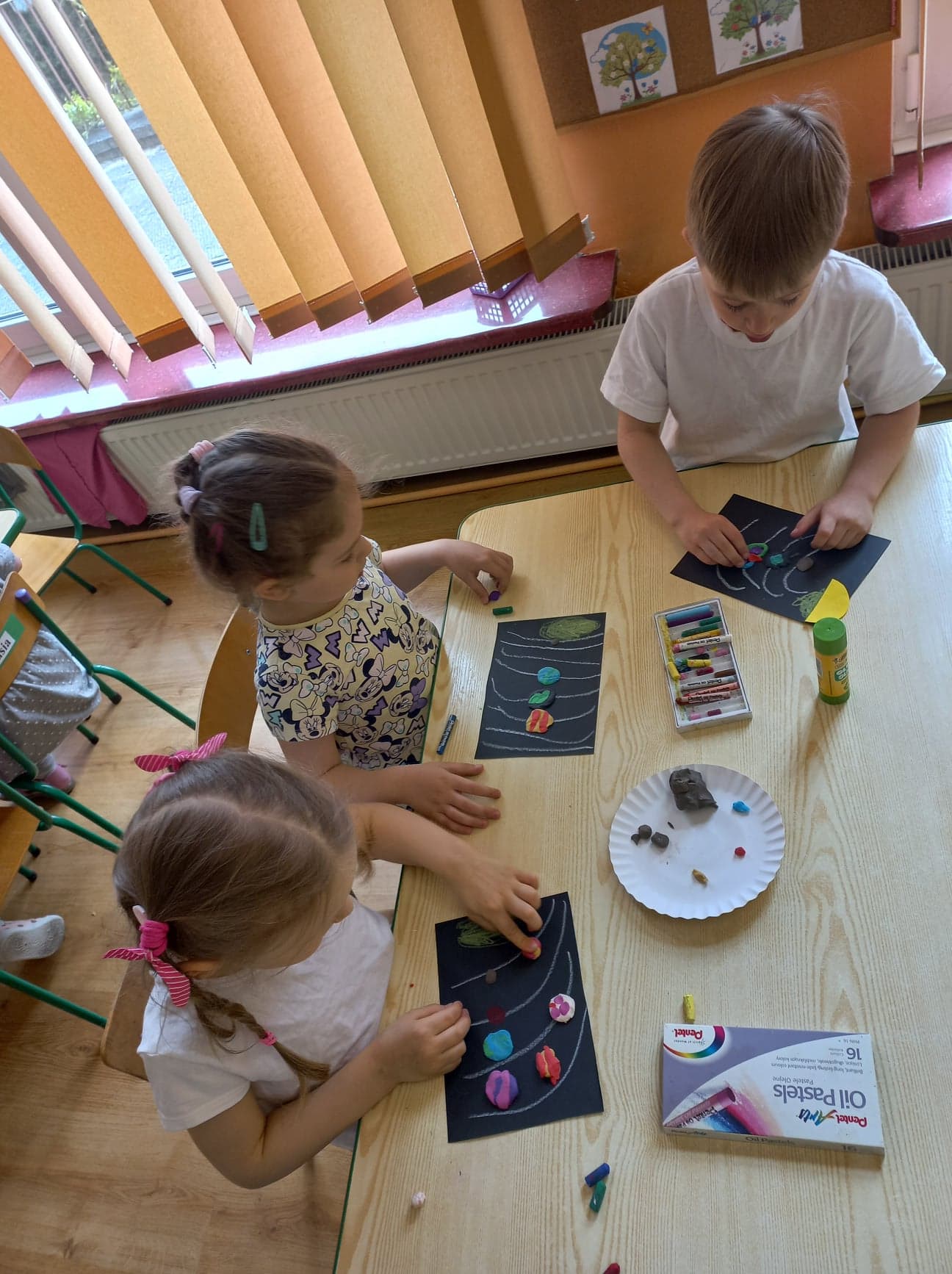 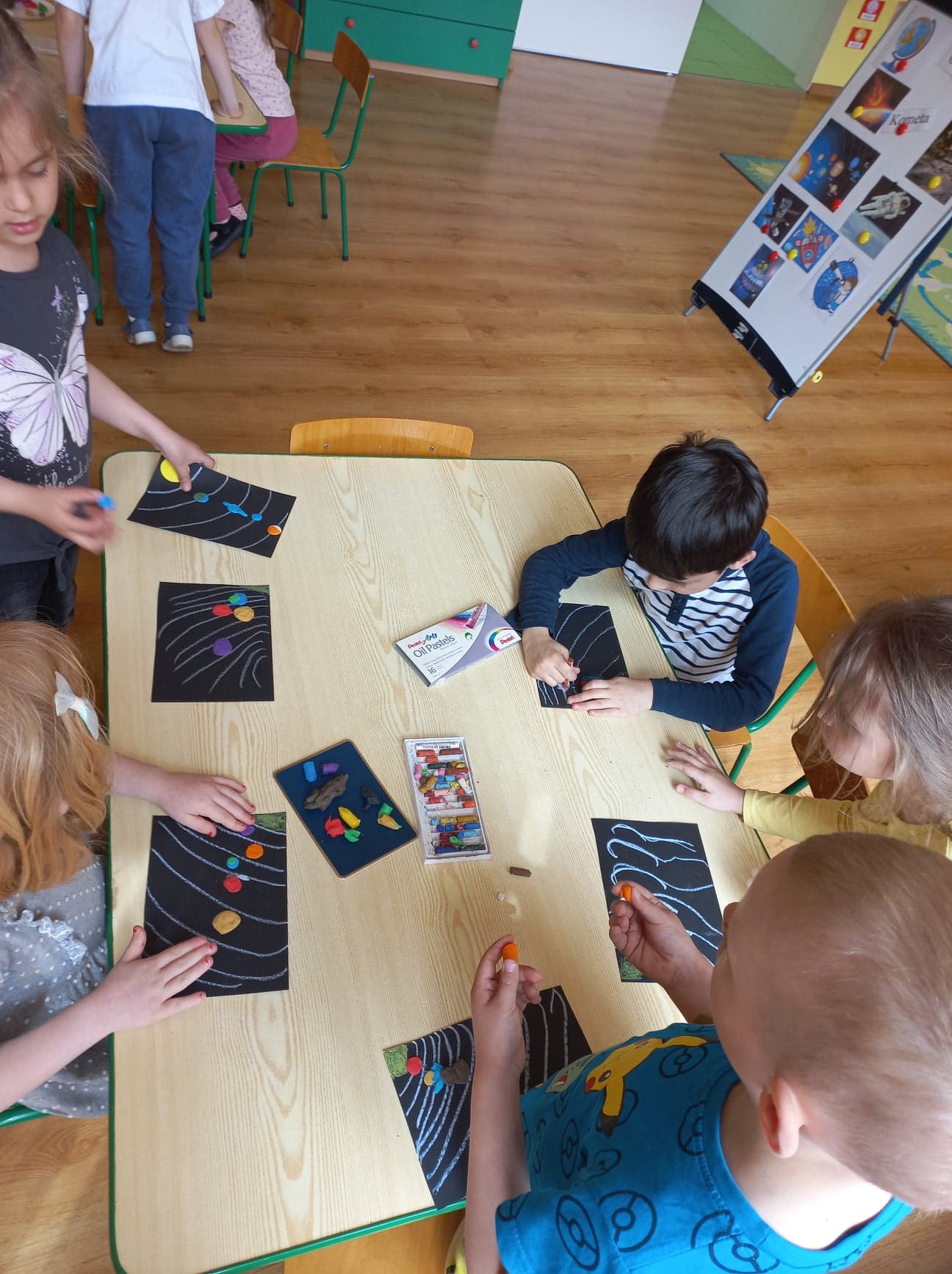 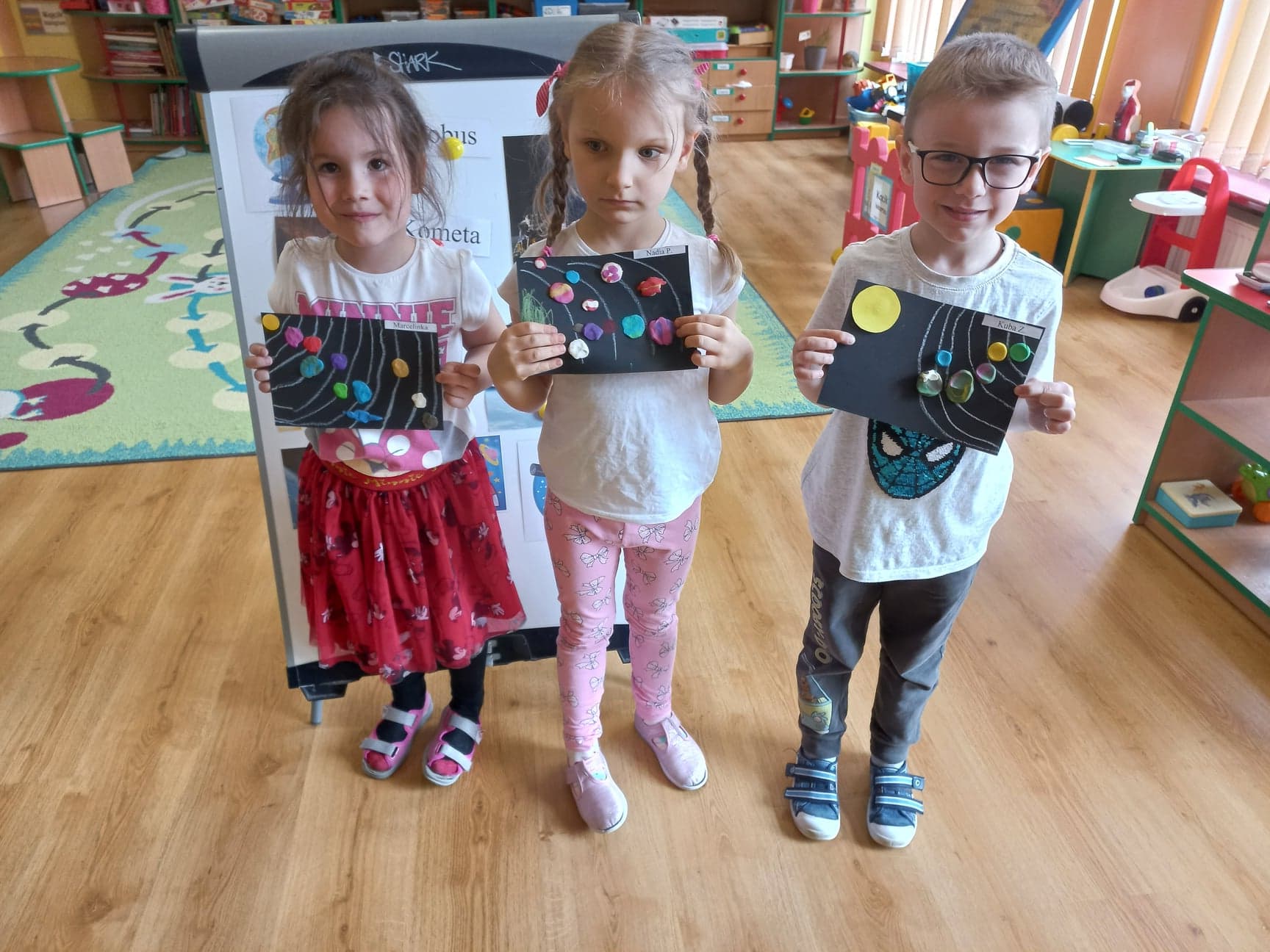 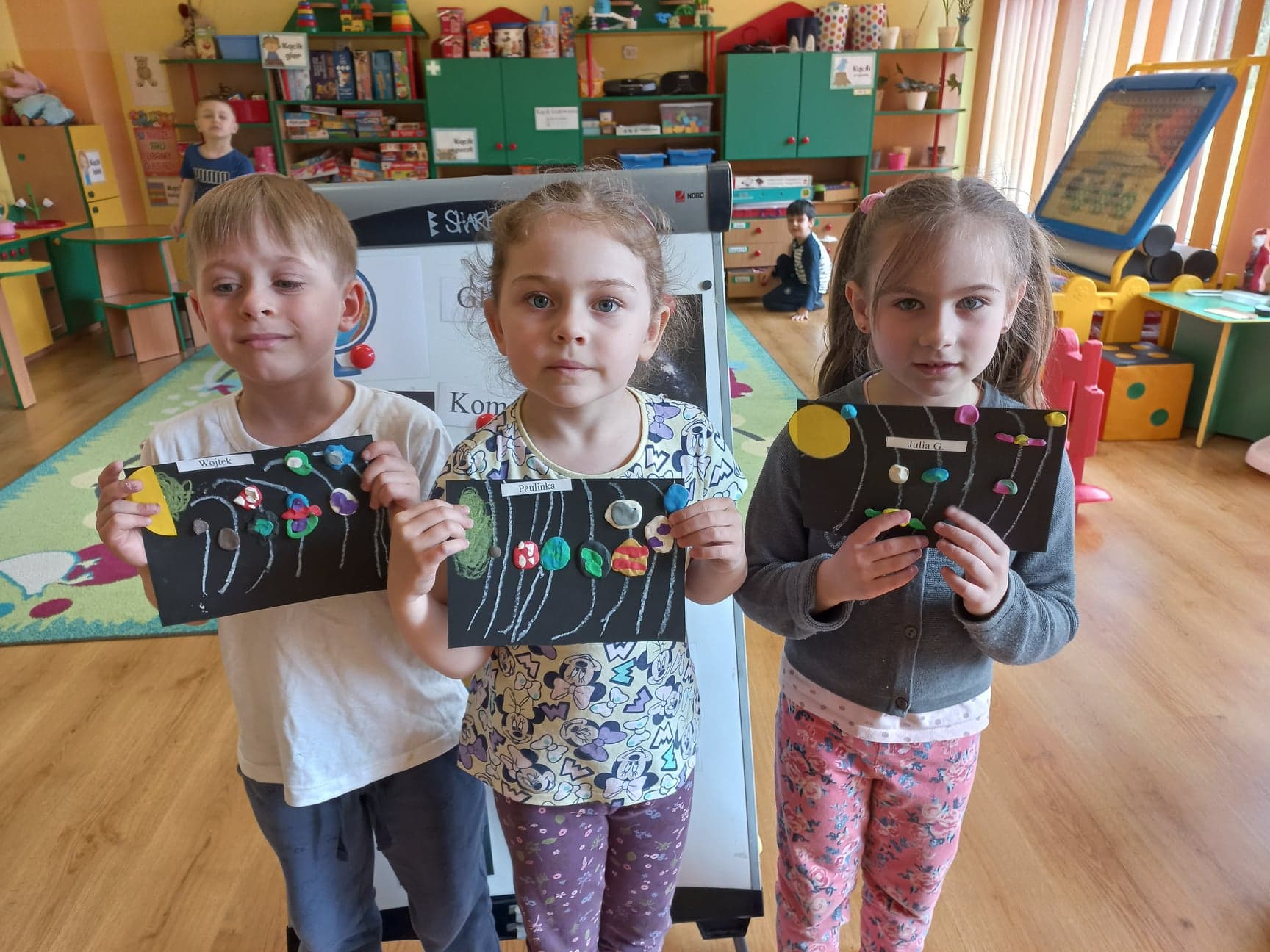 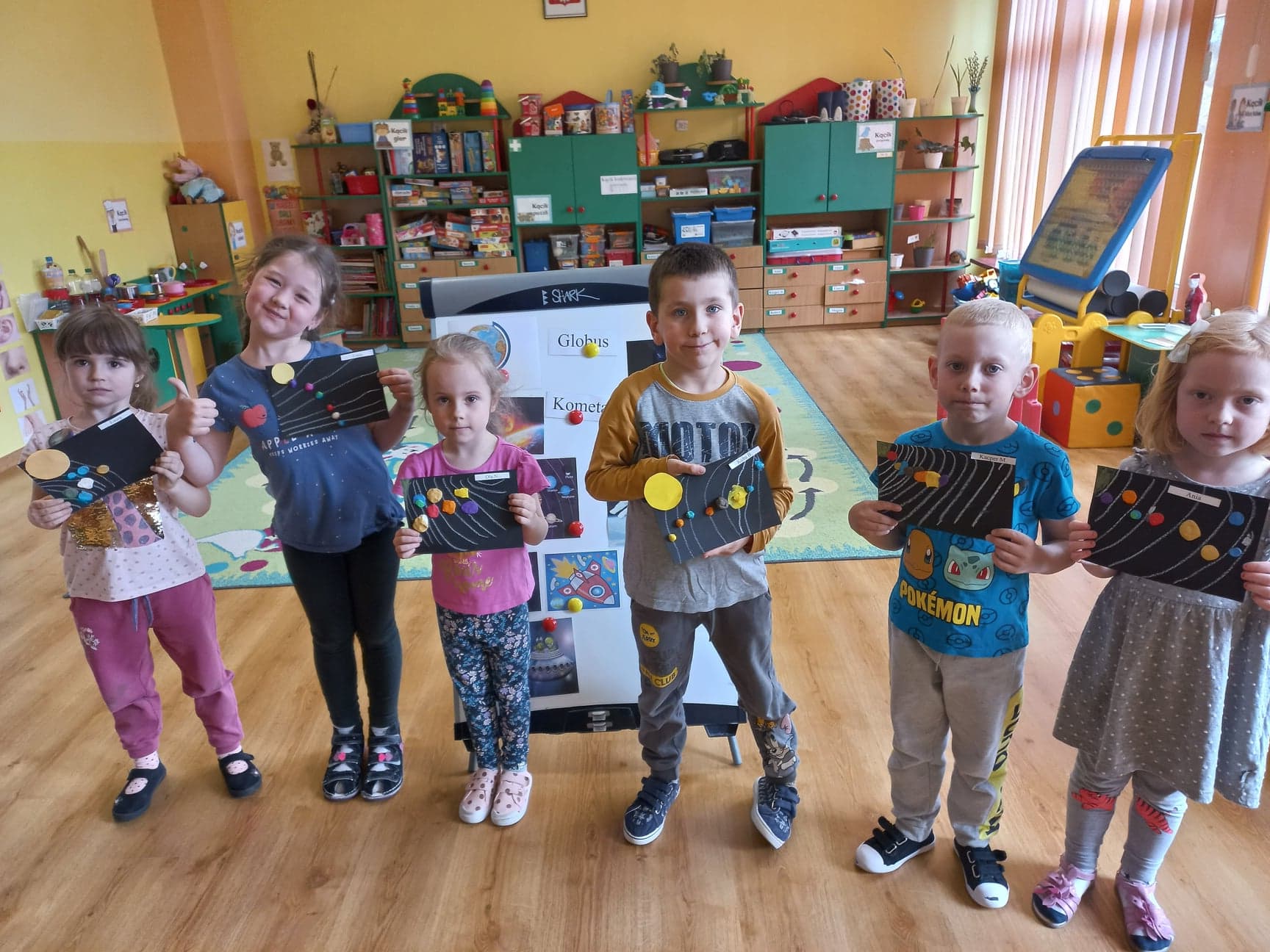 Ekologiczna rakieta z butelki PET
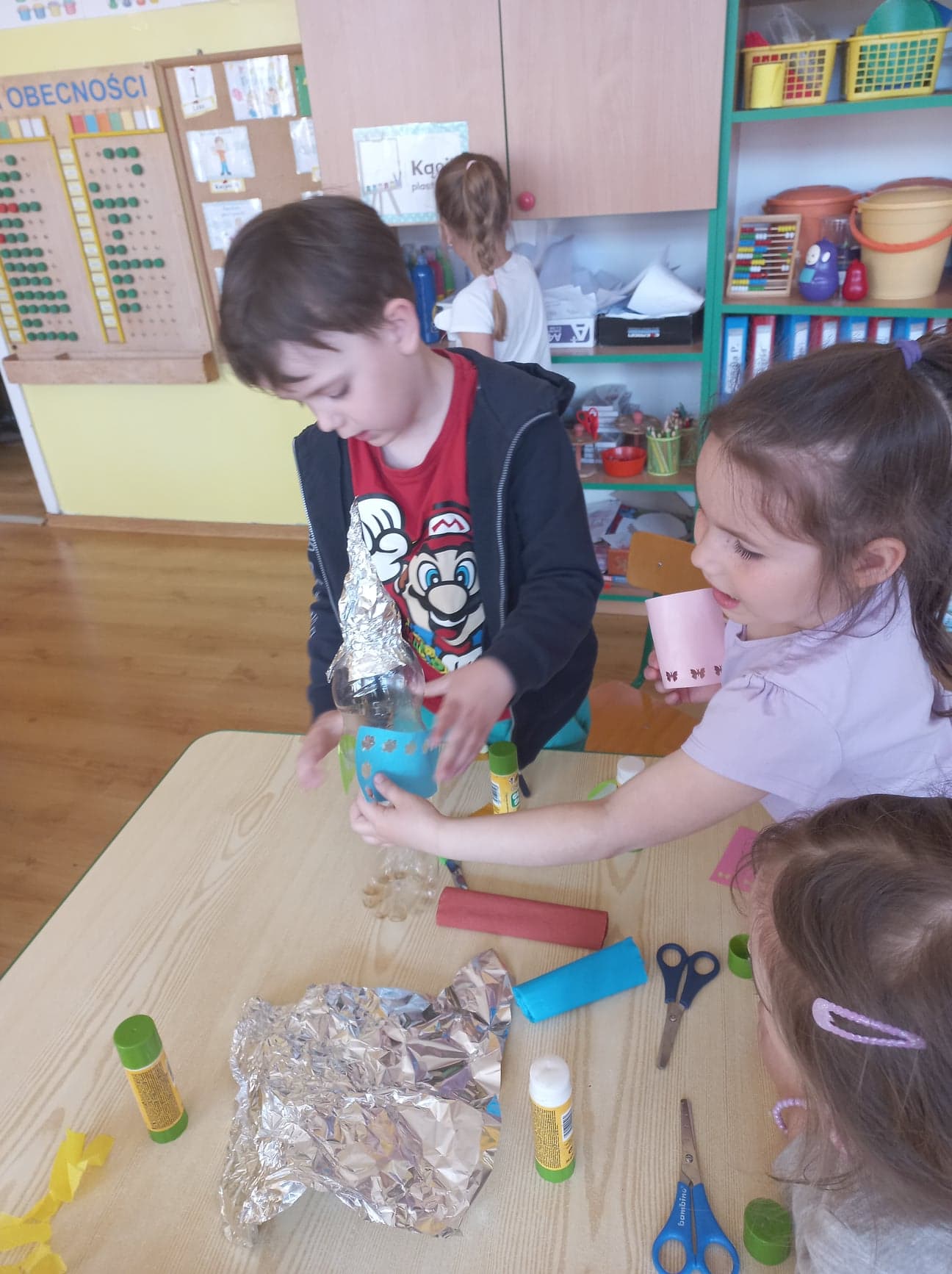 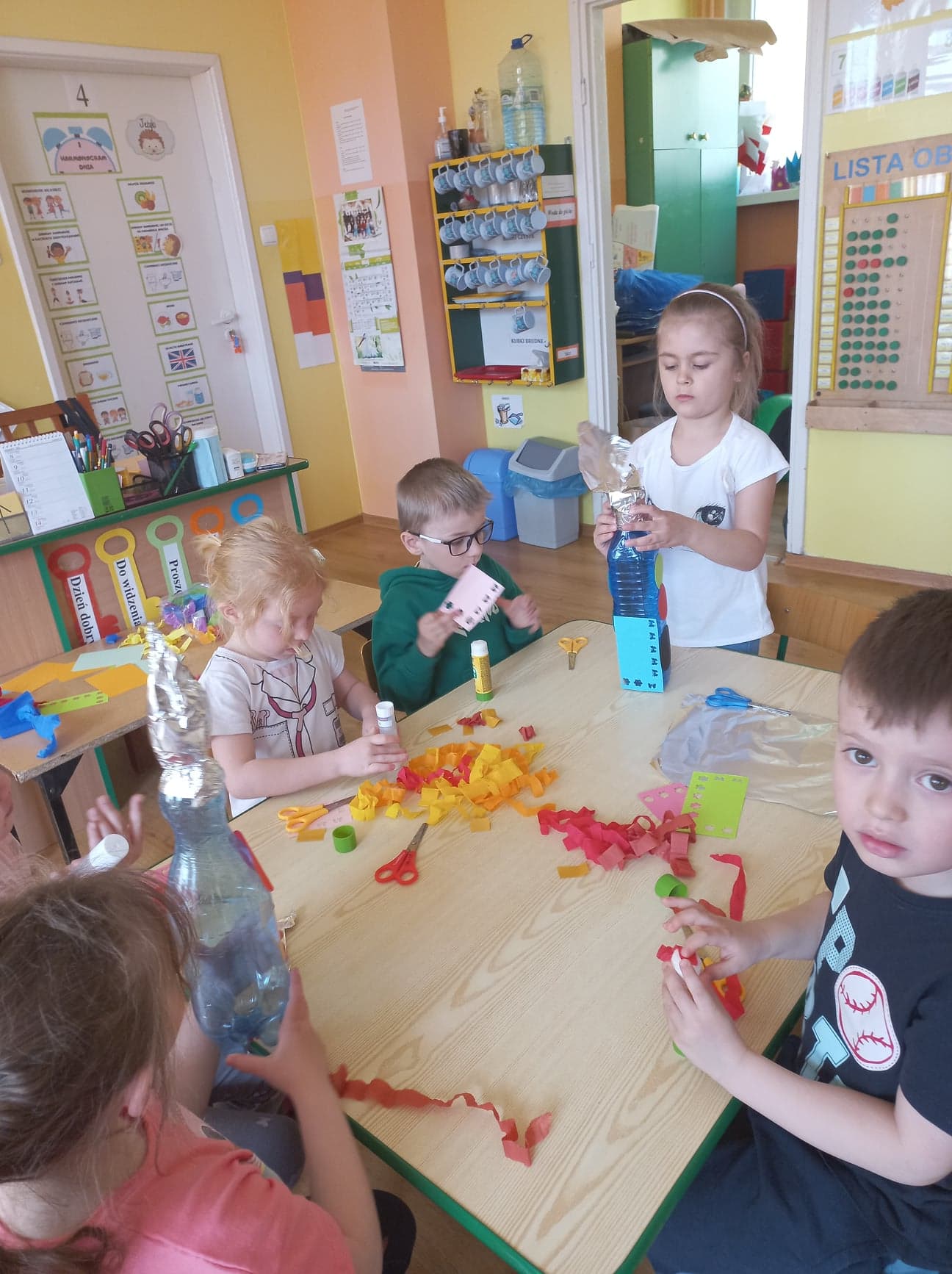 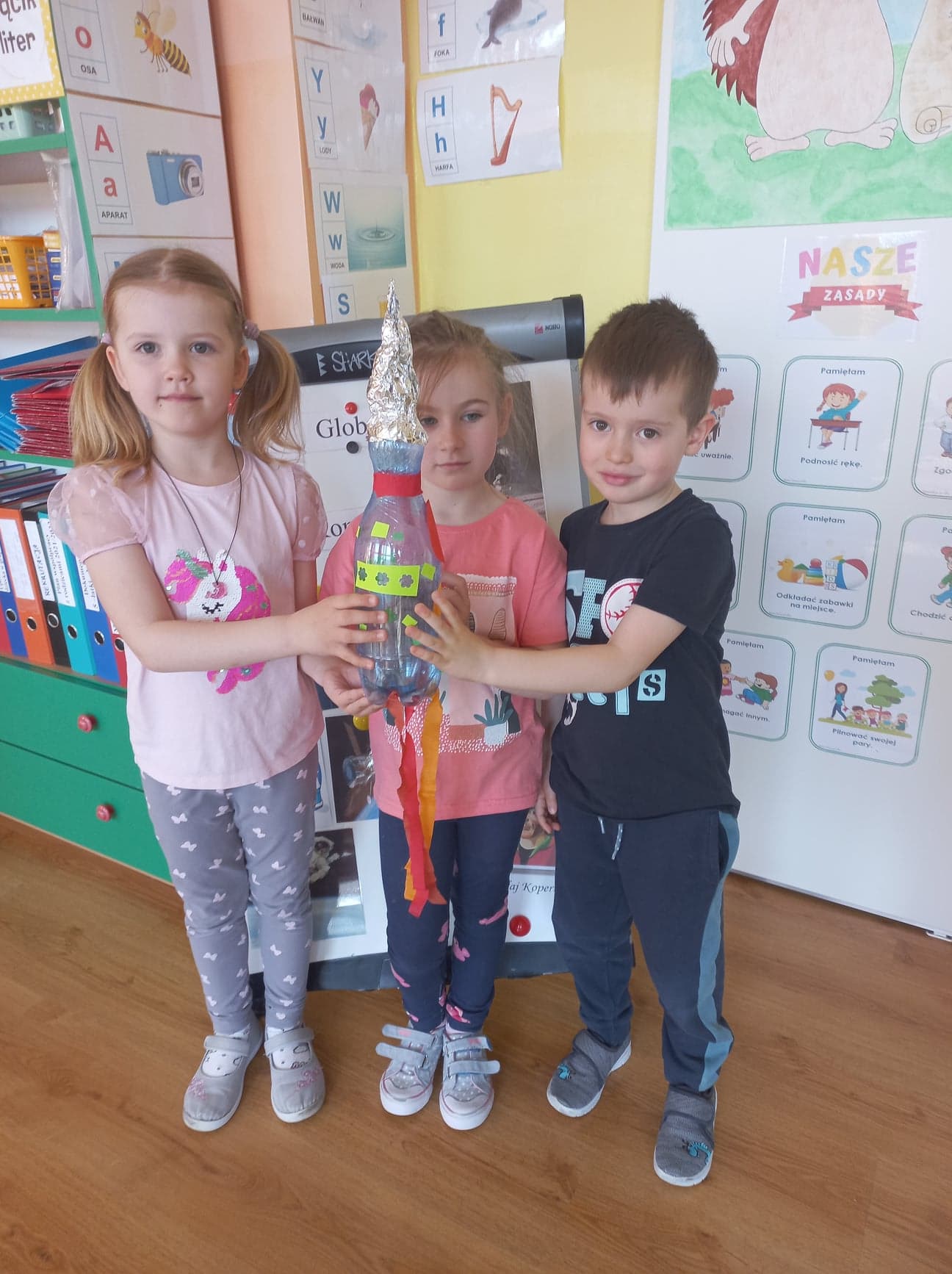 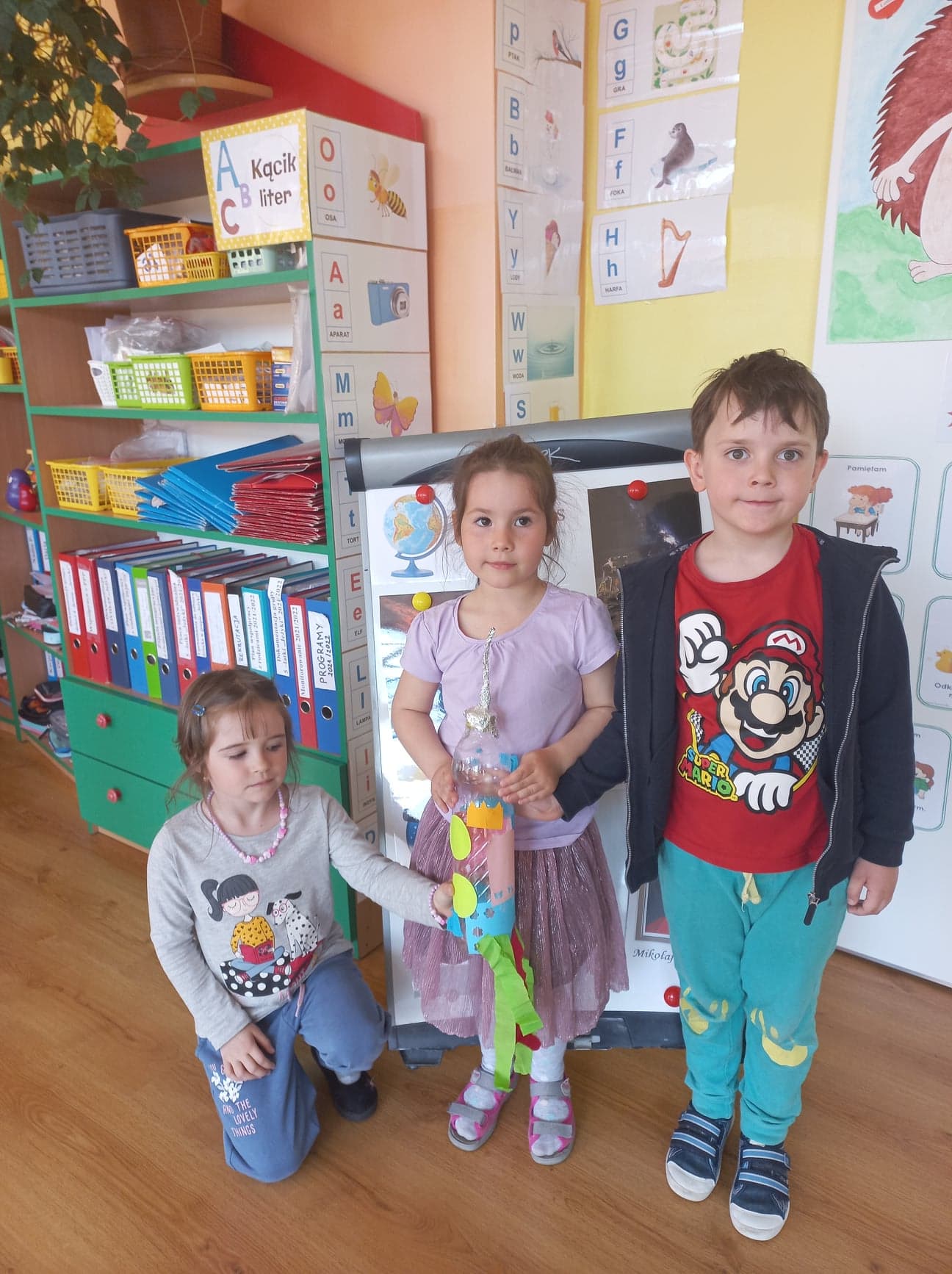 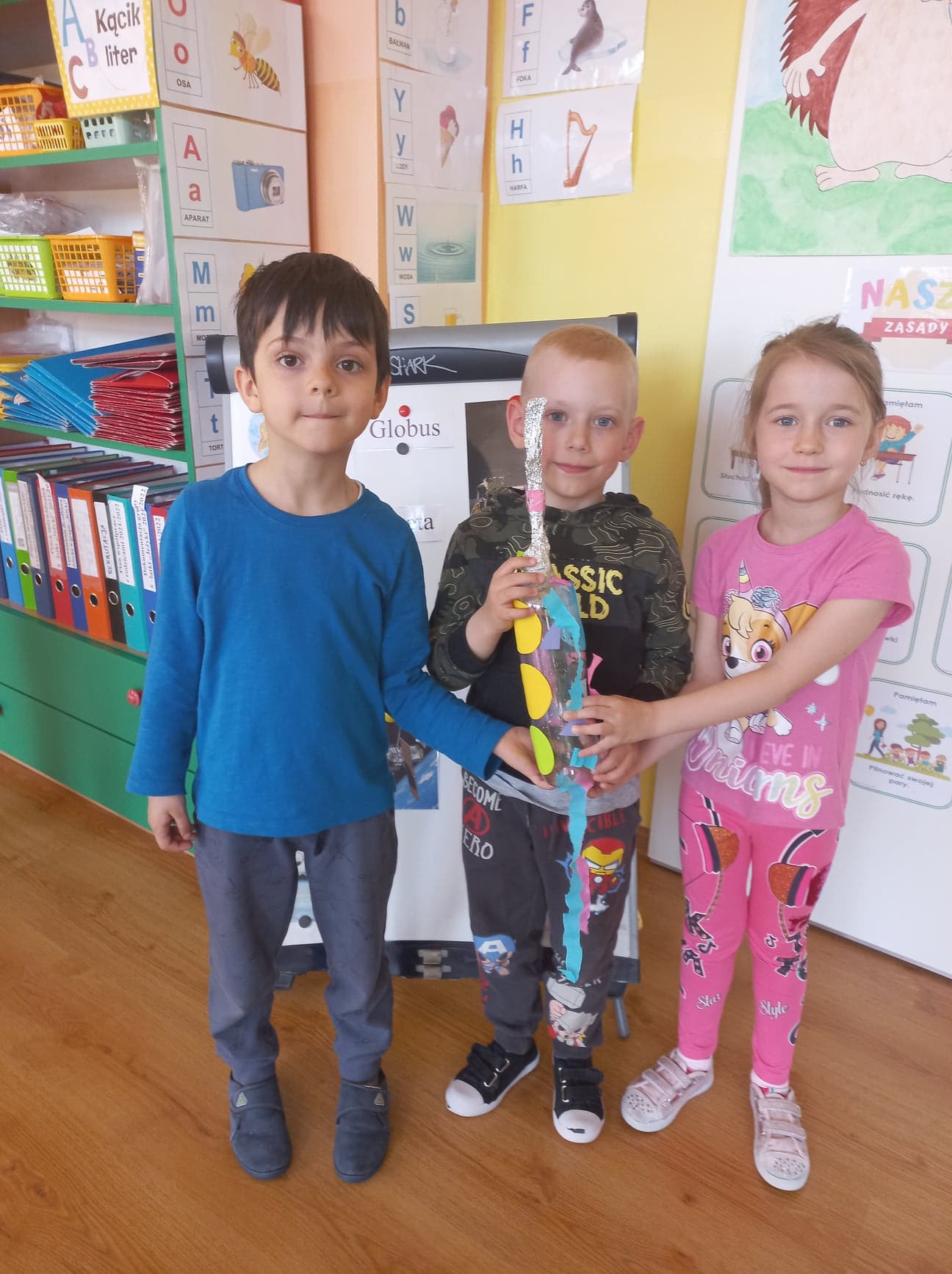 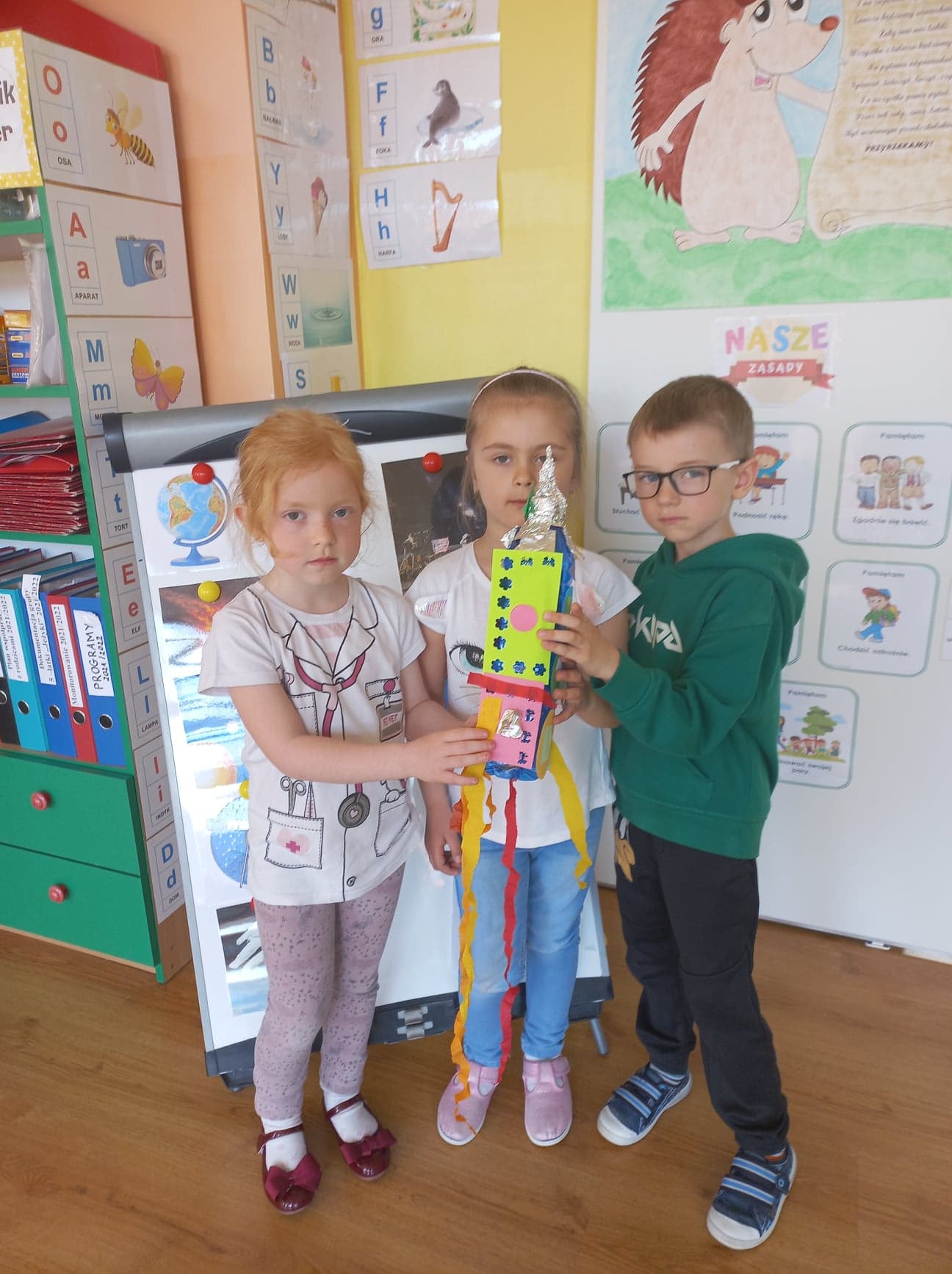 Rakieta z figur geometrycznych
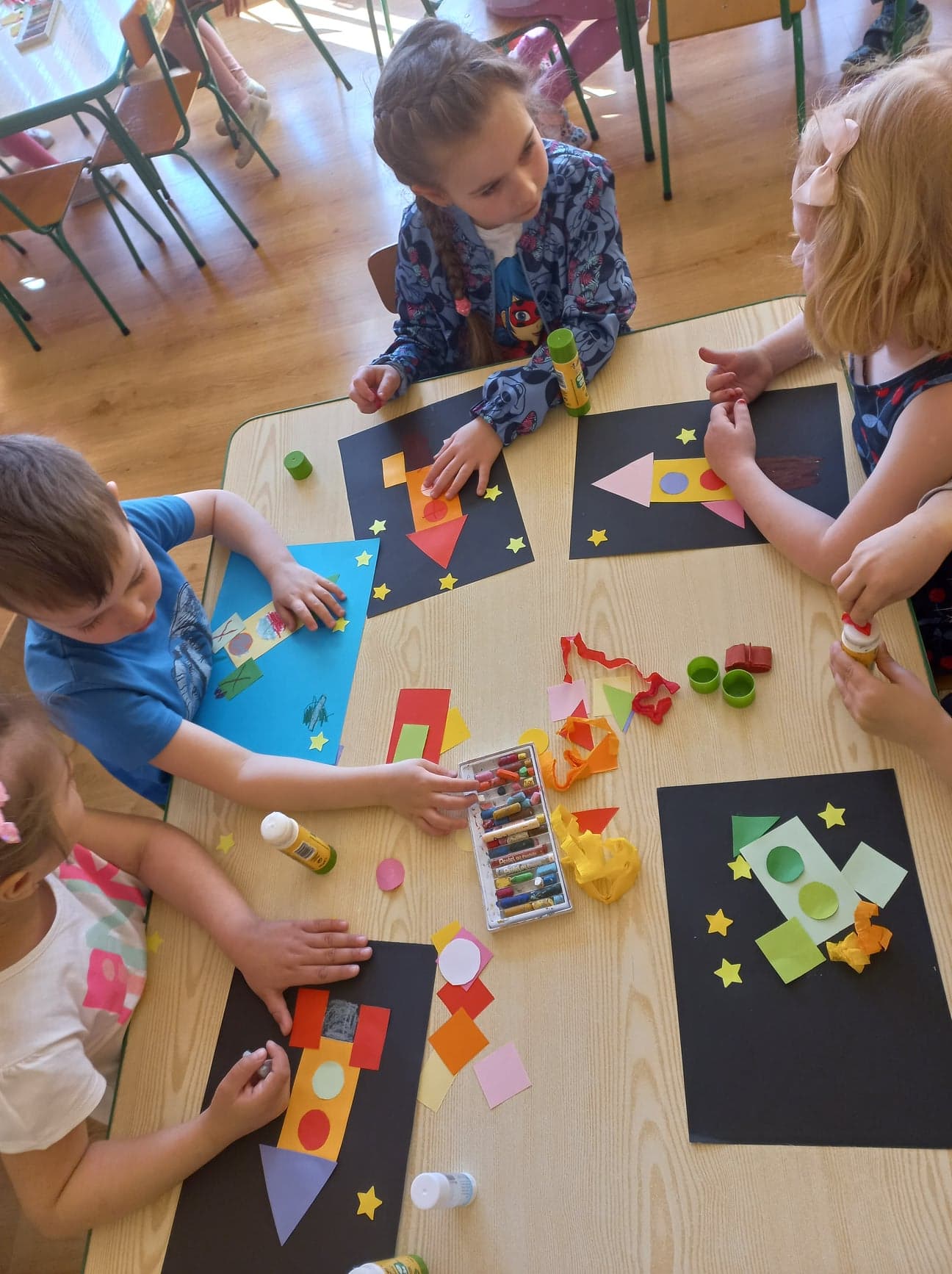 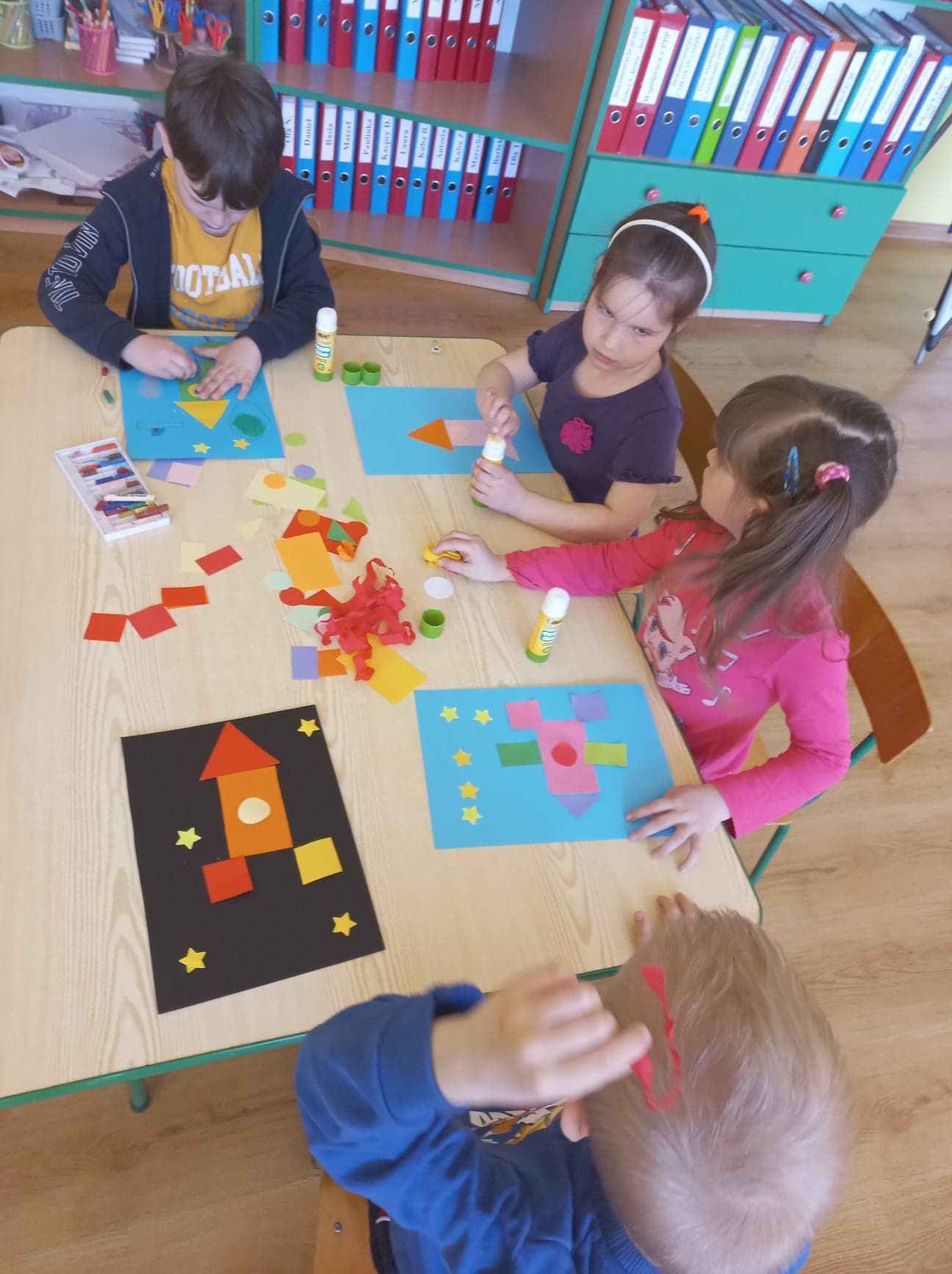 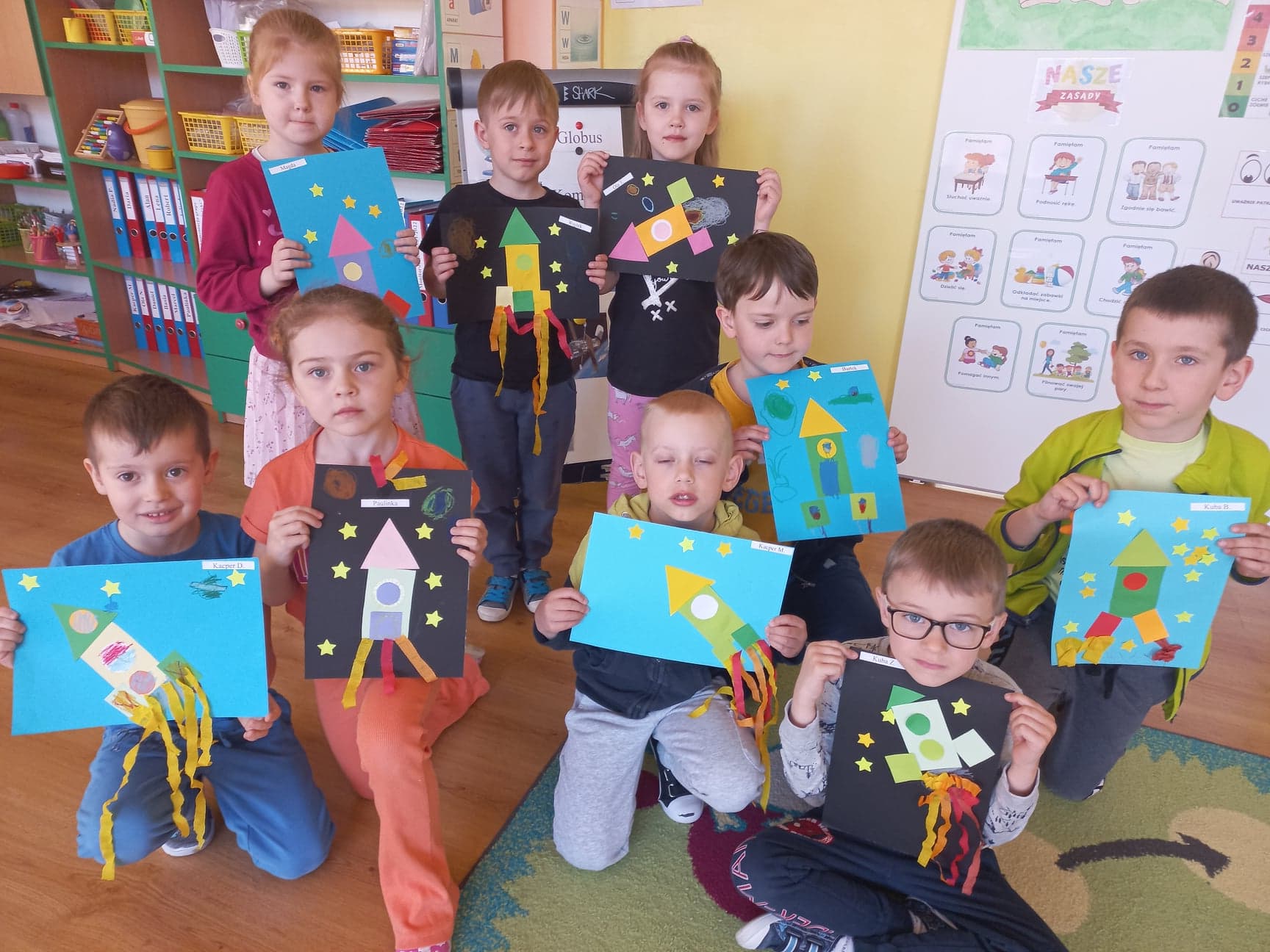 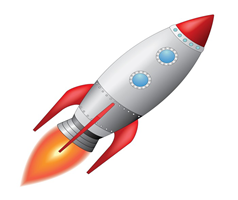 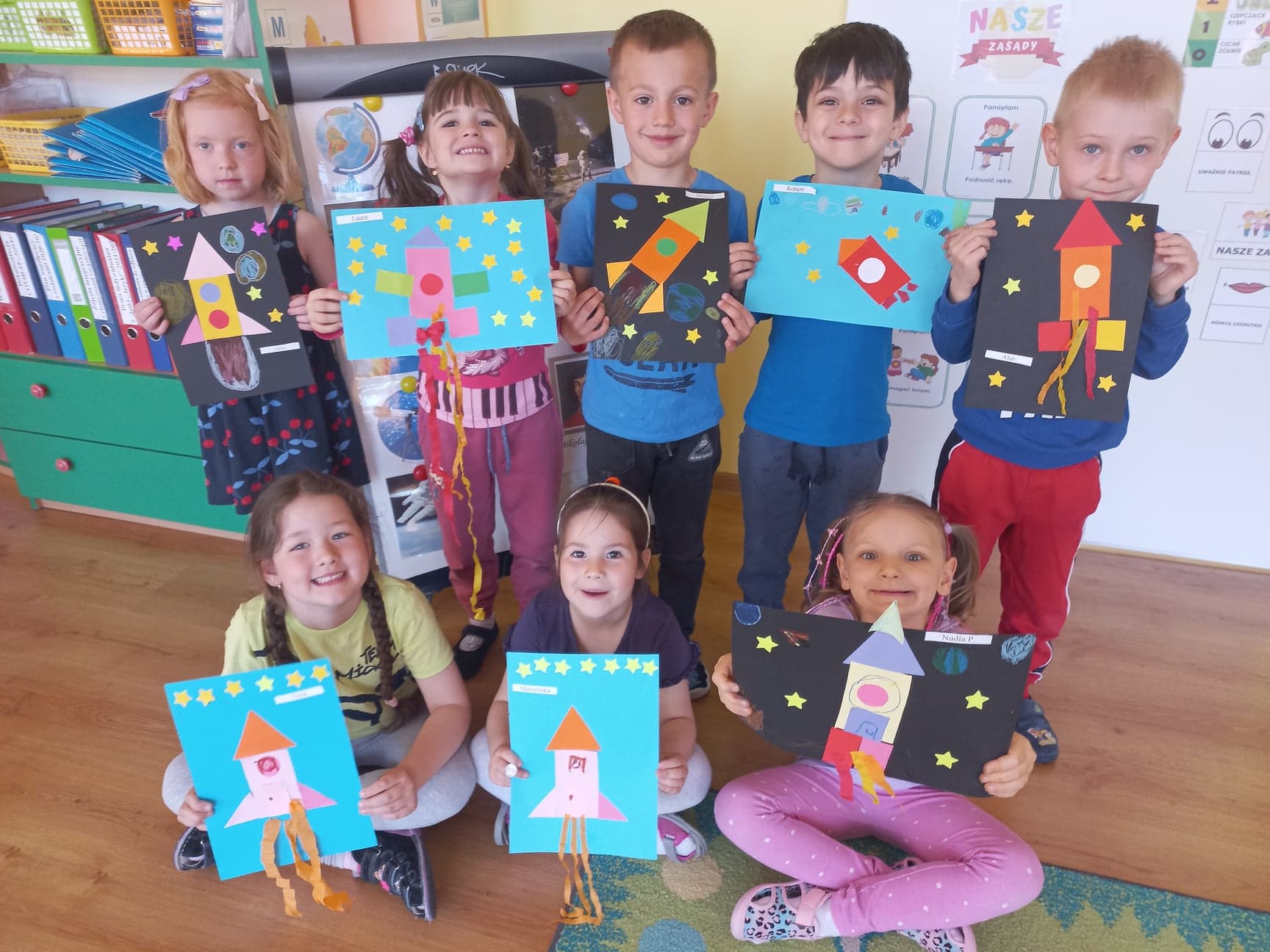 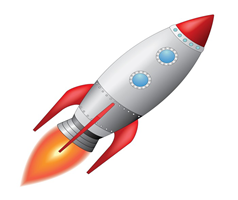 Konstruowaliśmy budowle z wykorzystaniem klocków i drucików:Rakieta z klocków
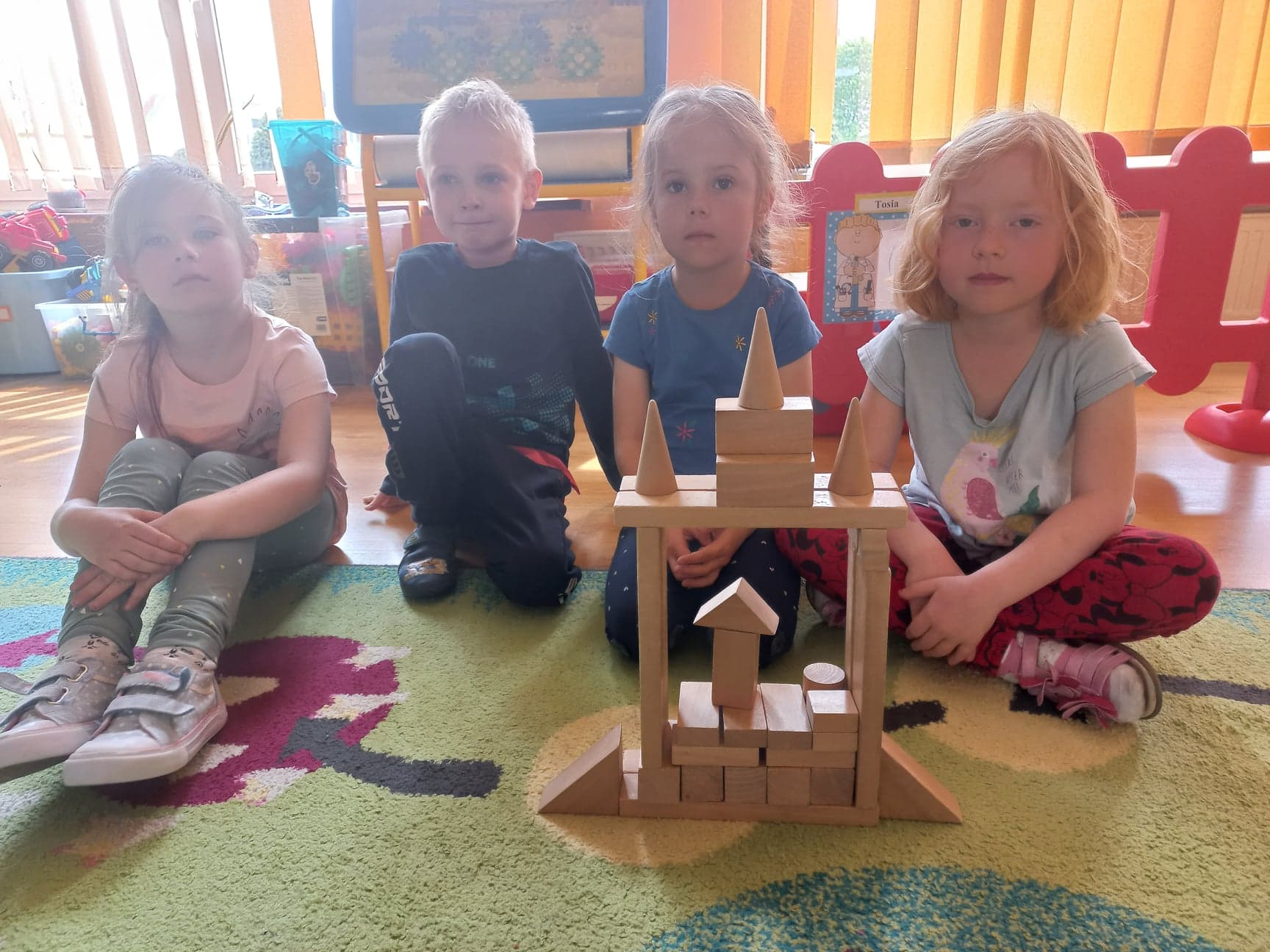 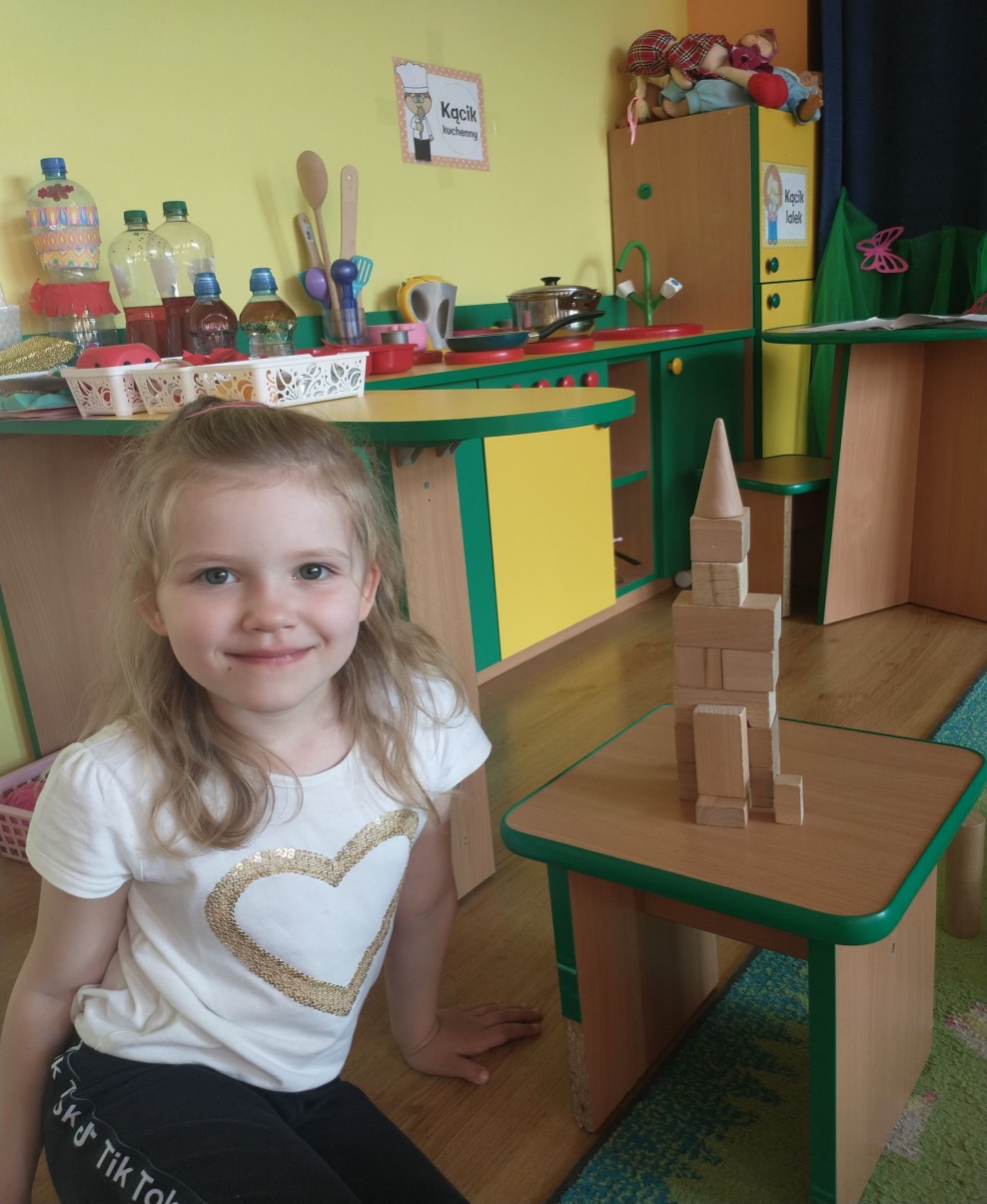 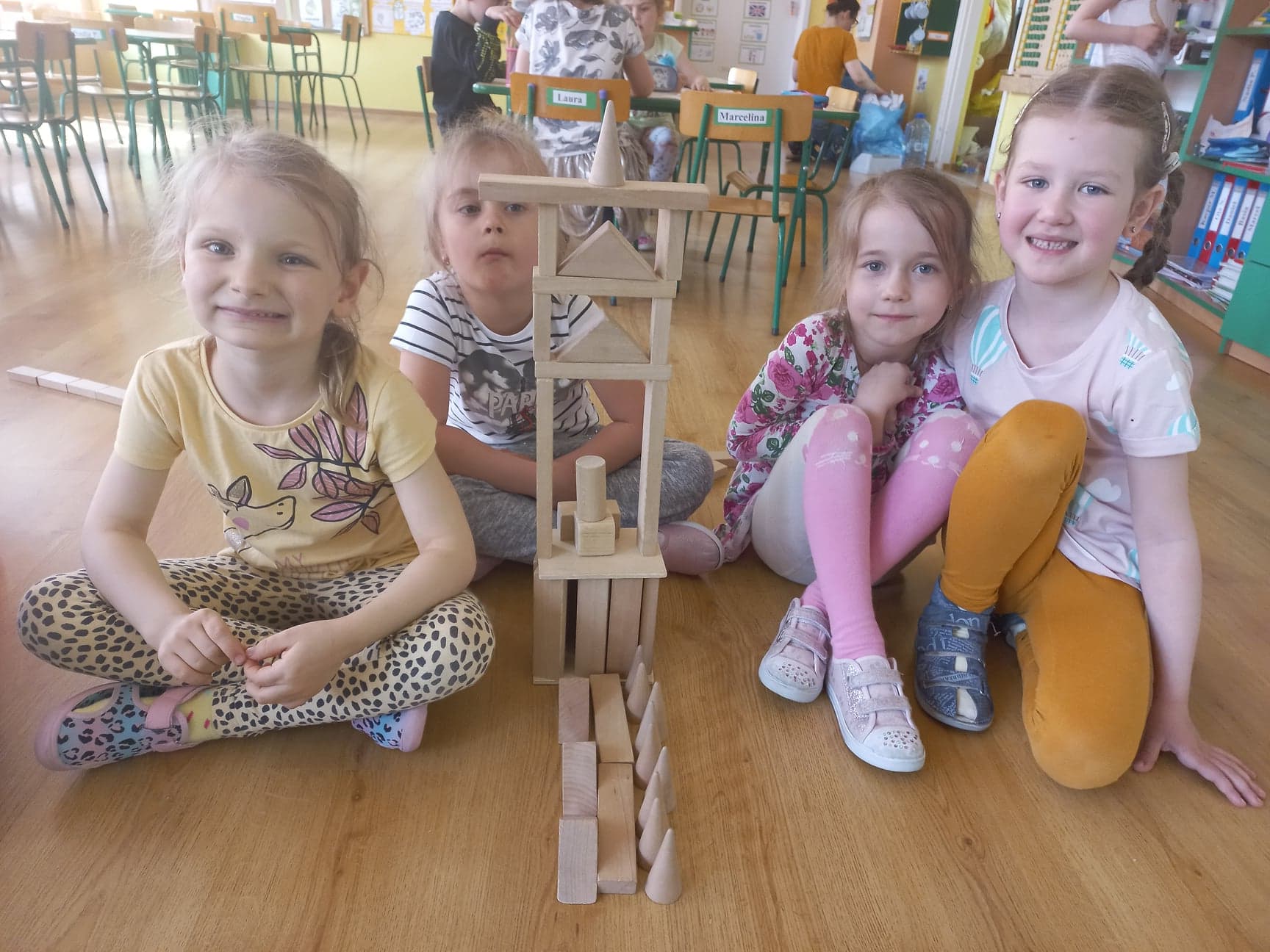 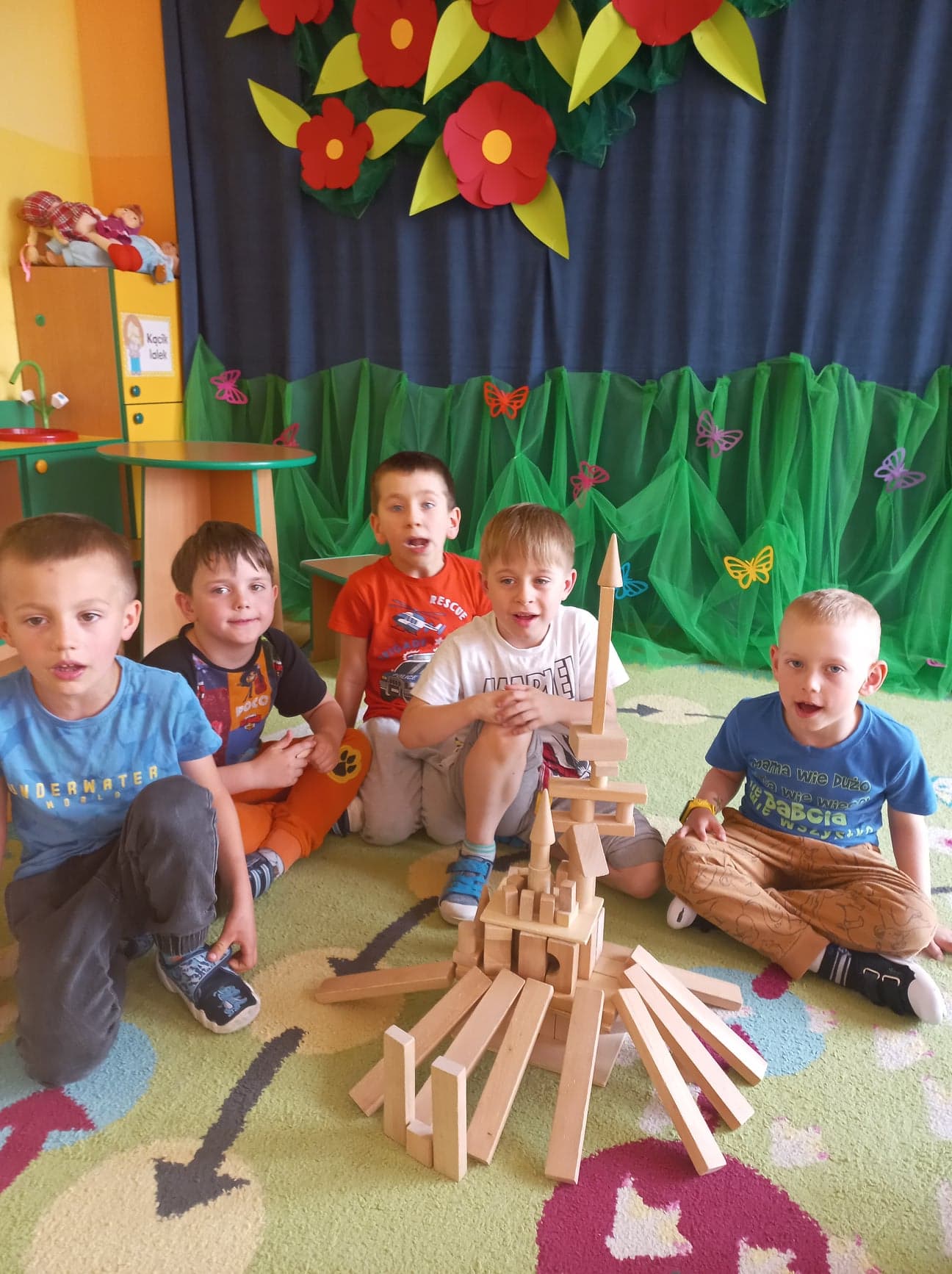 Elementy kosmiczne z drucików
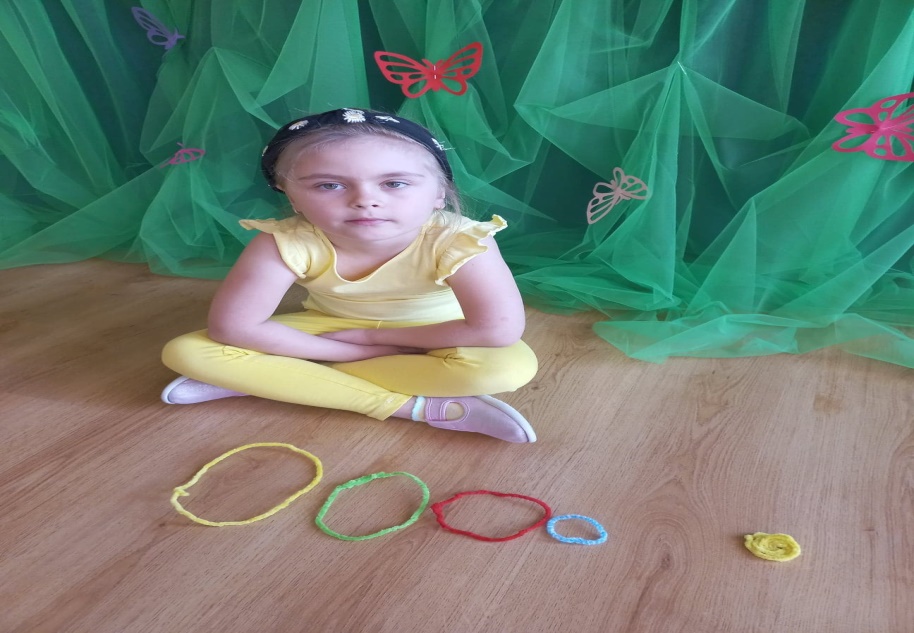 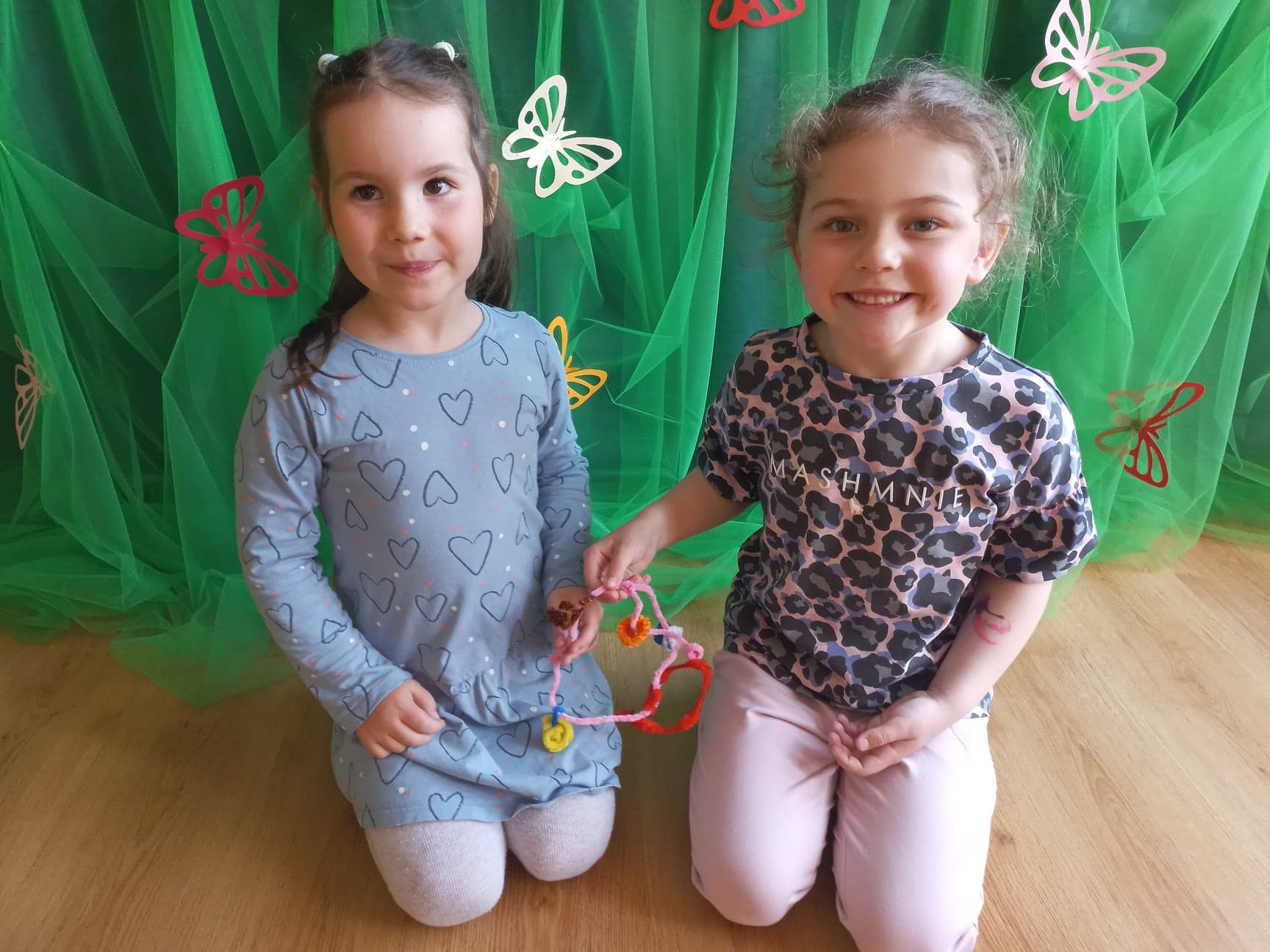 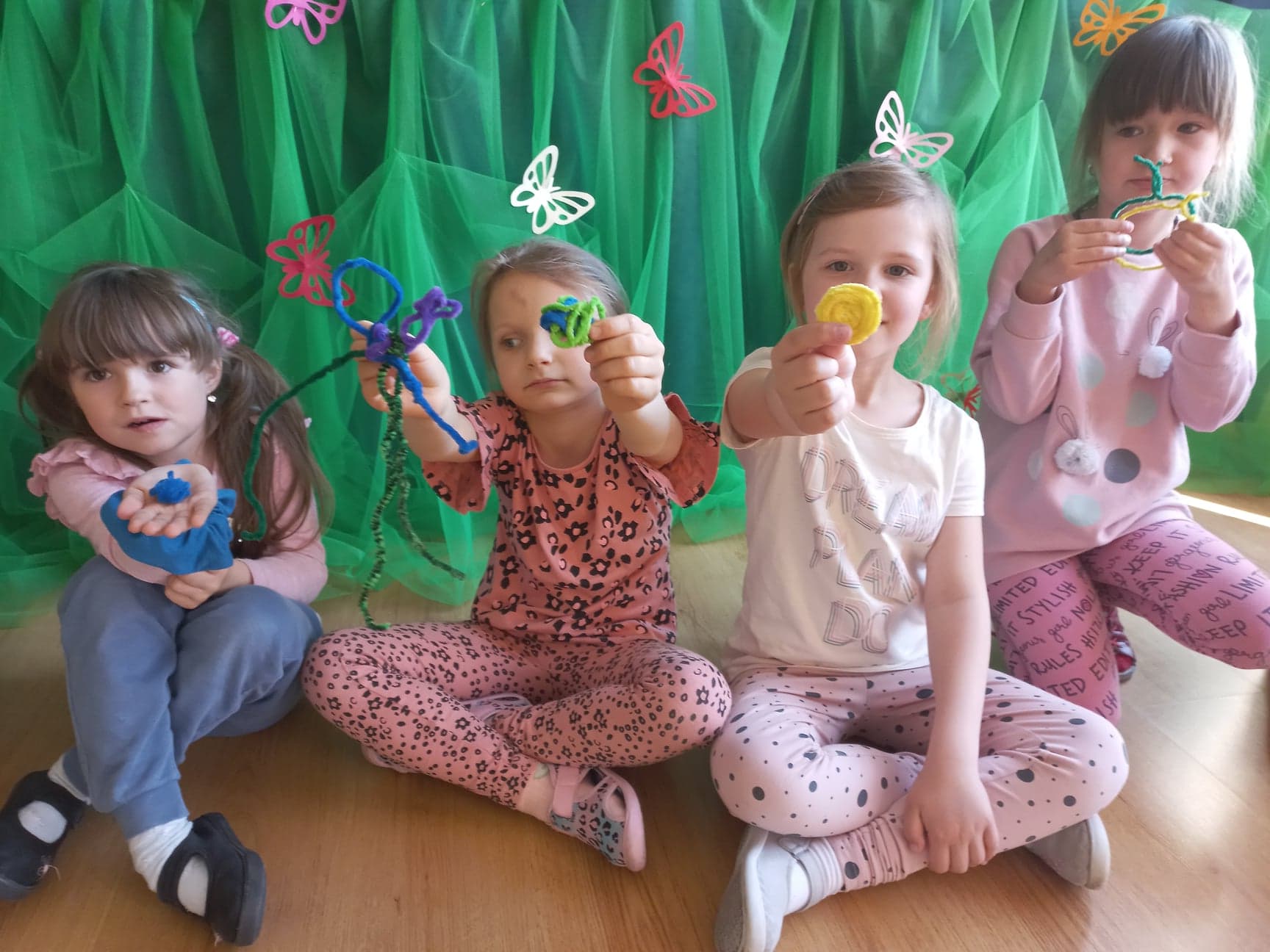 Podczas zabaw matematycznych  liczyliśmy rakiety, gwiazdy i statki kosmiczne
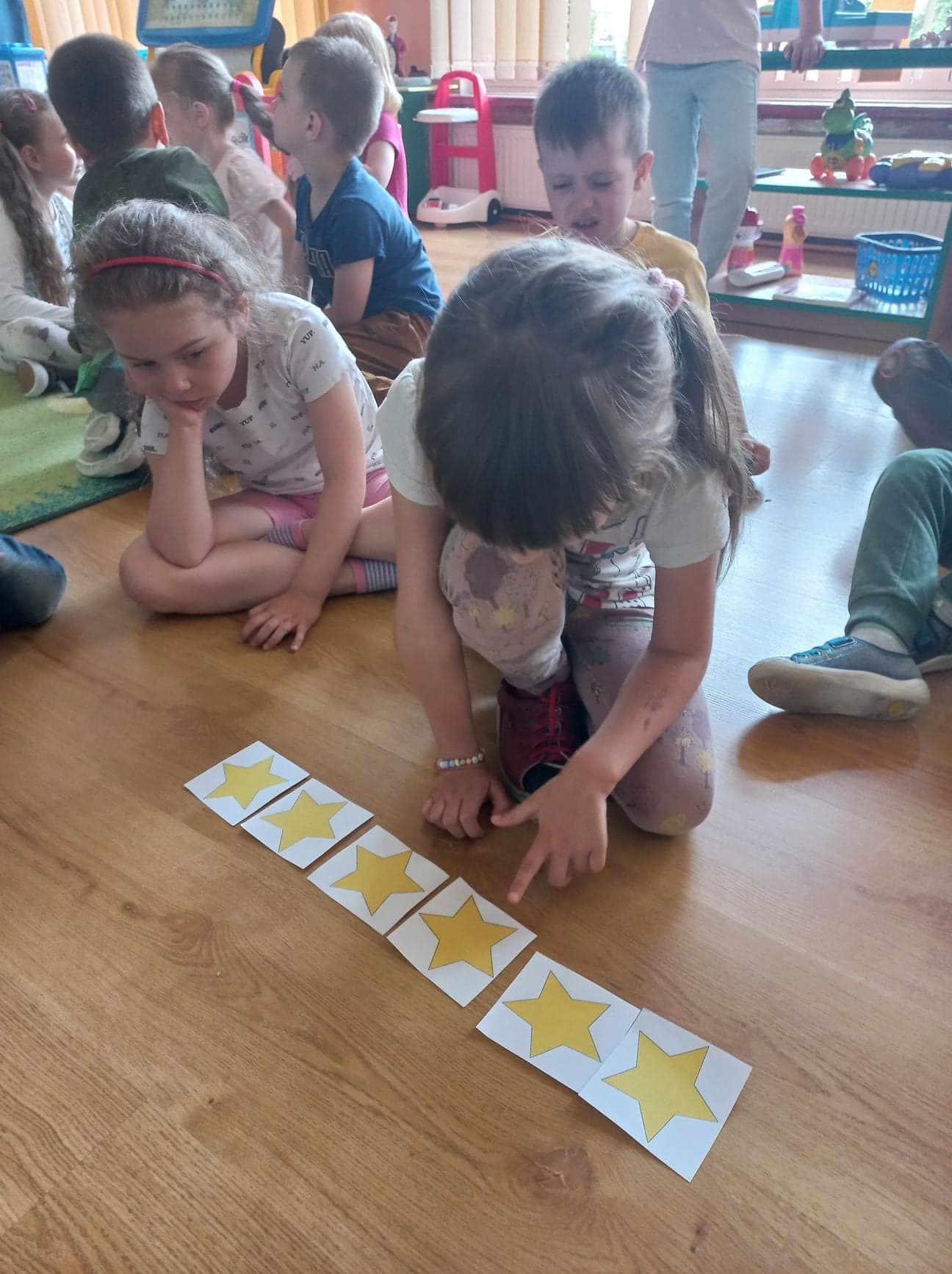 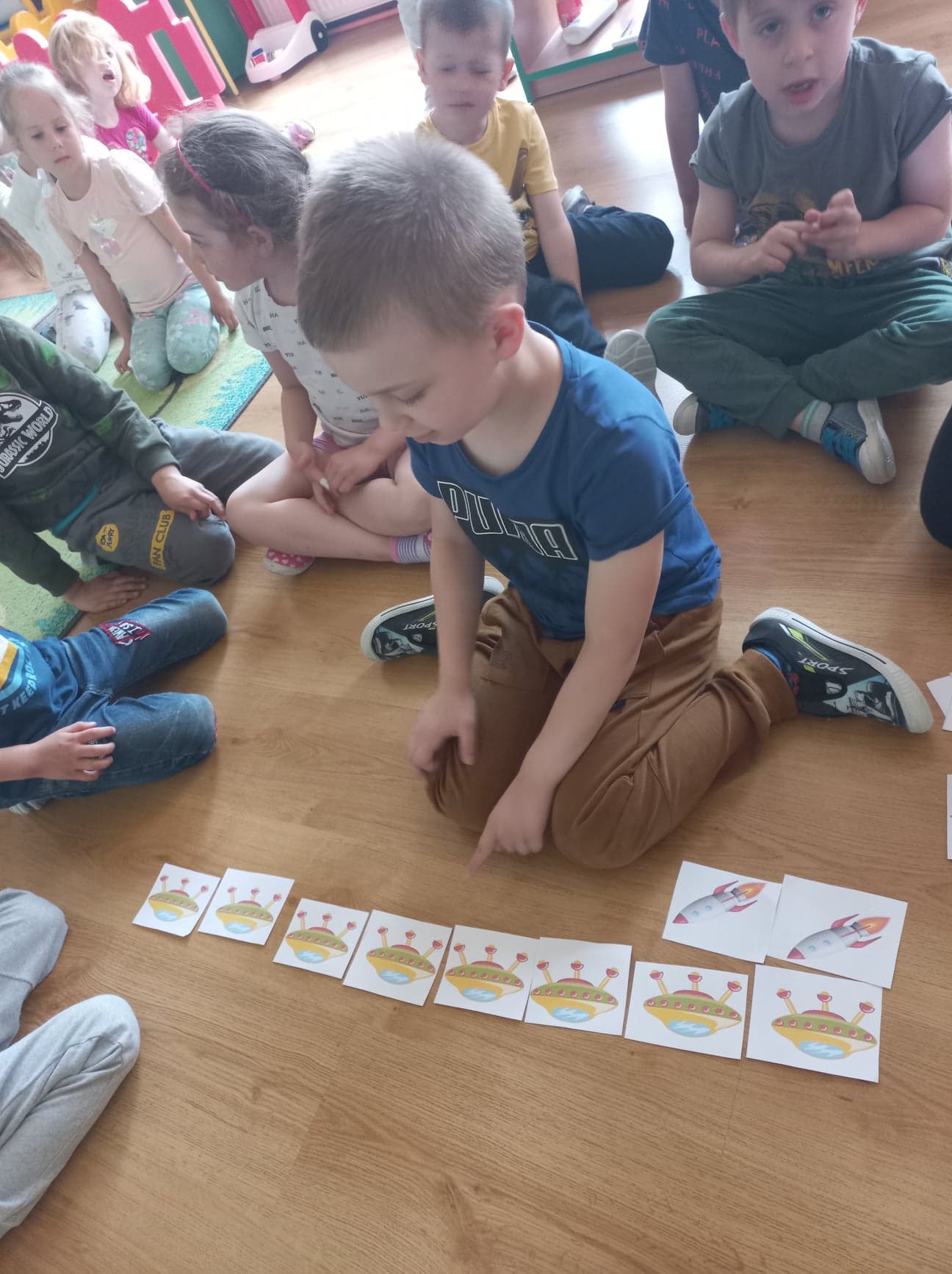 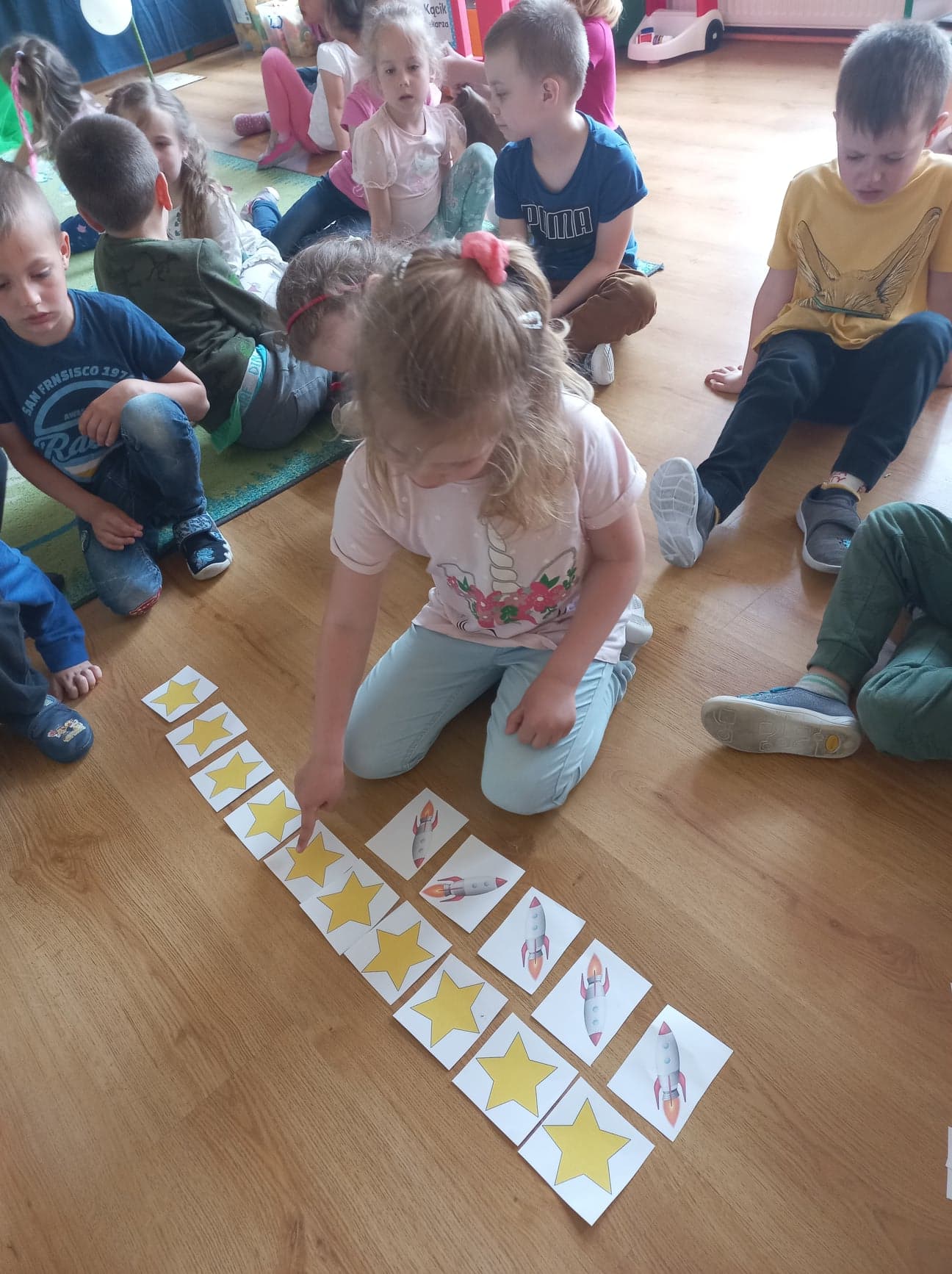 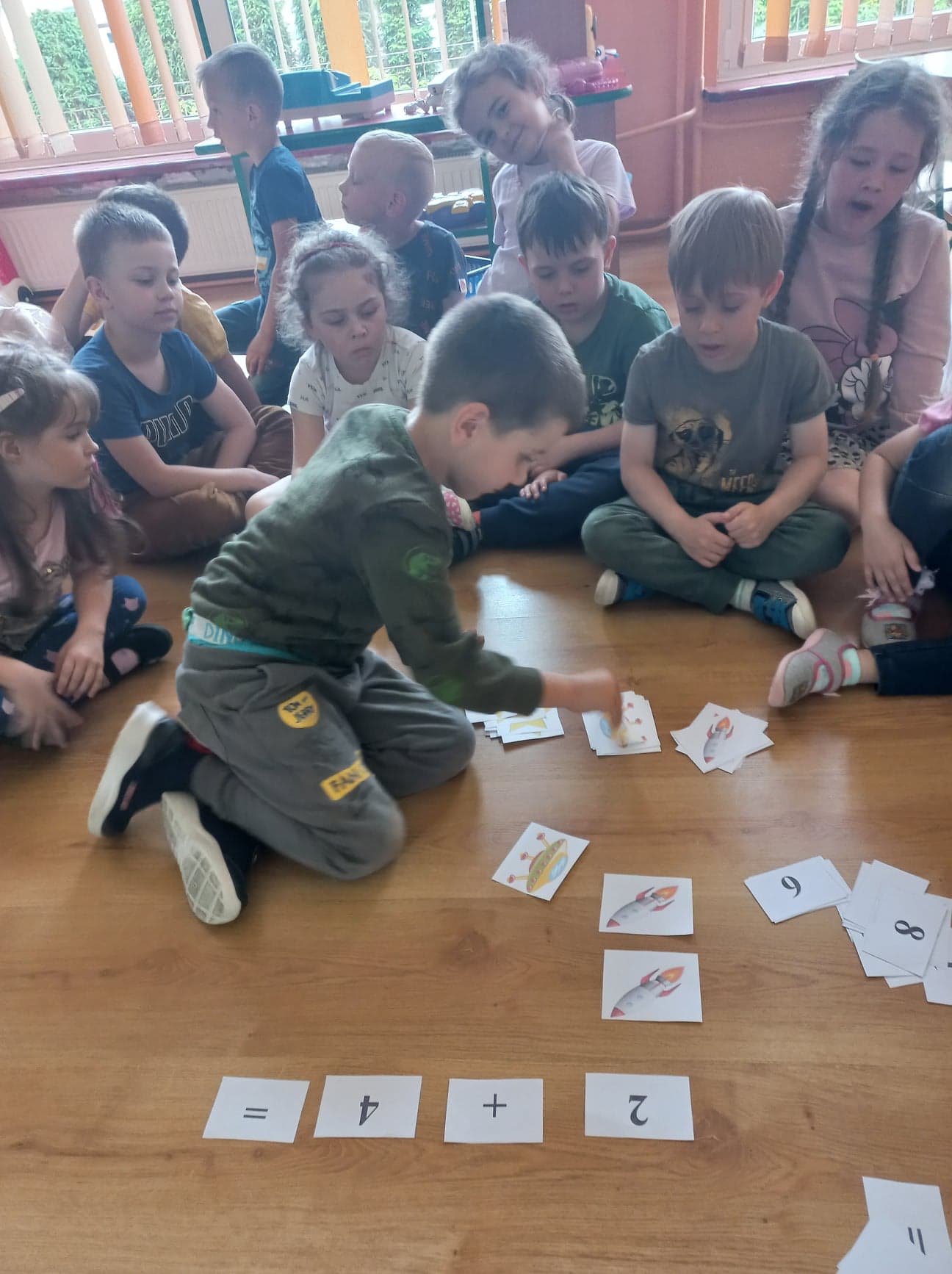 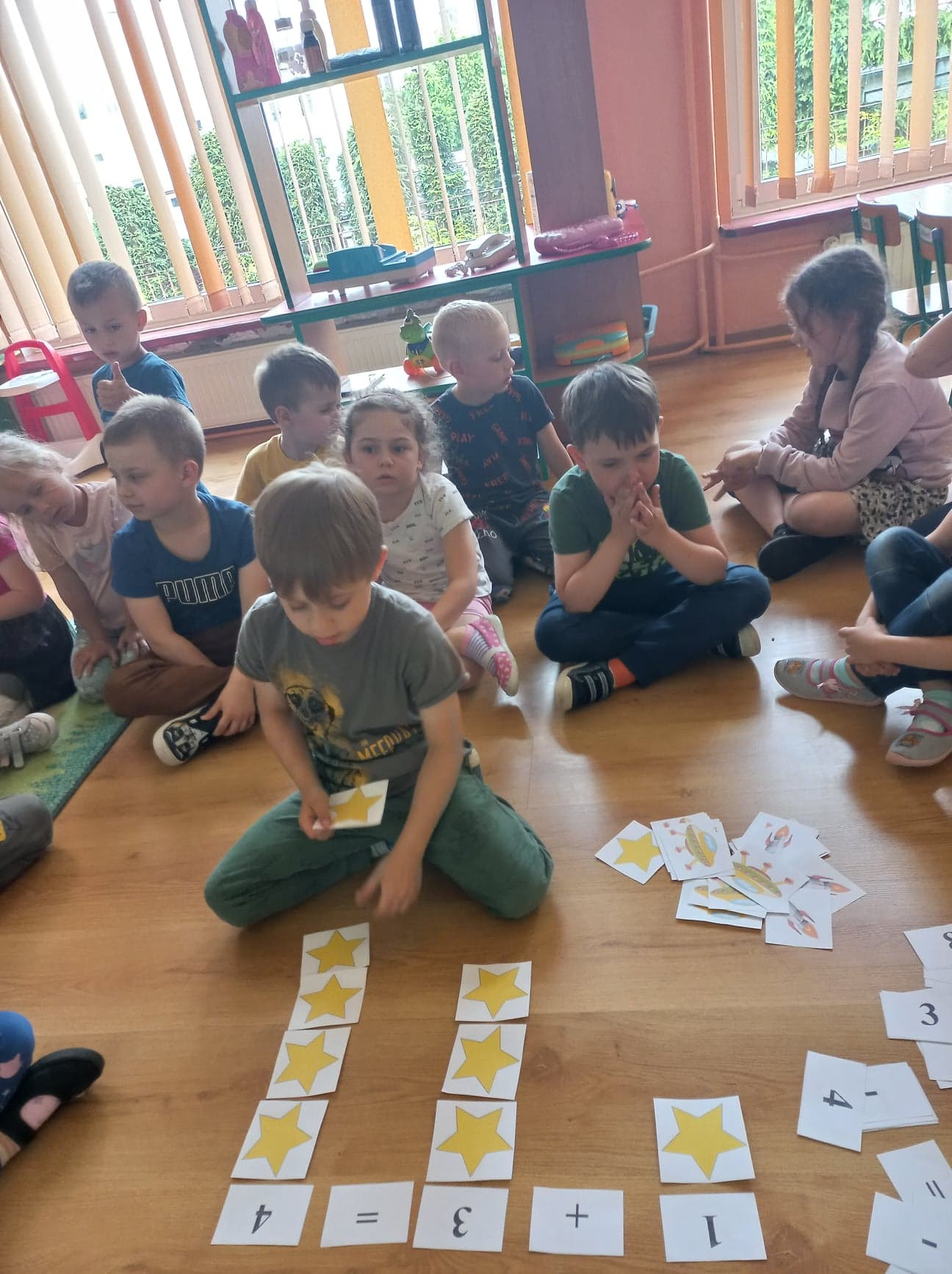 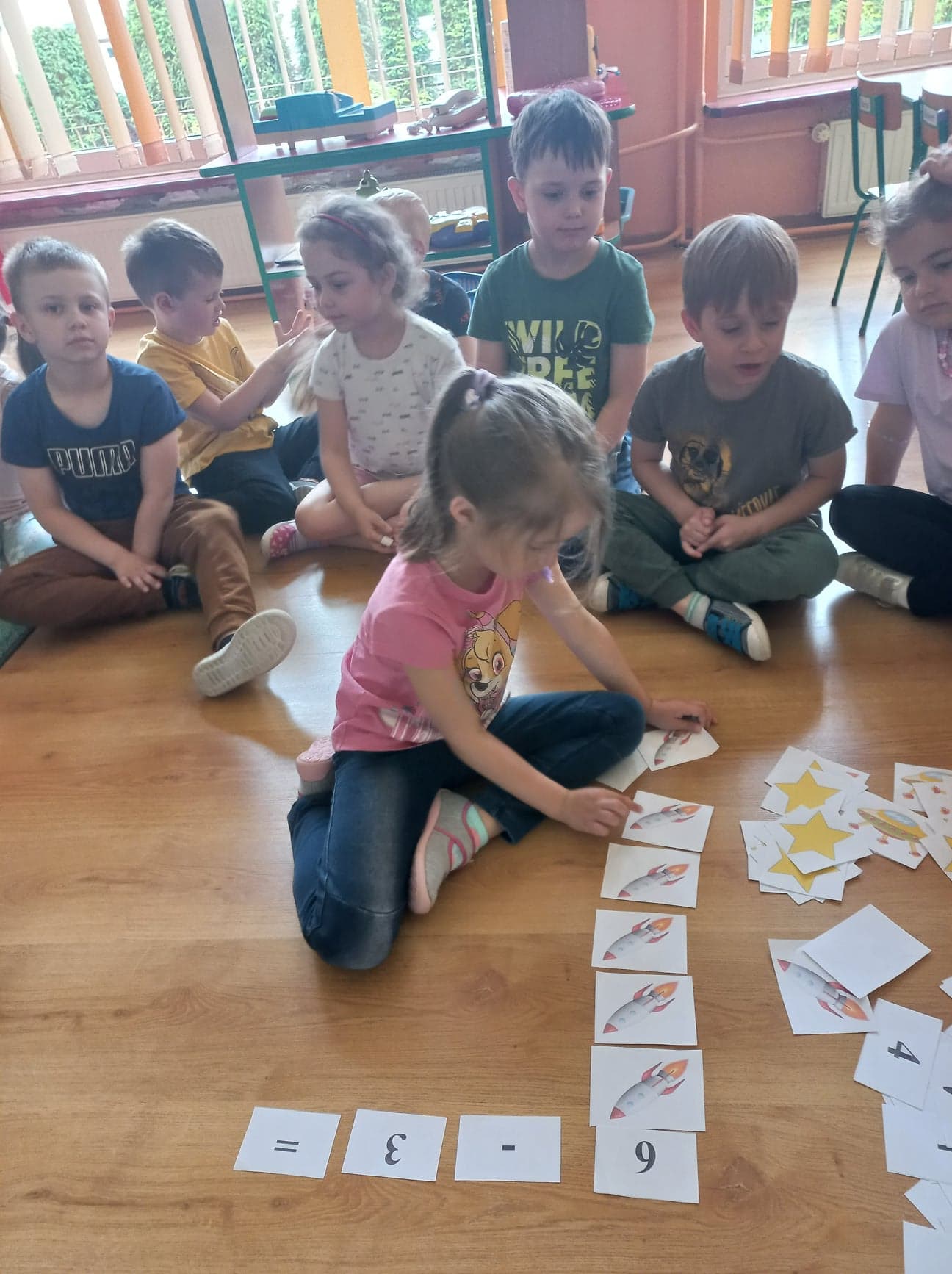 Oglądaliśmy model Ziemi i uczestniczyliśmy w zabawach z wykorzystaniem globusa
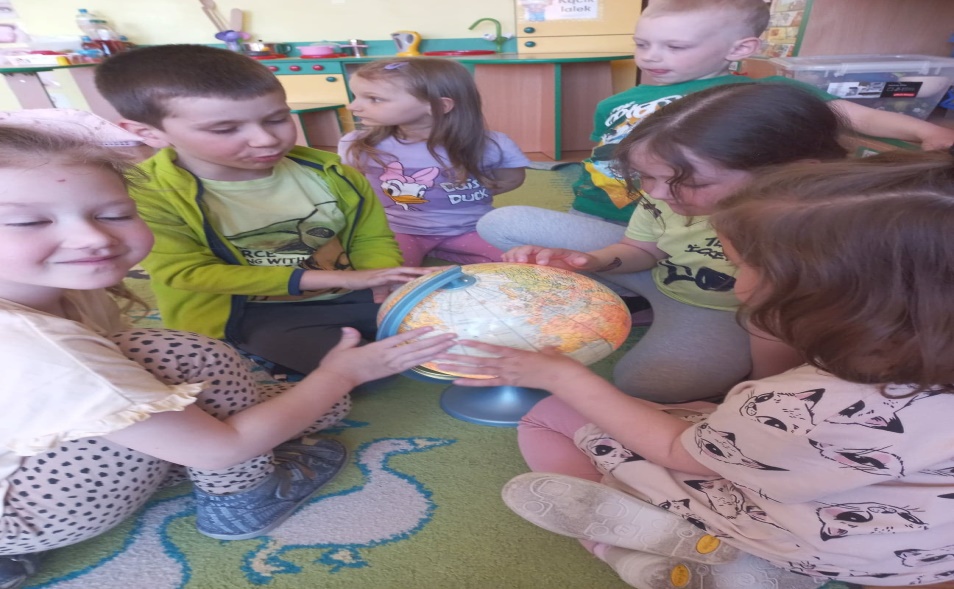 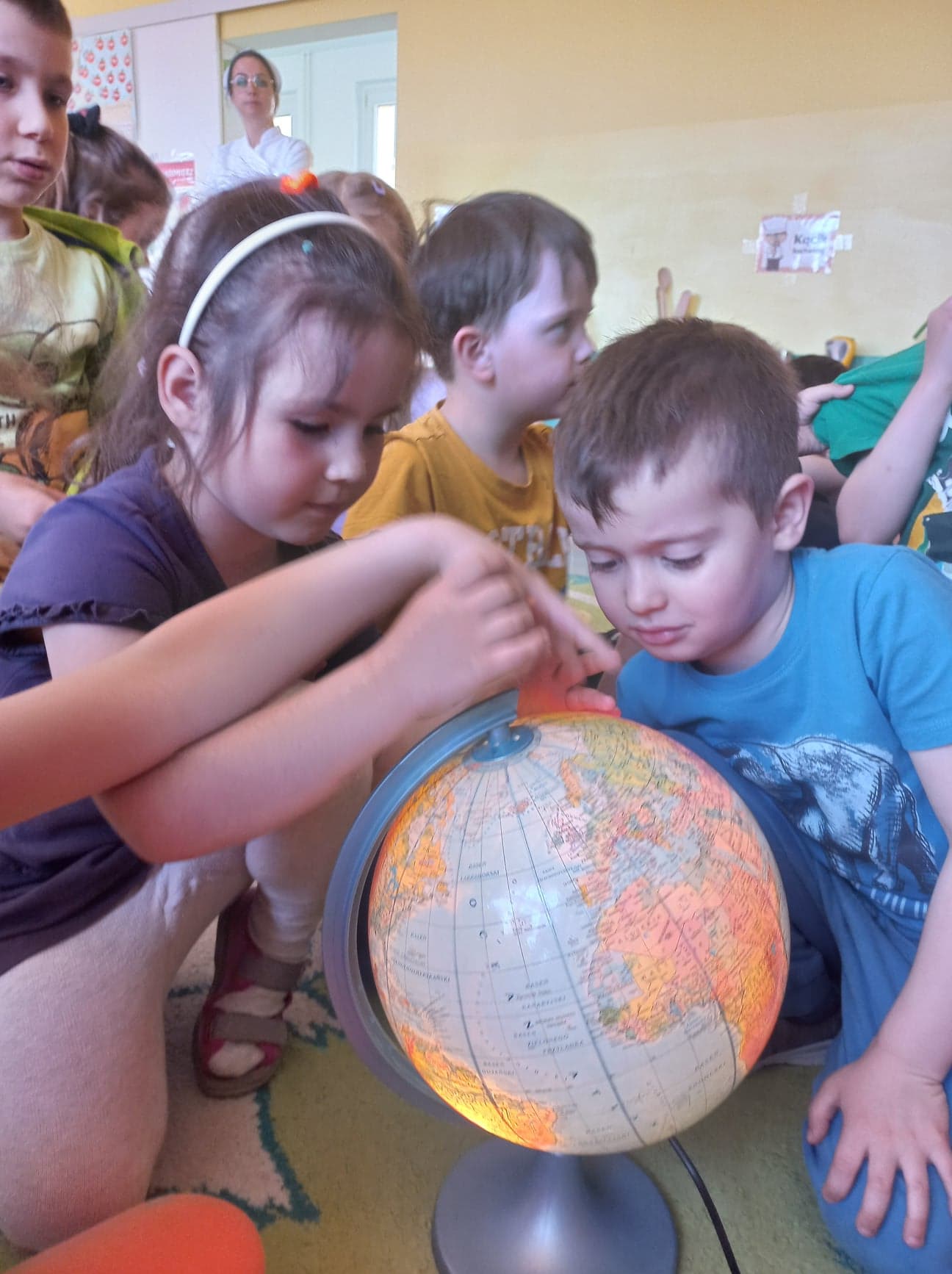 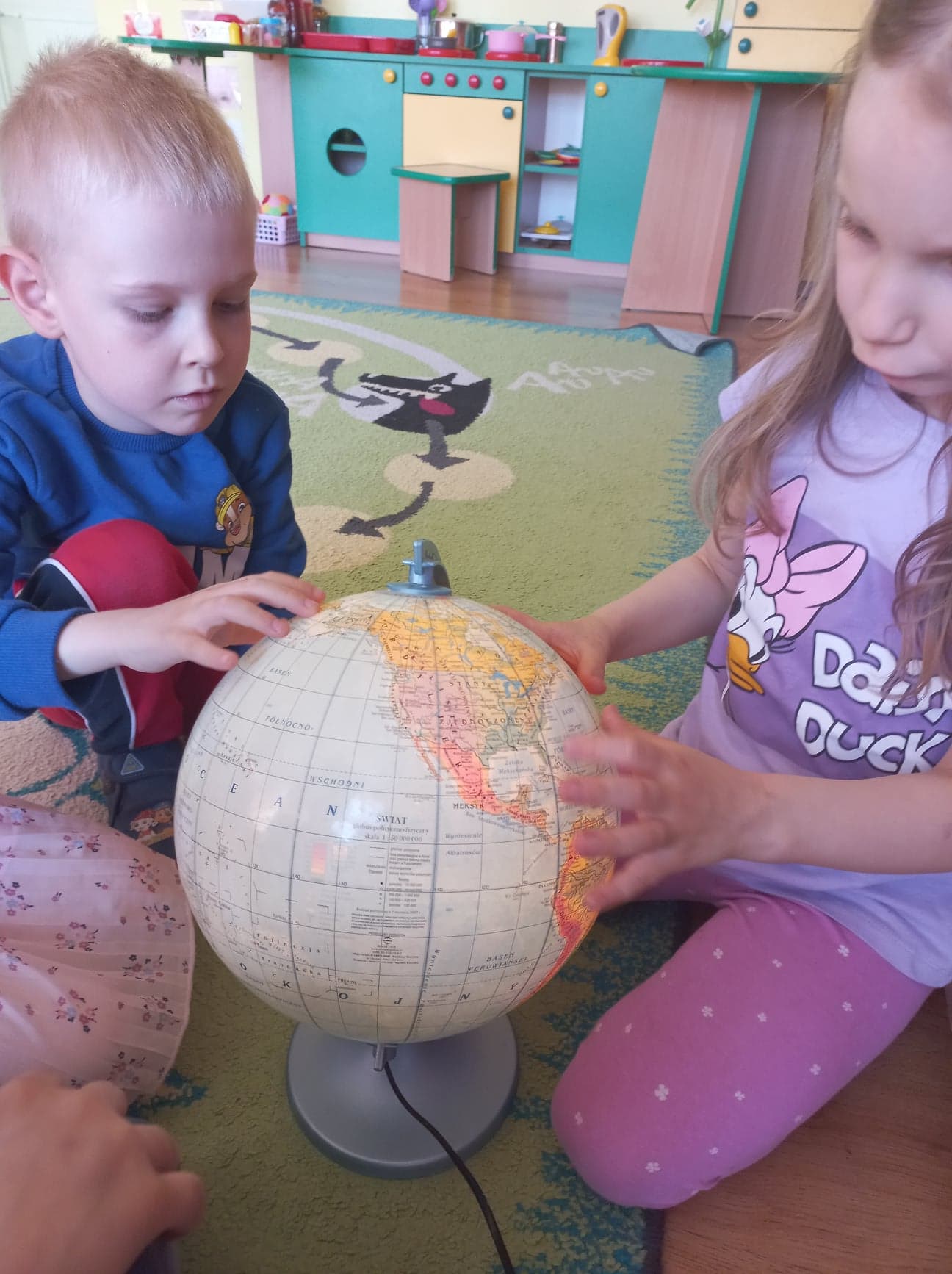 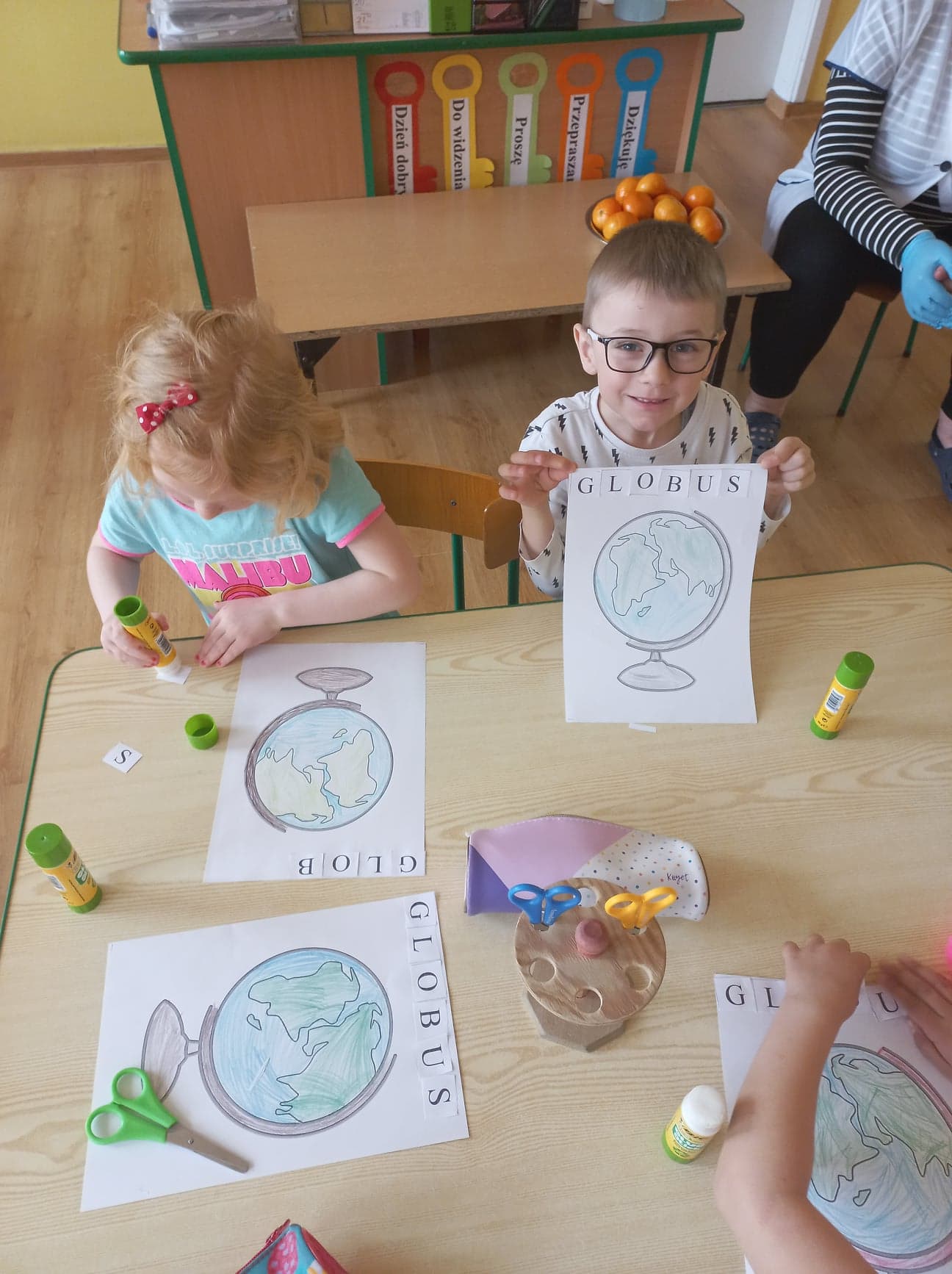 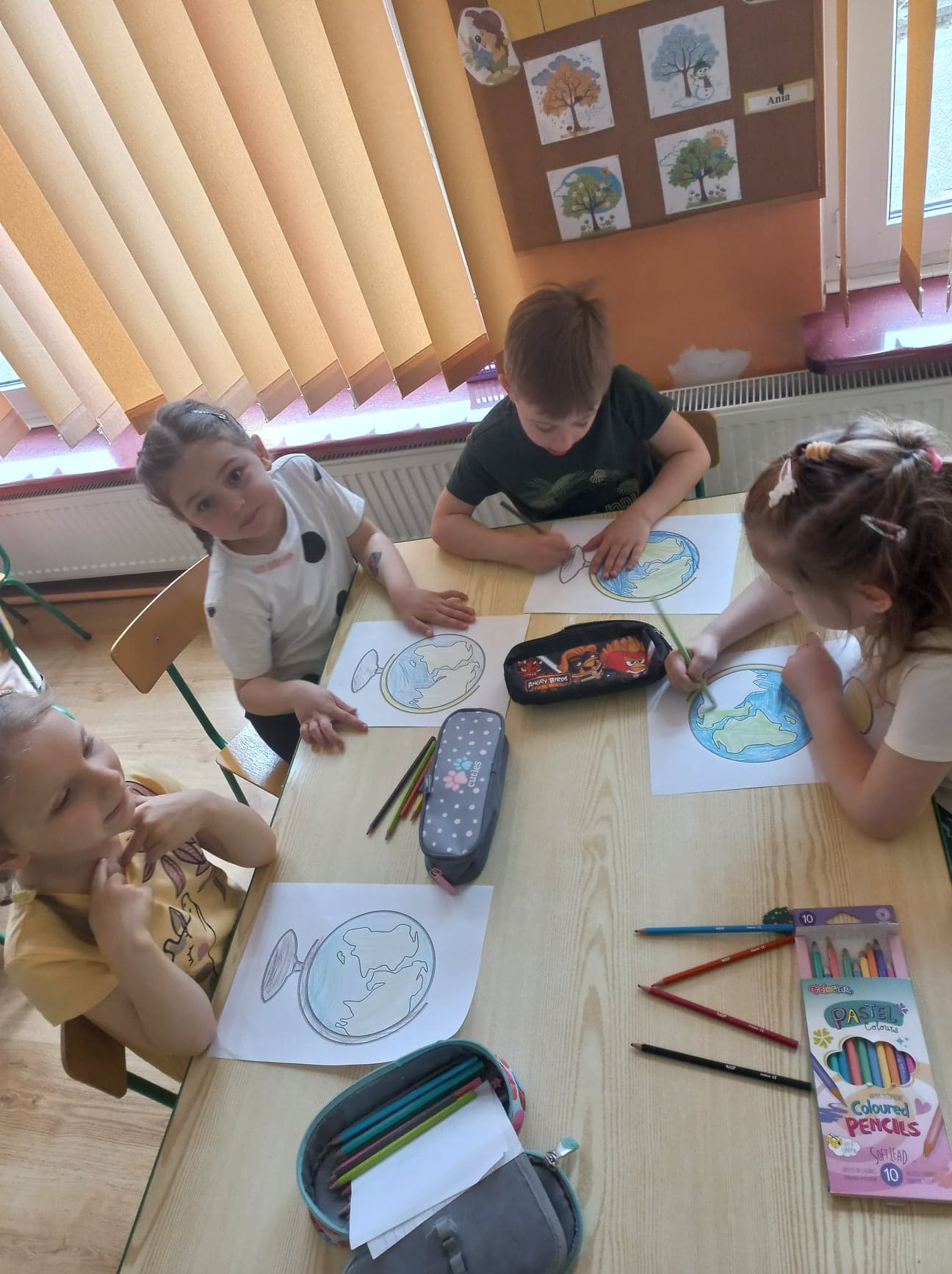 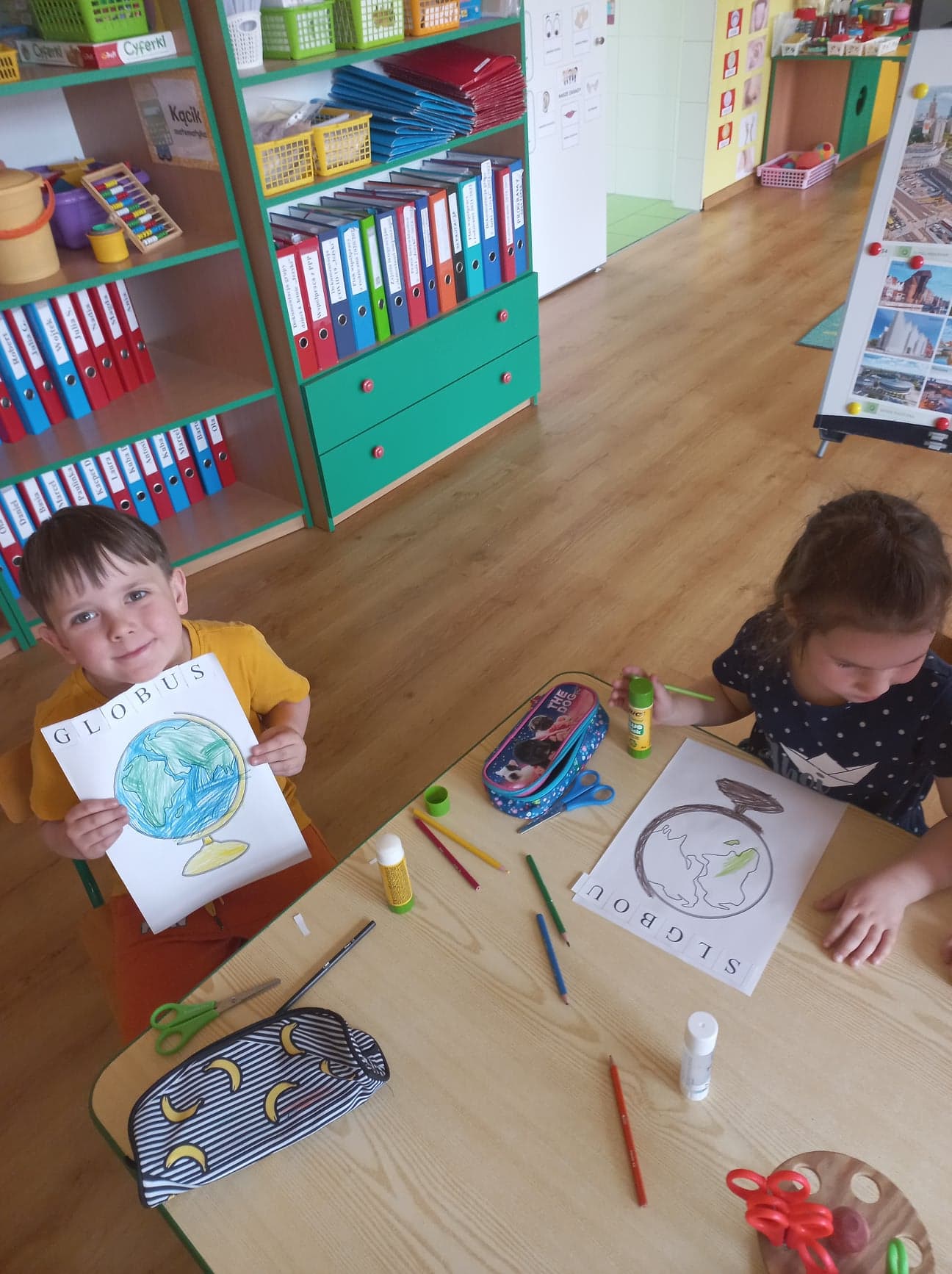 Braliśmy udział w  zabawach z kodowaniem: Podróż Astronauty
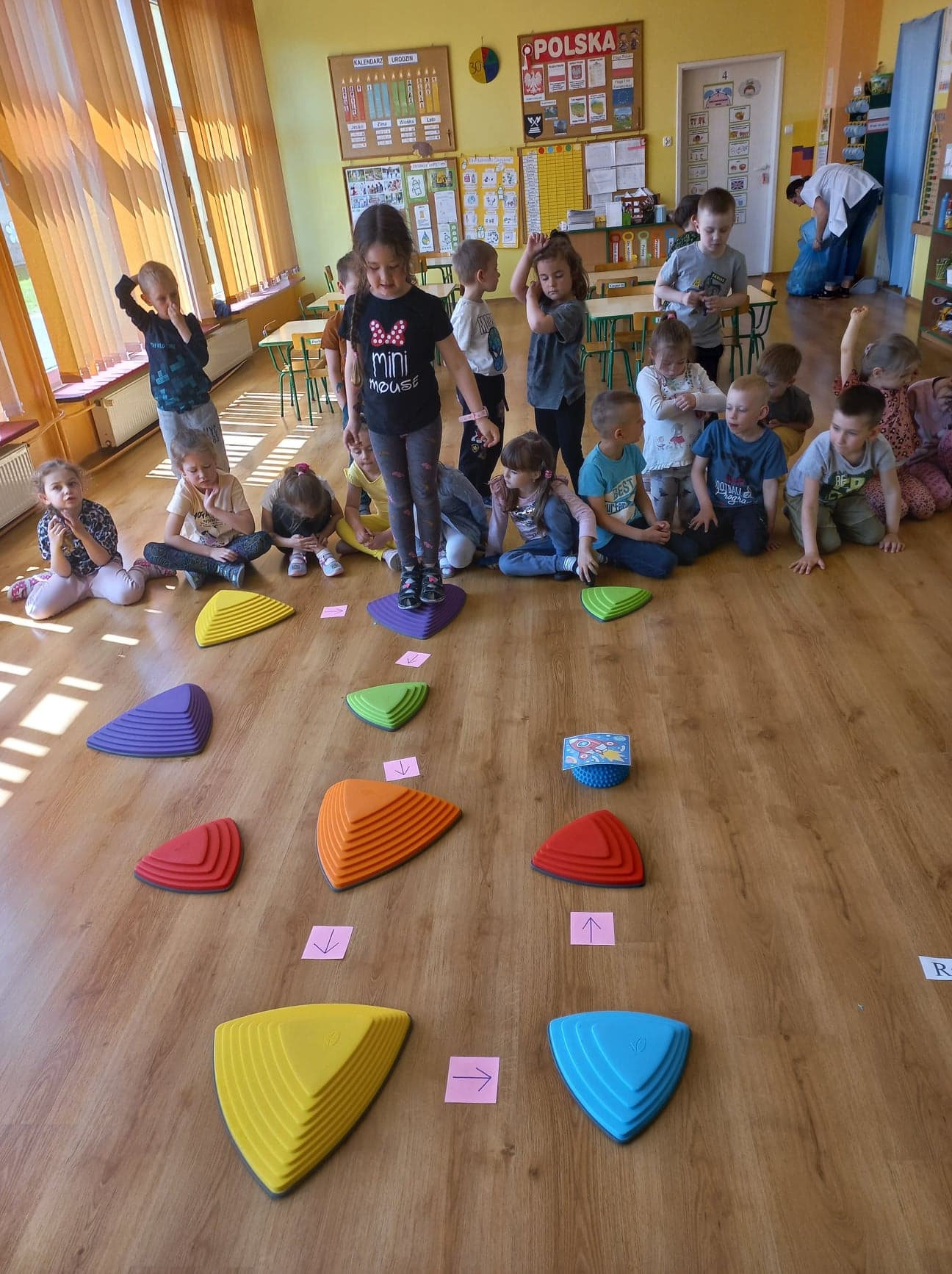 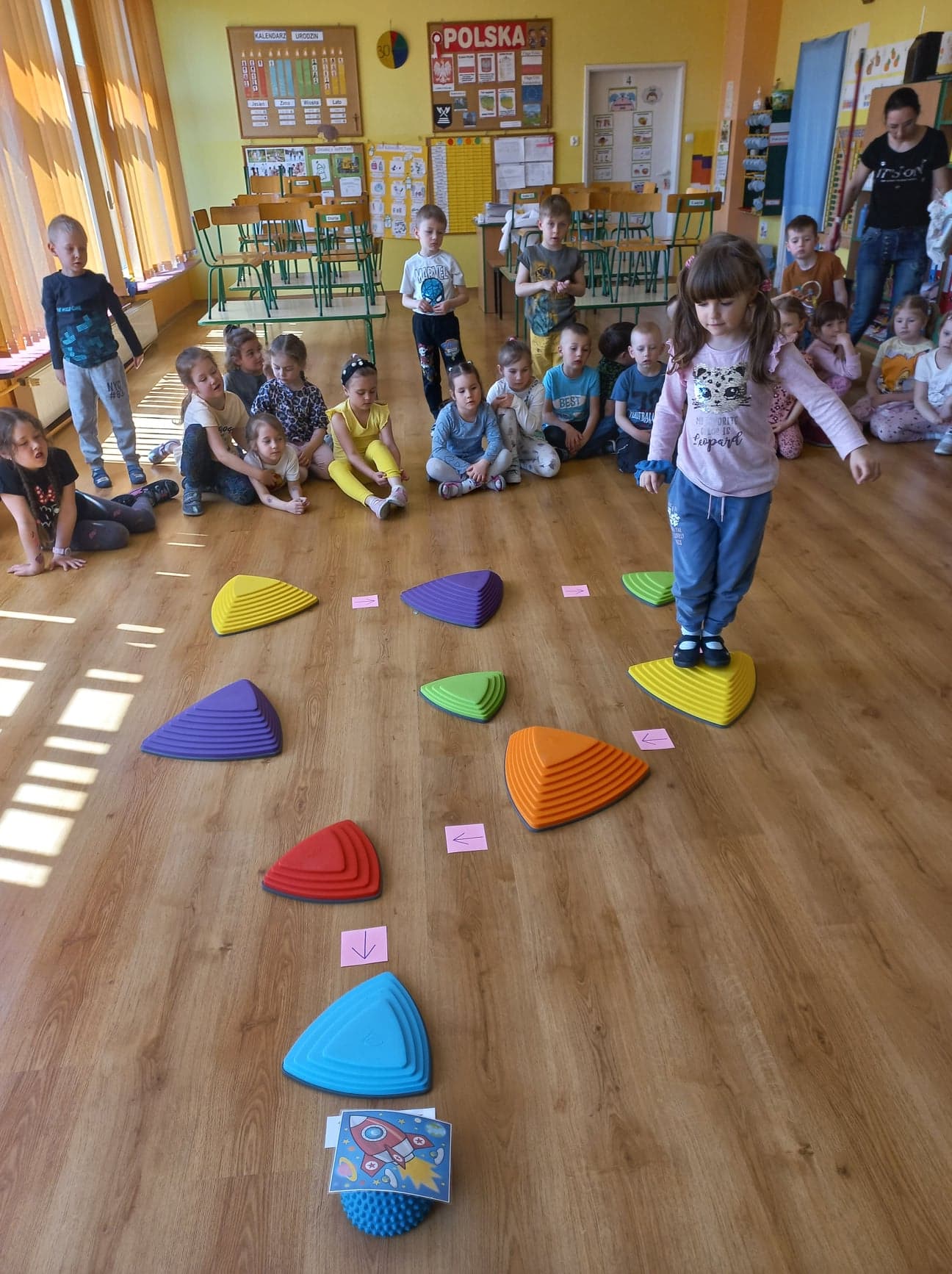 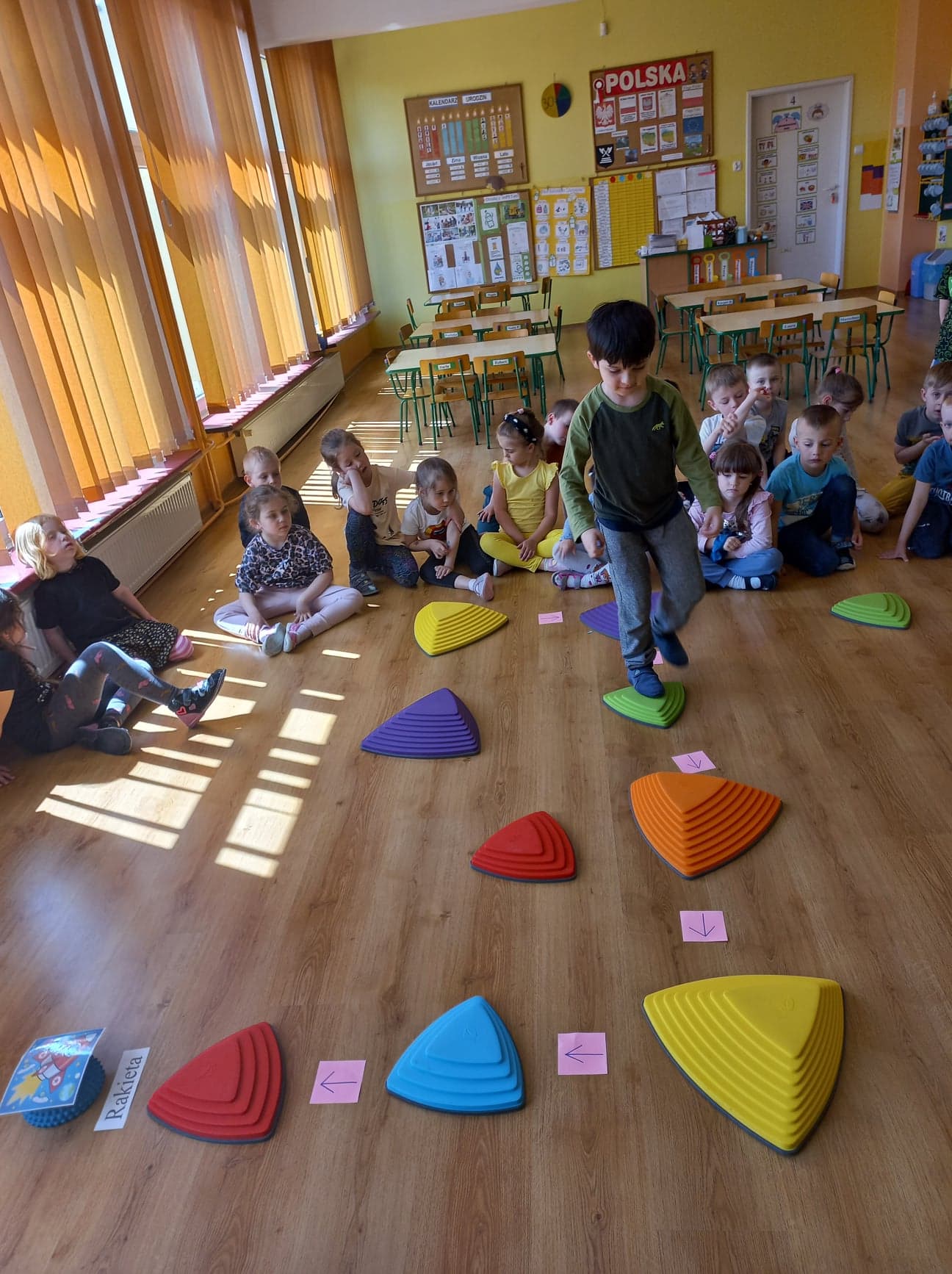 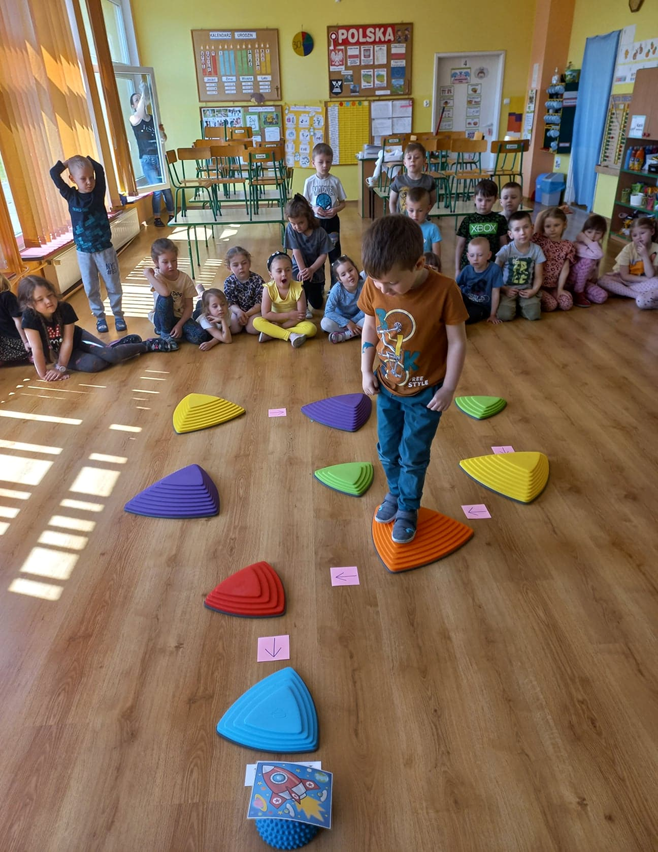 Układaliśmy  na macie rakiety z kubeczków
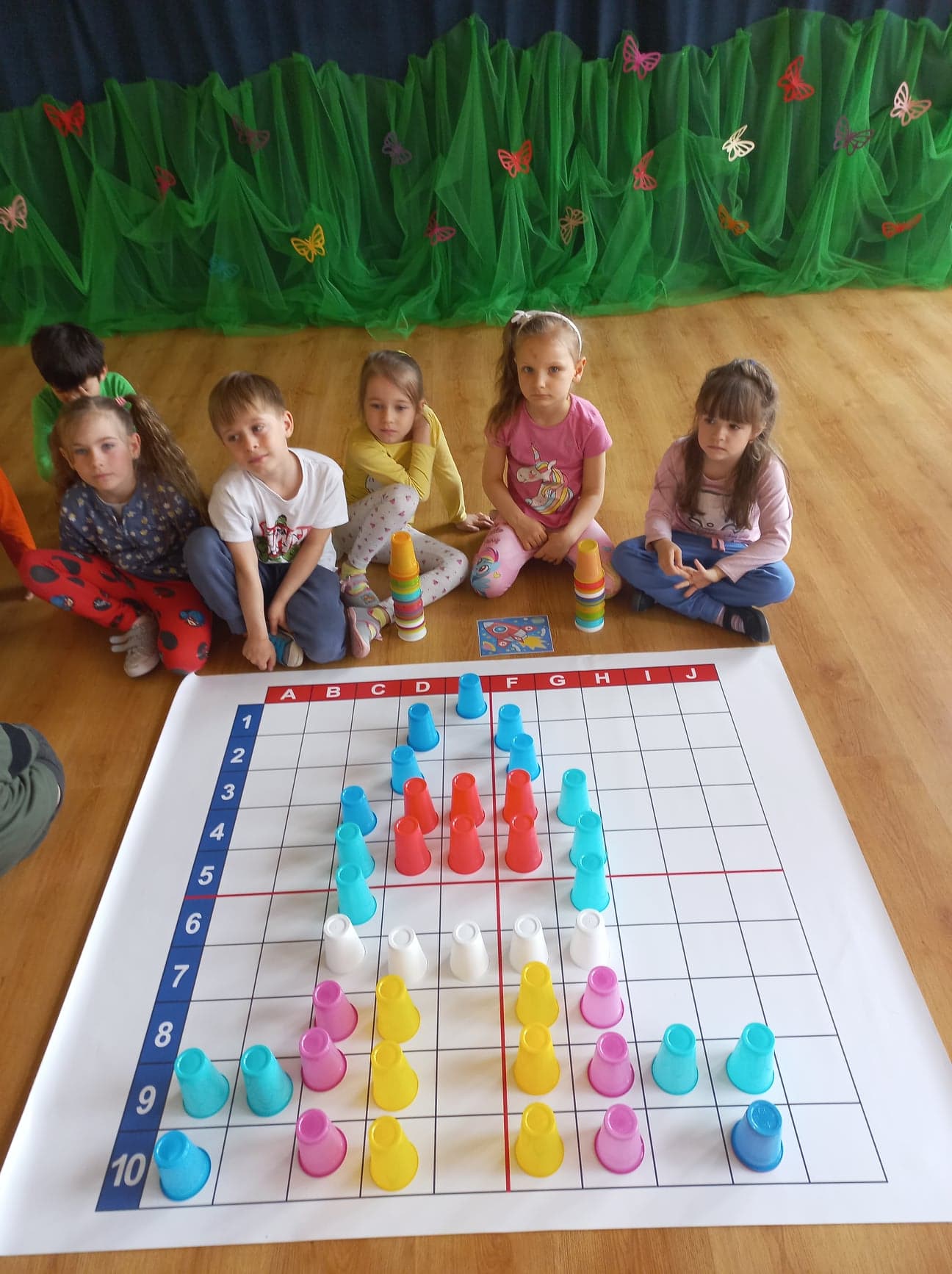 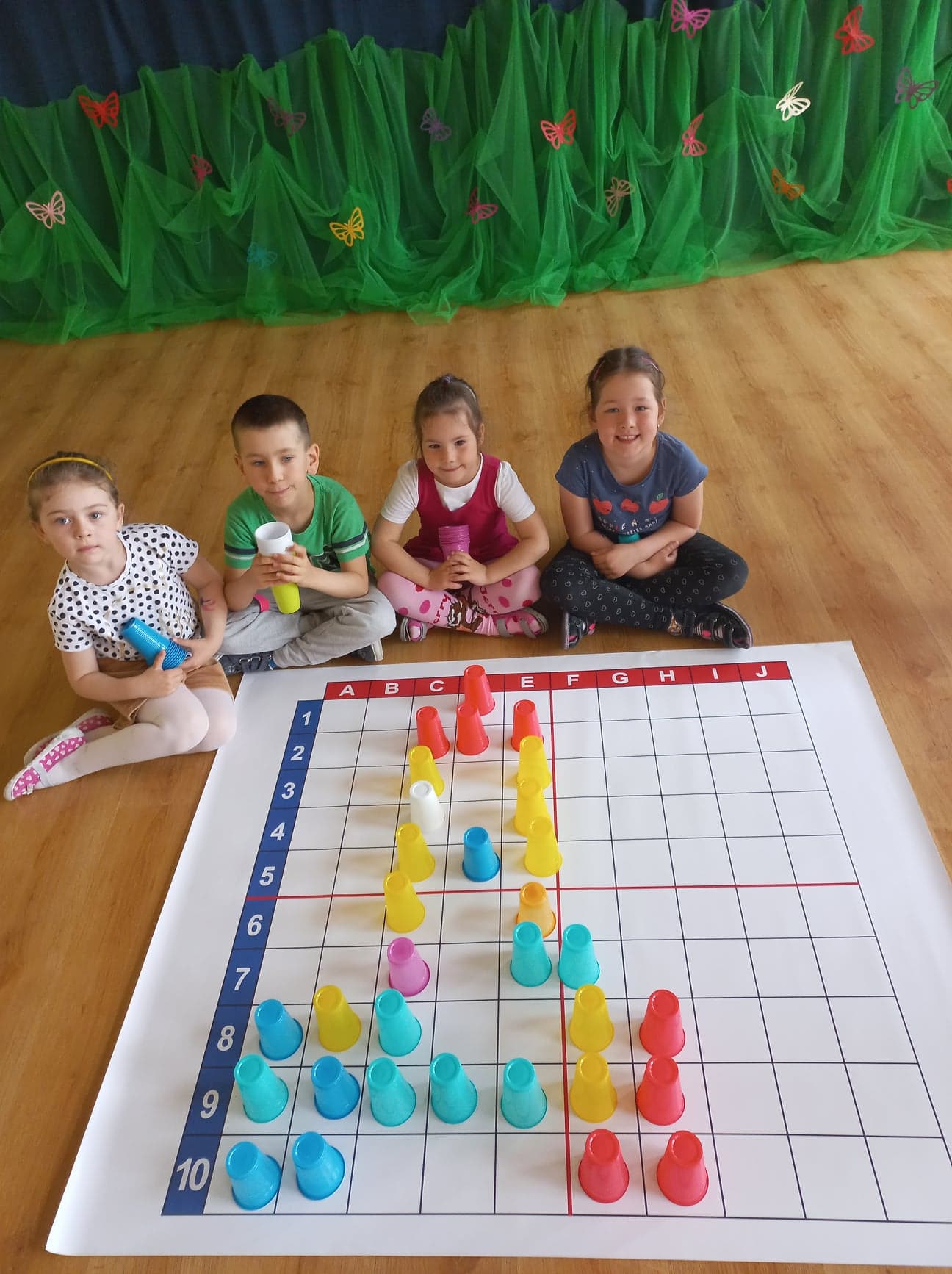 Układaliśmy na macie rakiety z figur geometrycznych- kwadratów
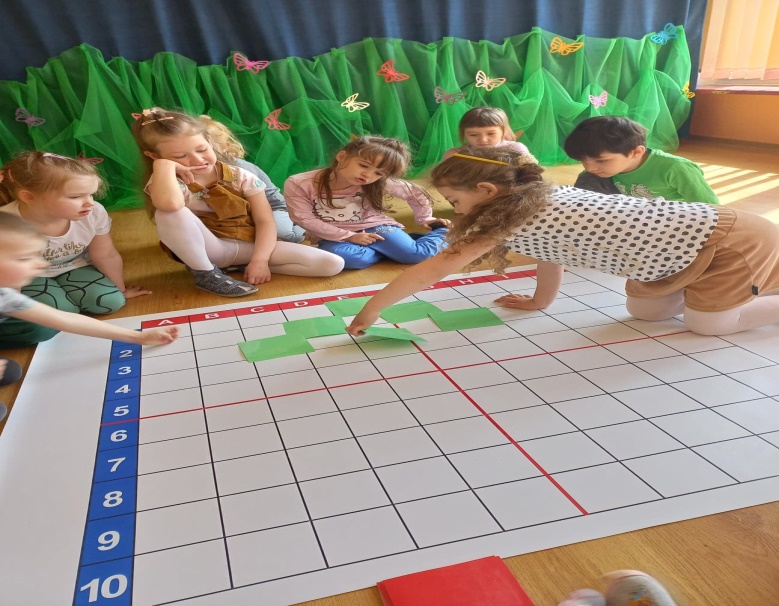 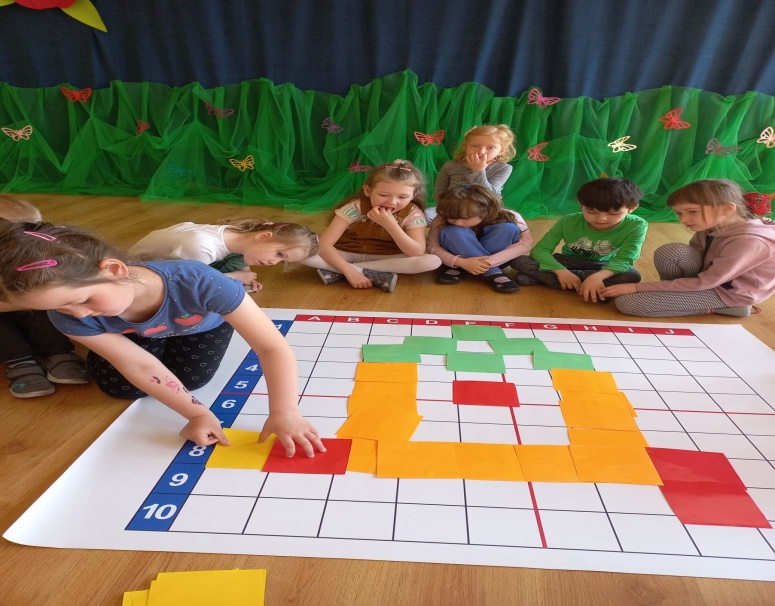 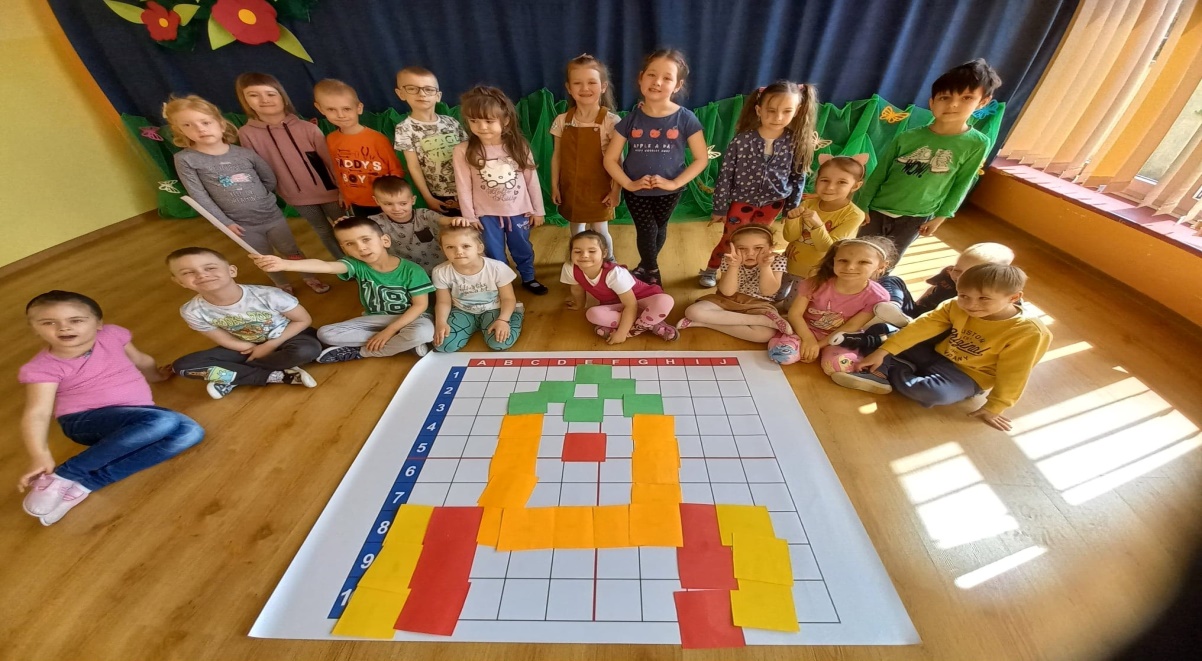 Uczestniczyliśmy w zabawach ruchowych z chustą animacyjną i piłkami body ballZabawy z chustą animacyjną
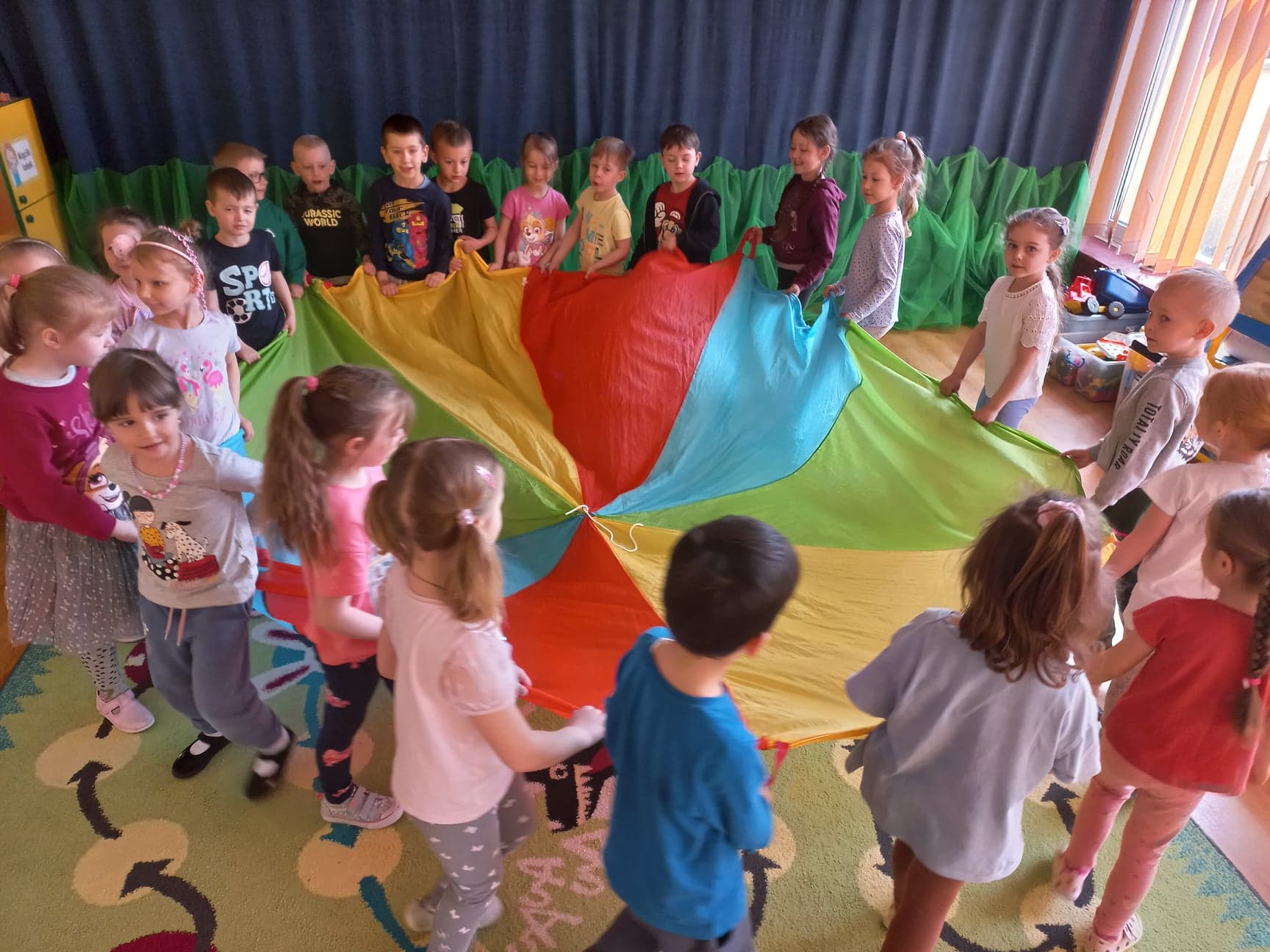 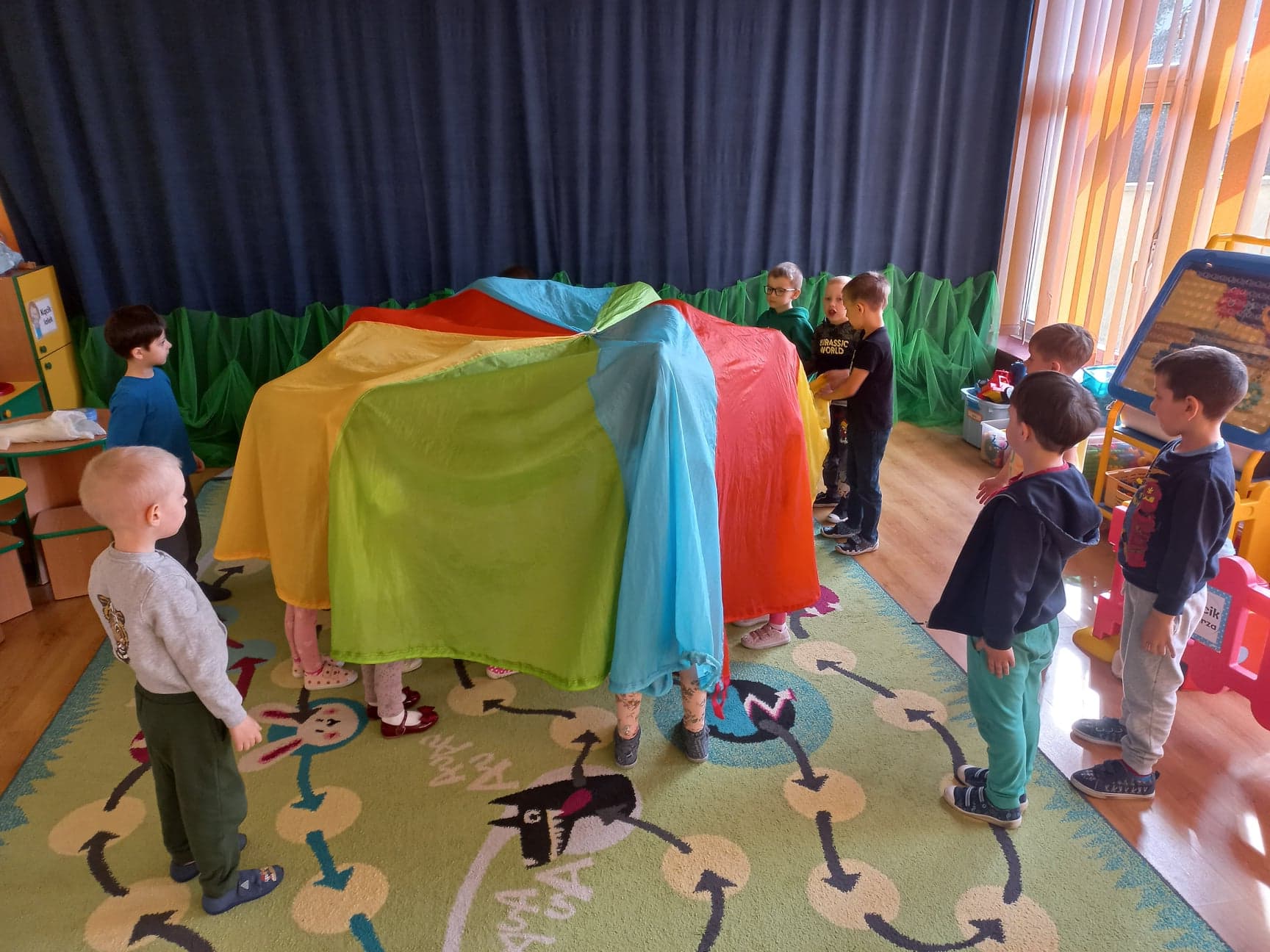 Zabawa z piłkami body ball
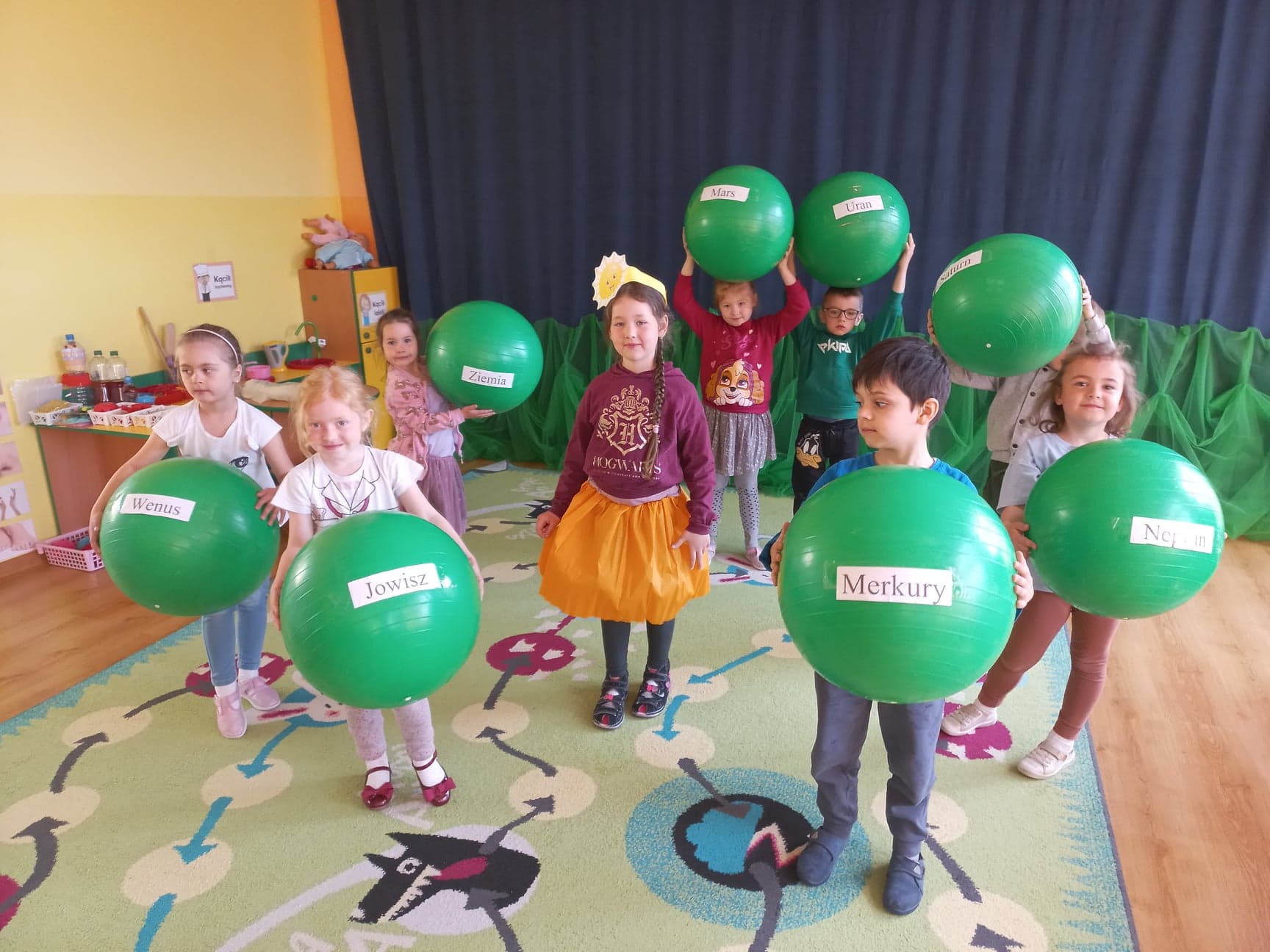 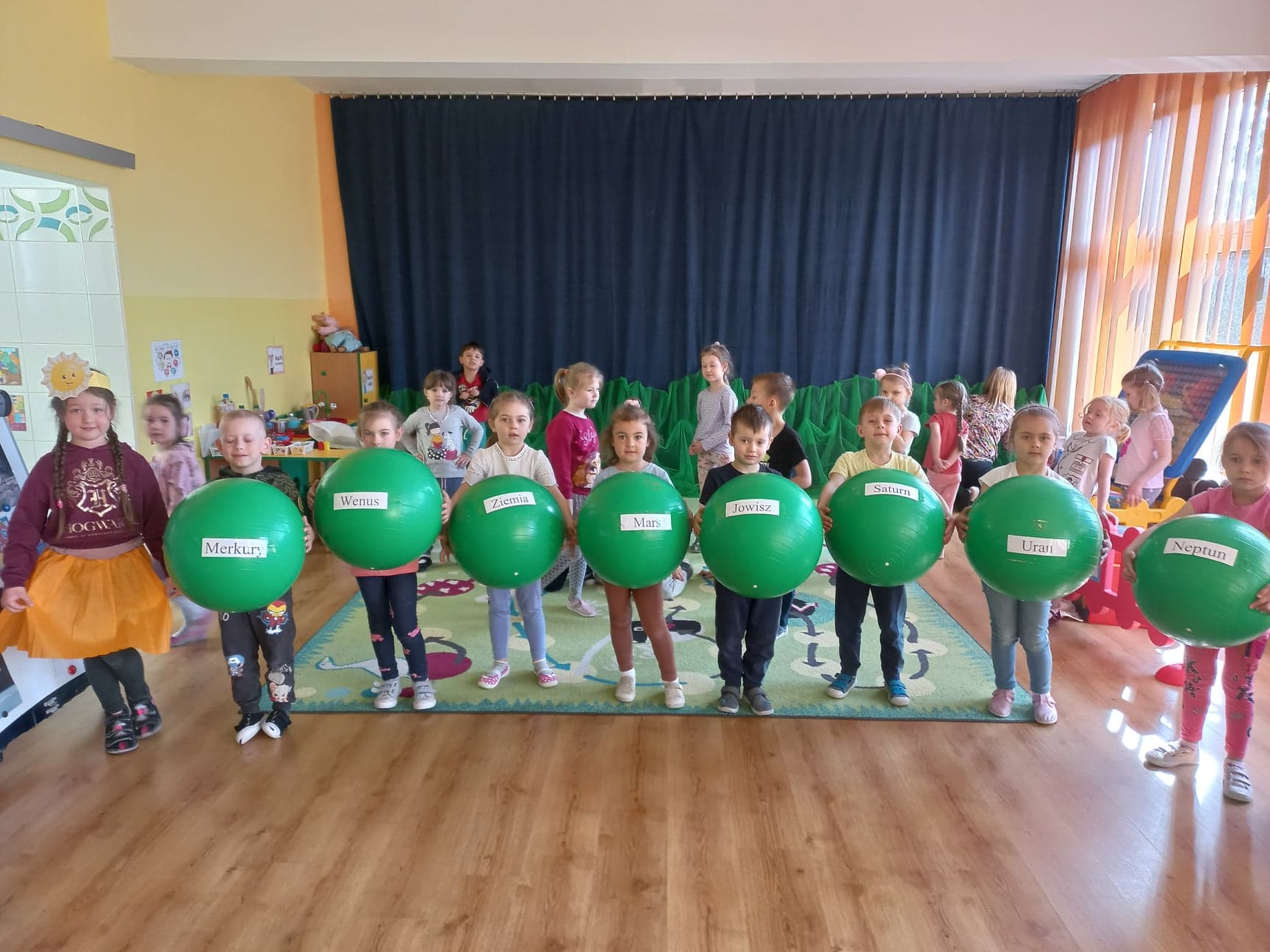 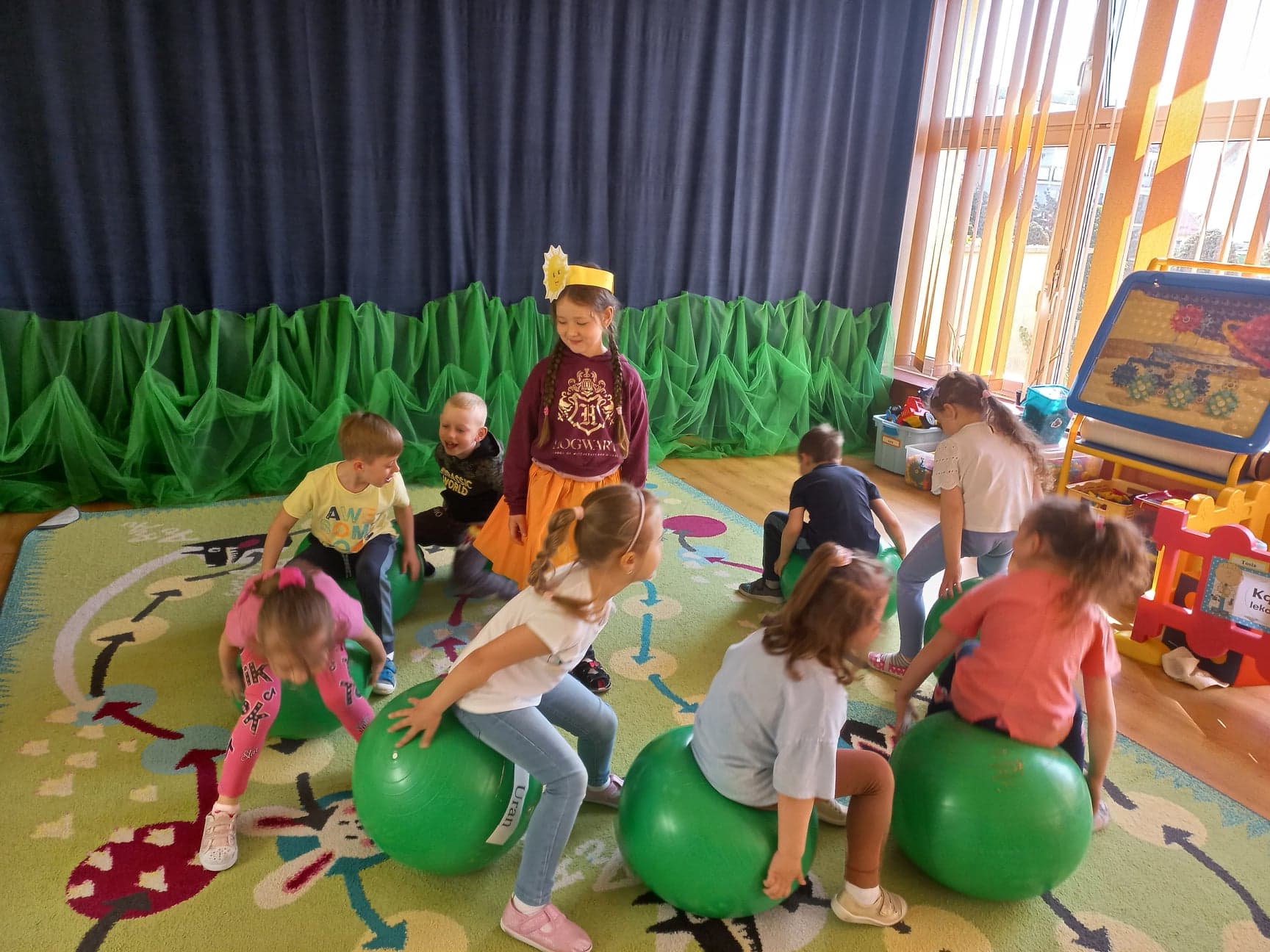 Przy pomocy rodziców wykonaliśmy „Przybyszów z innej planety”
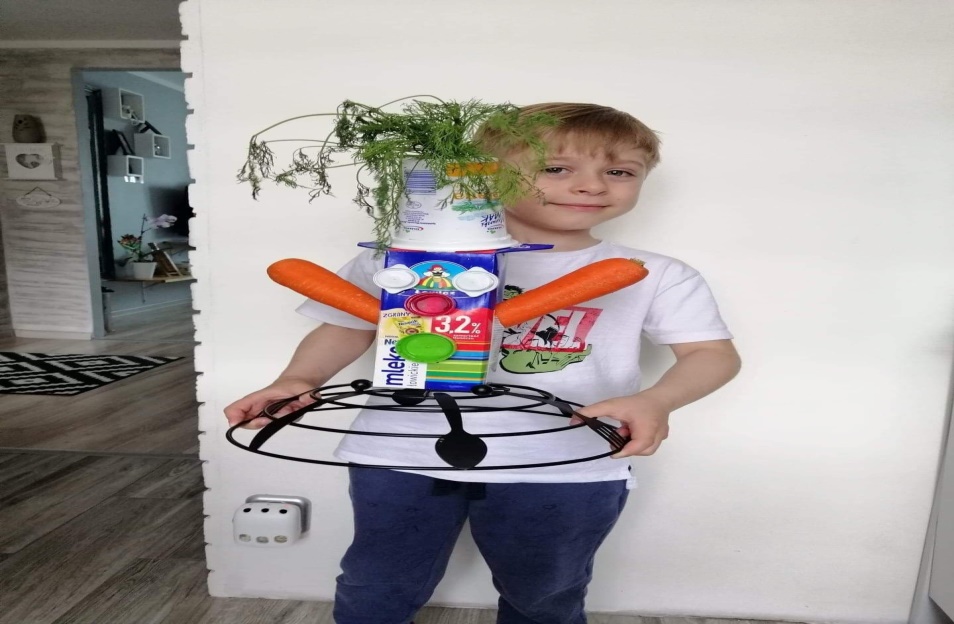 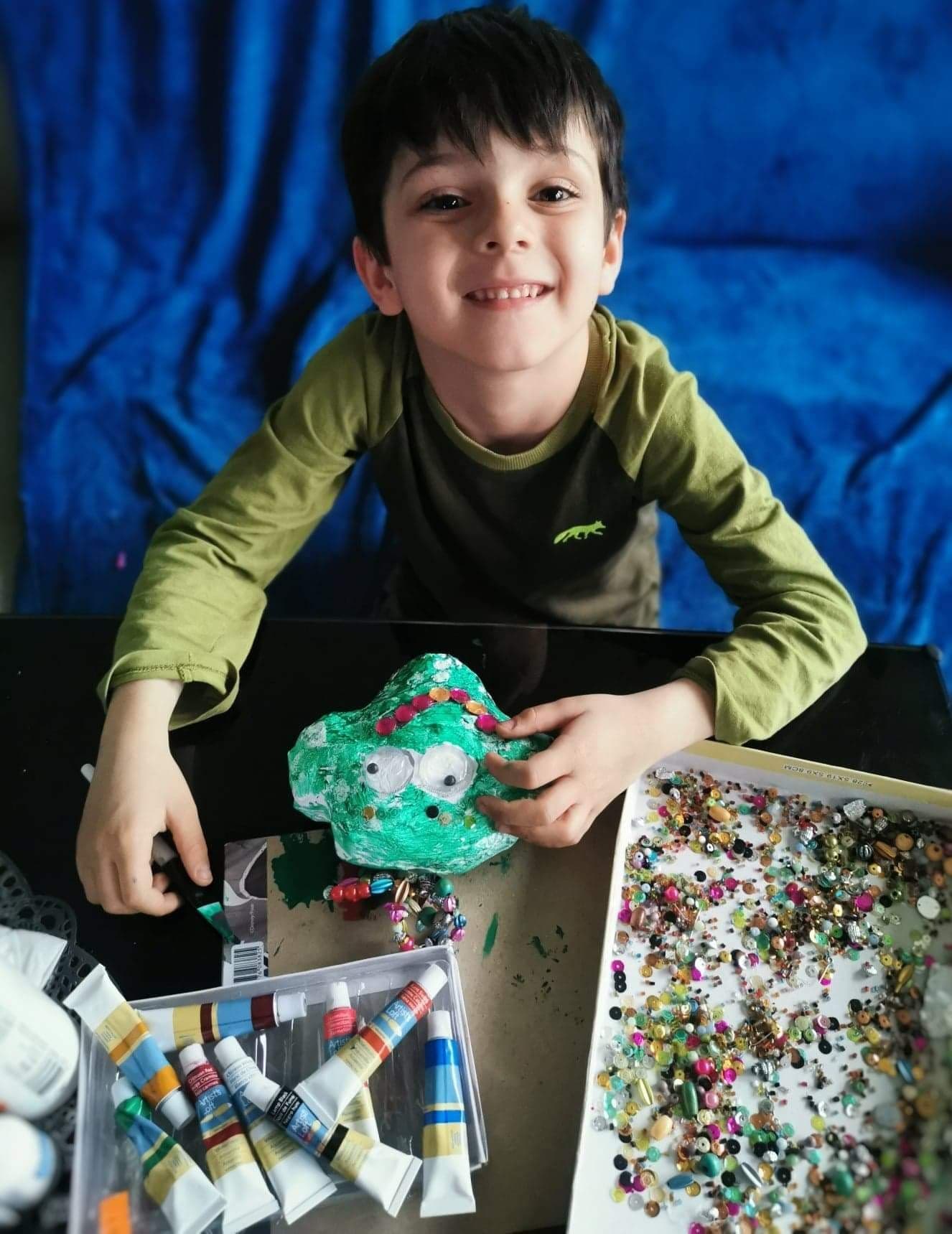 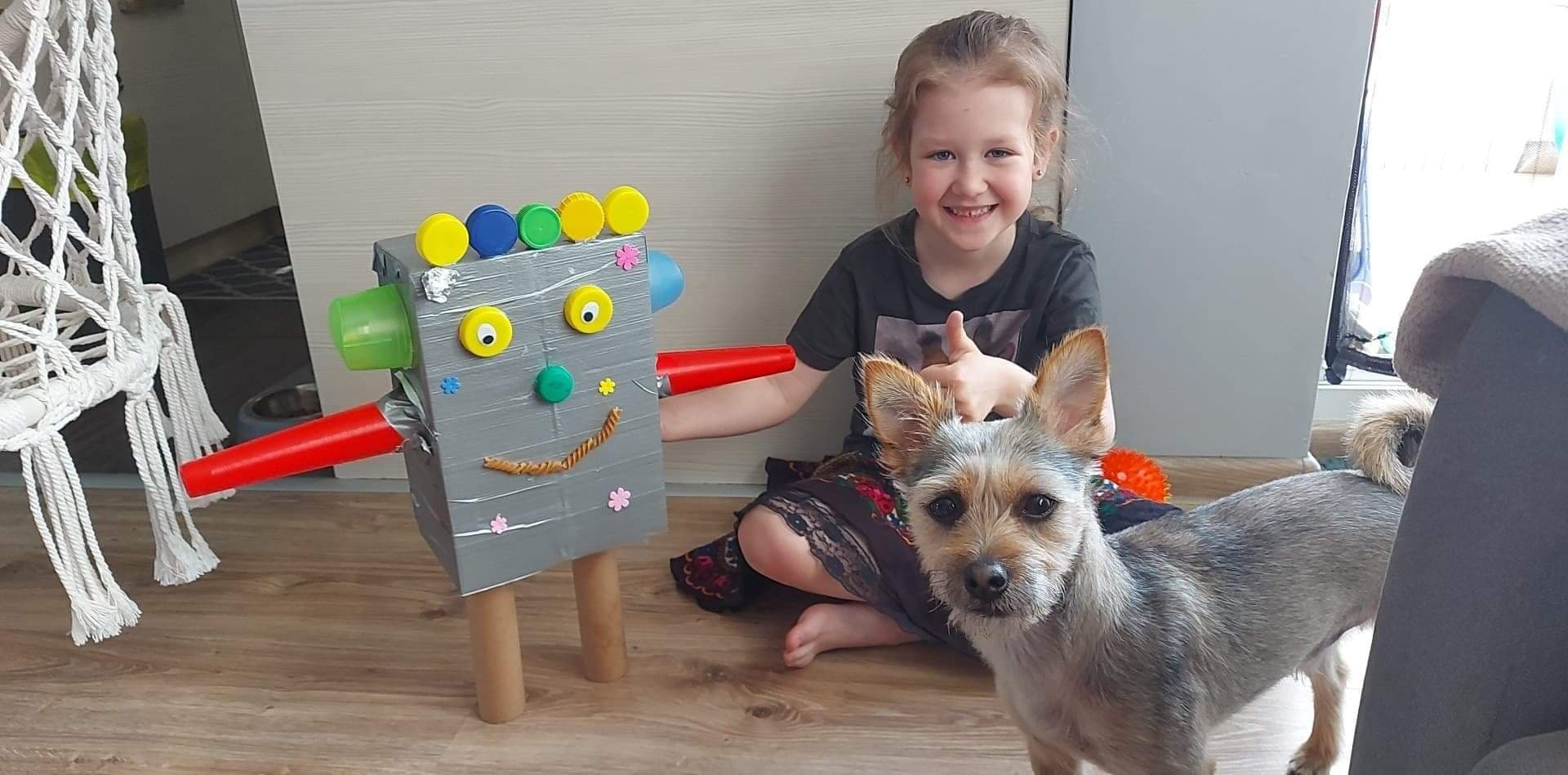 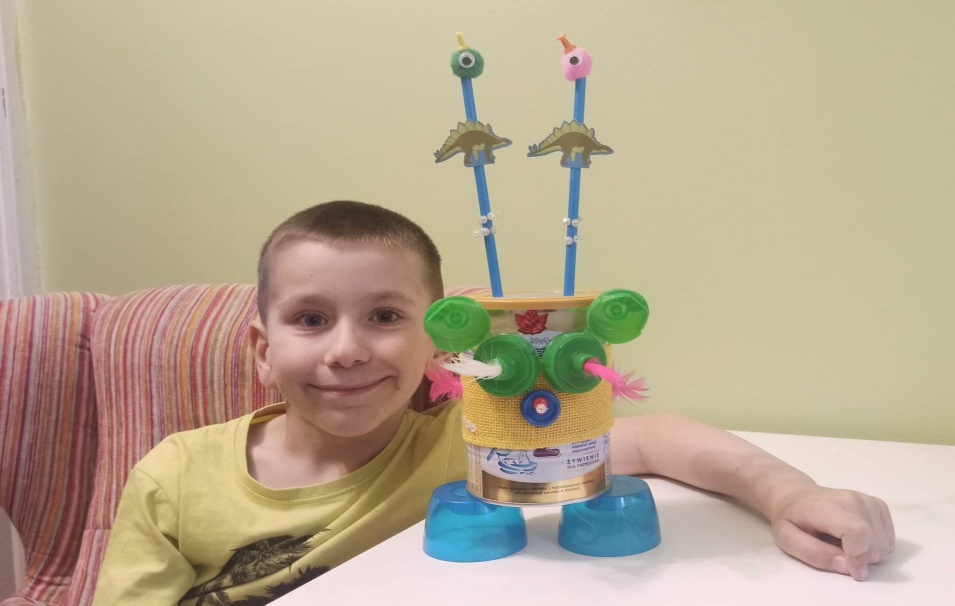 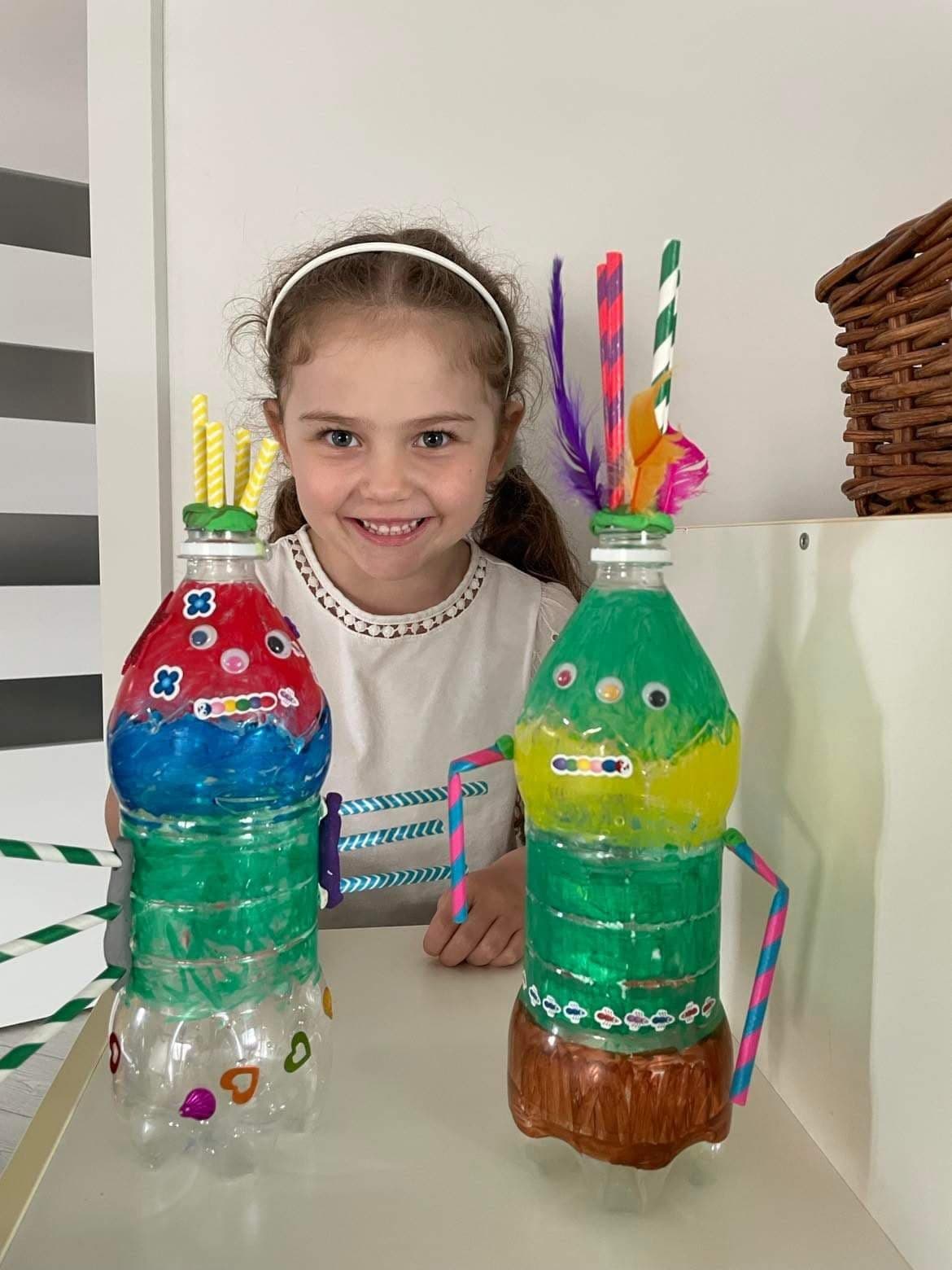 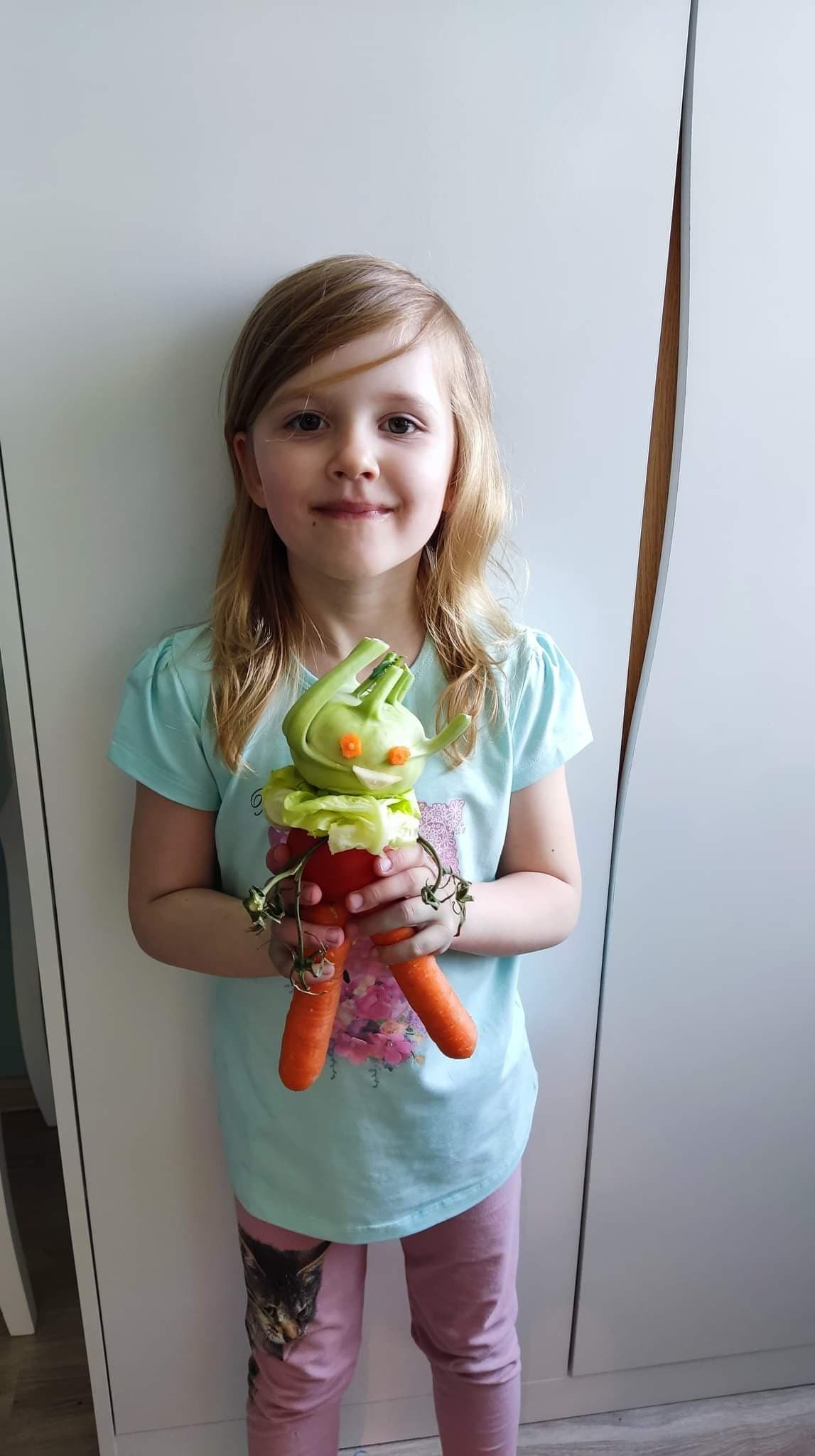 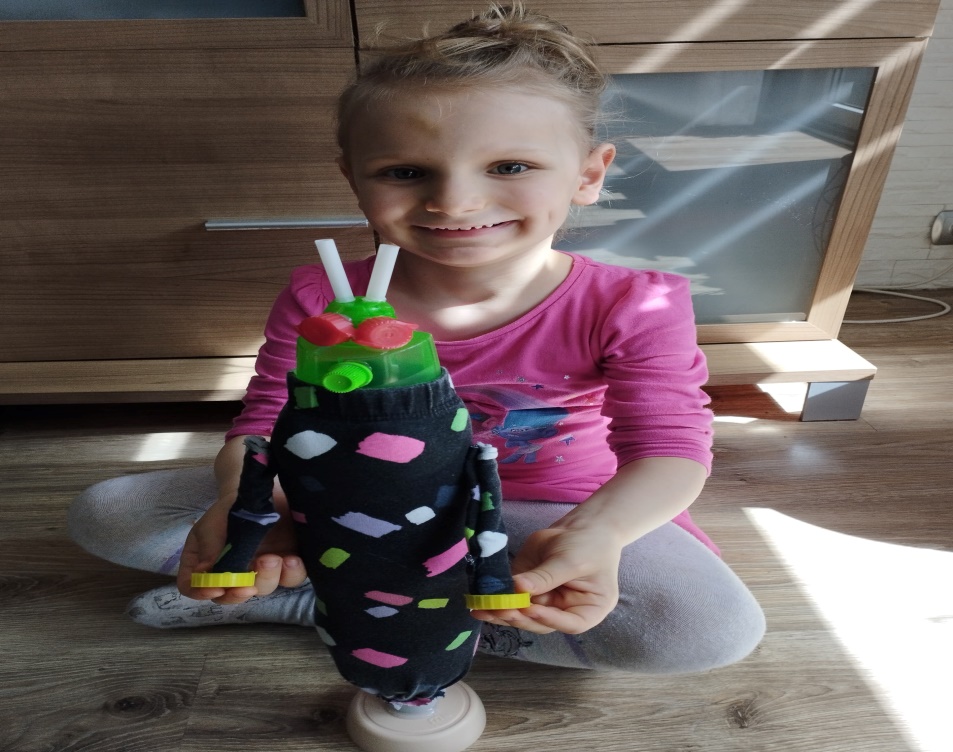 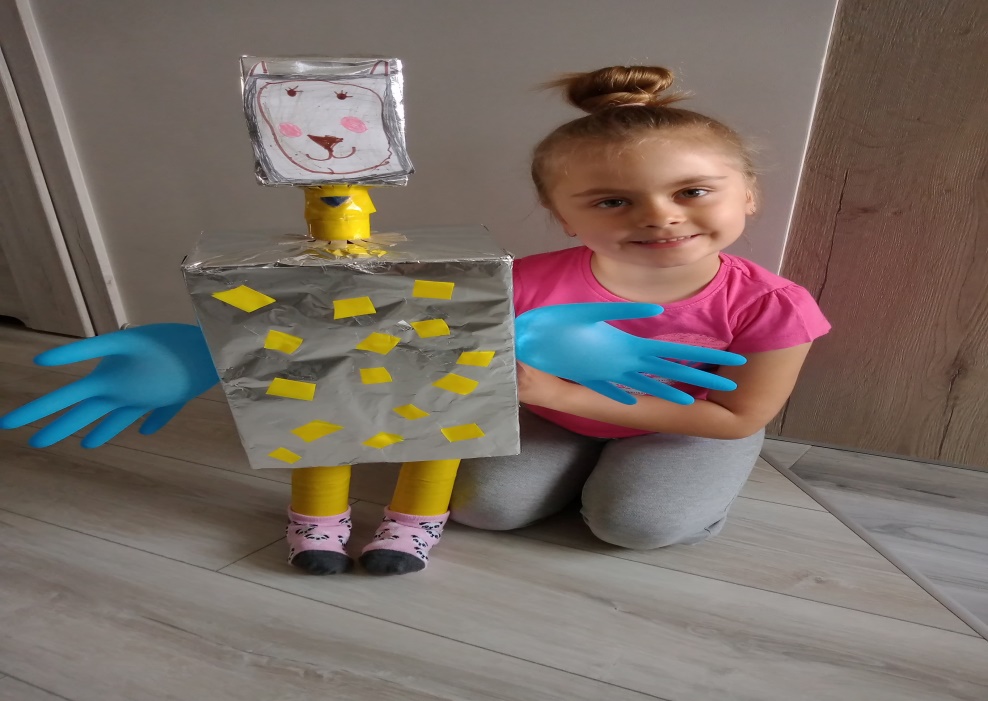 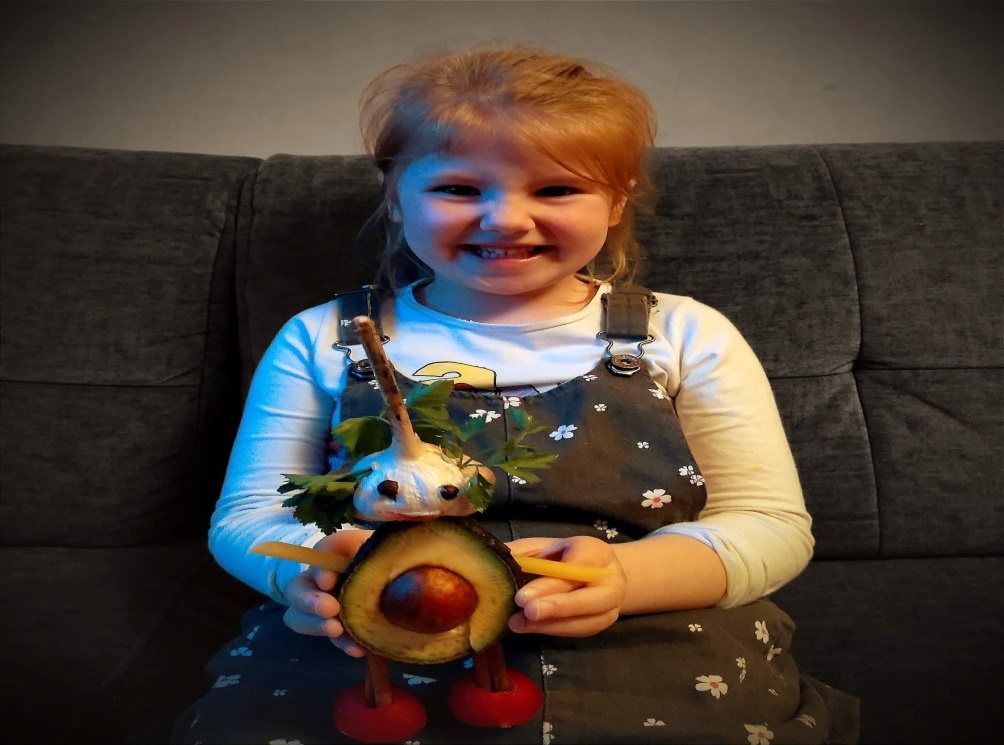 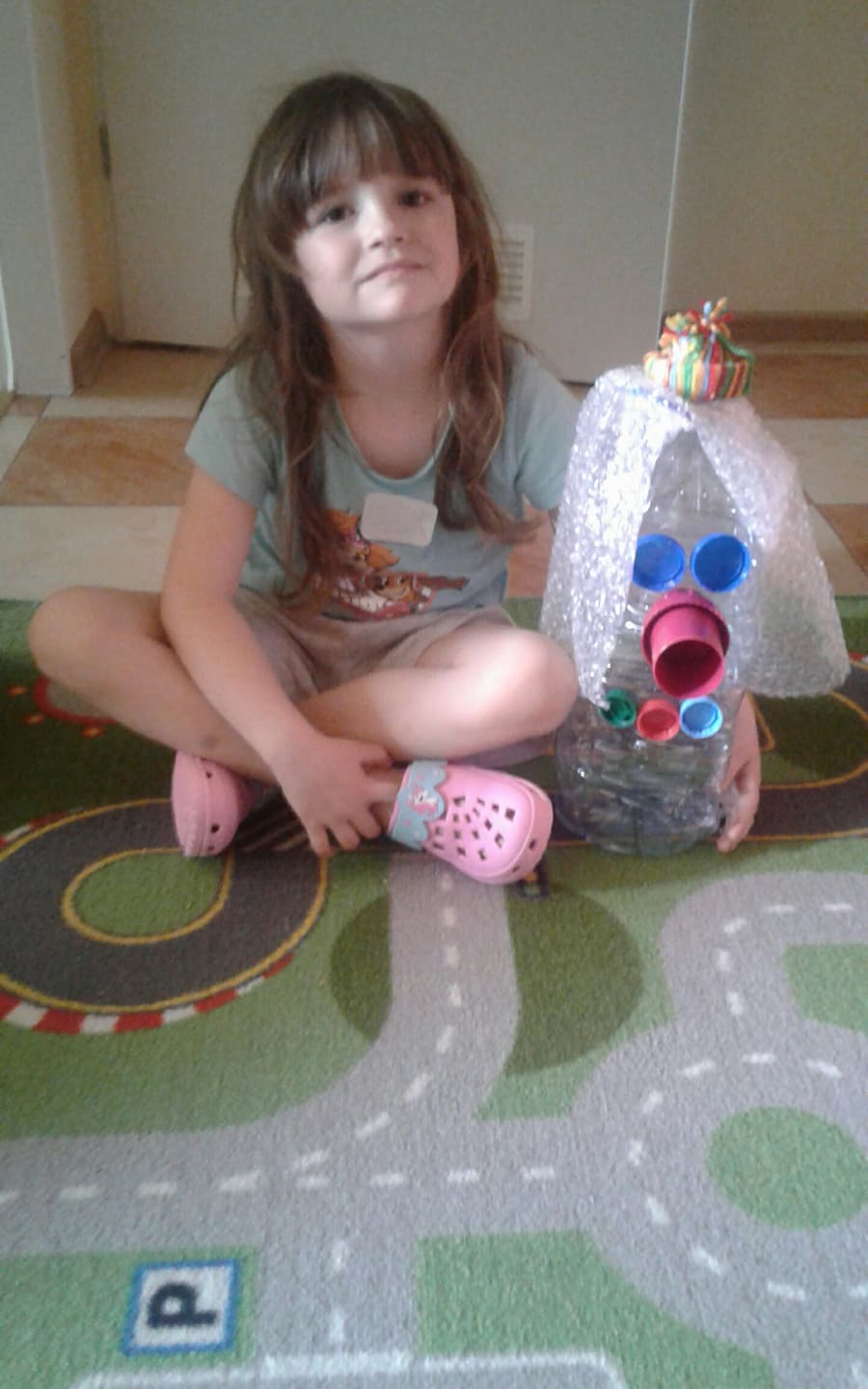 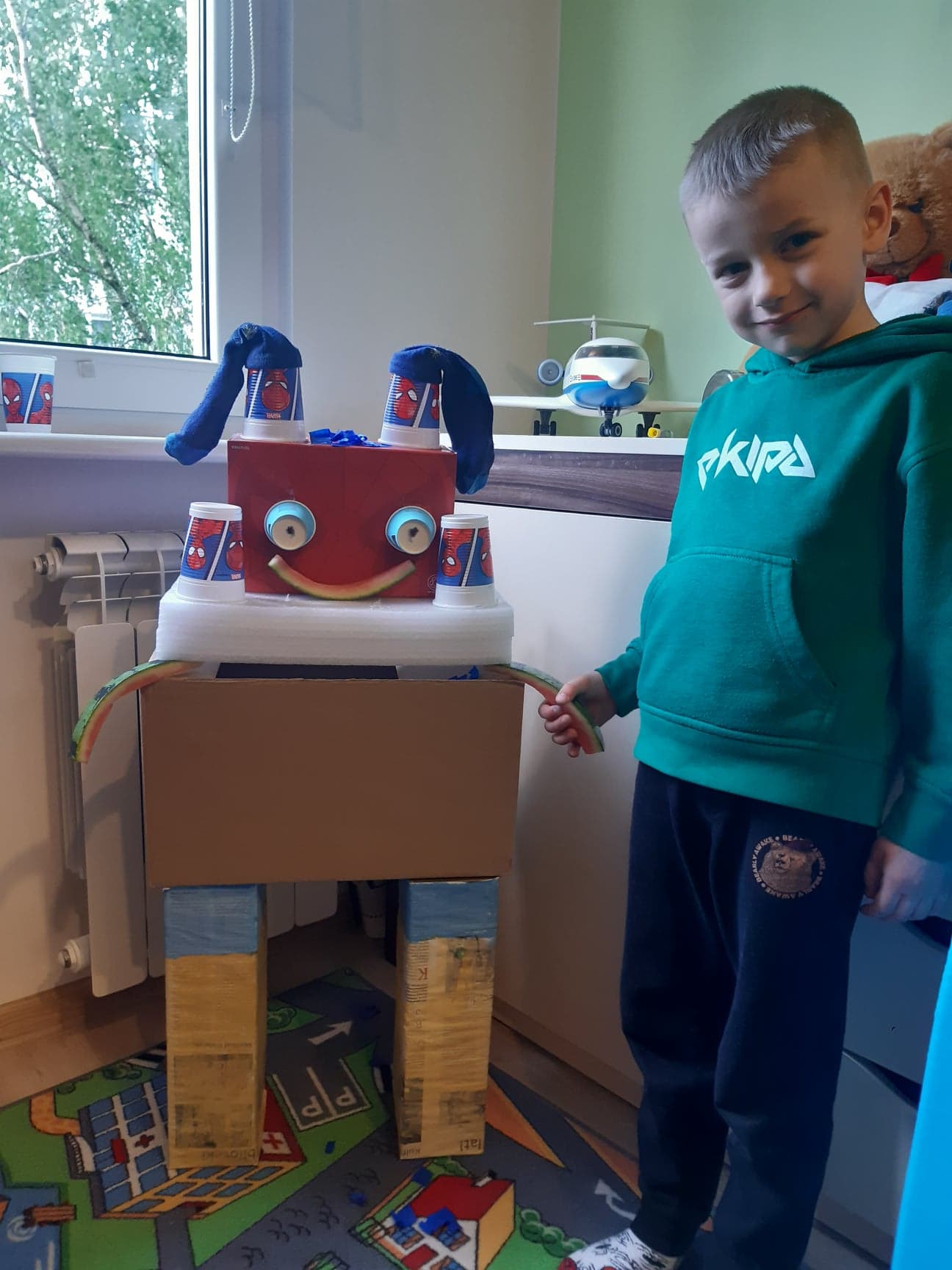 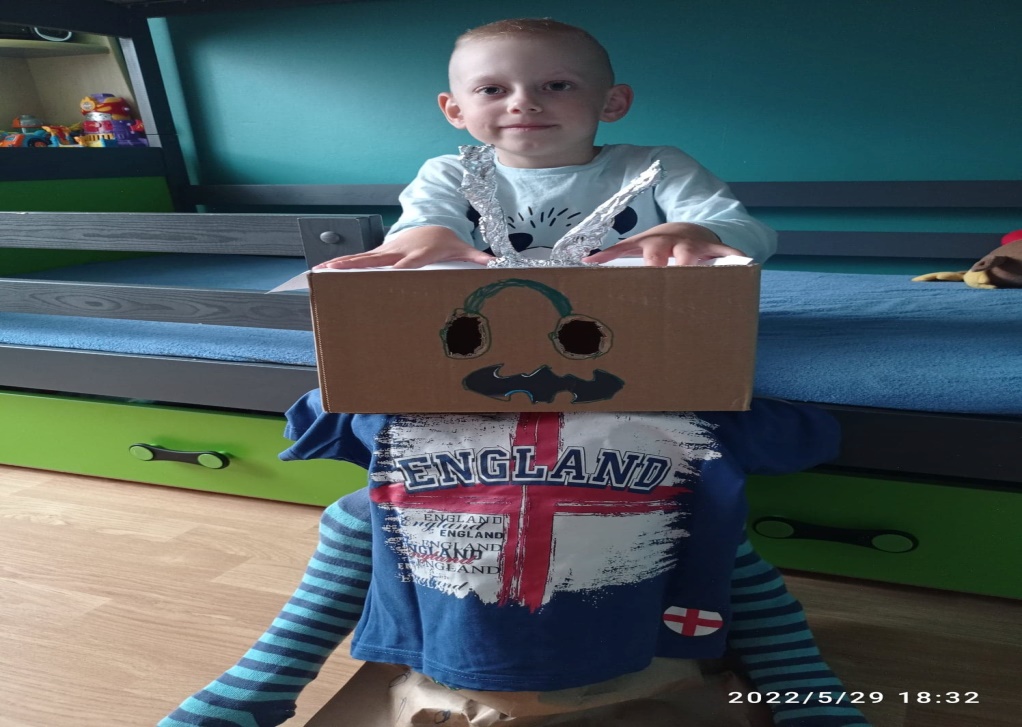 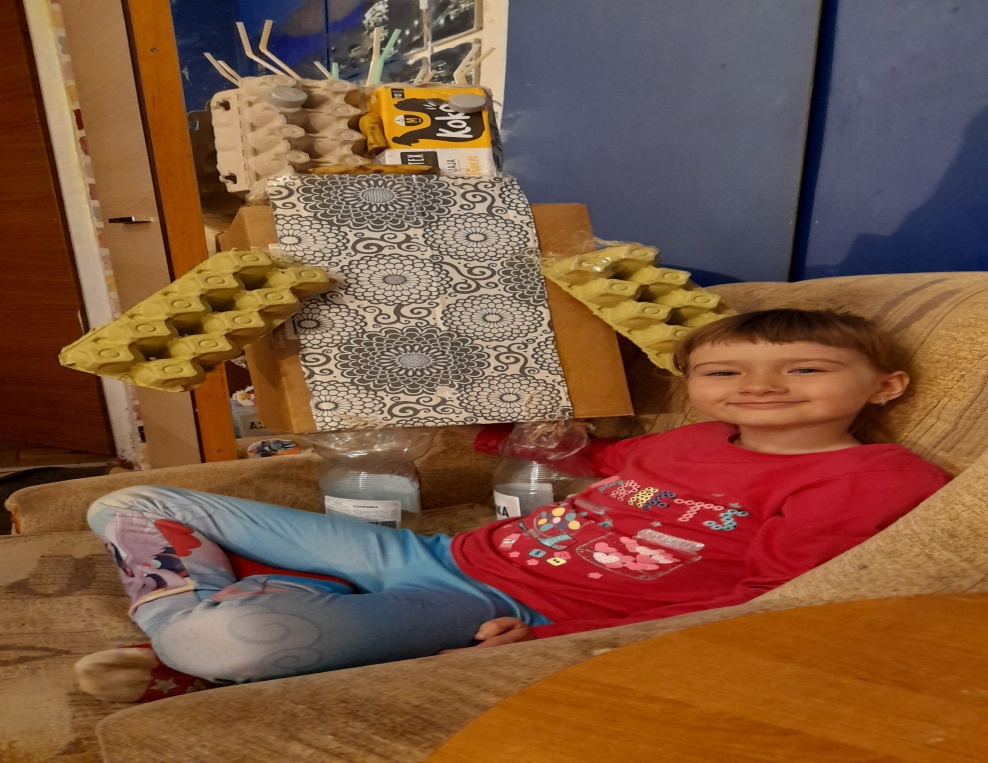 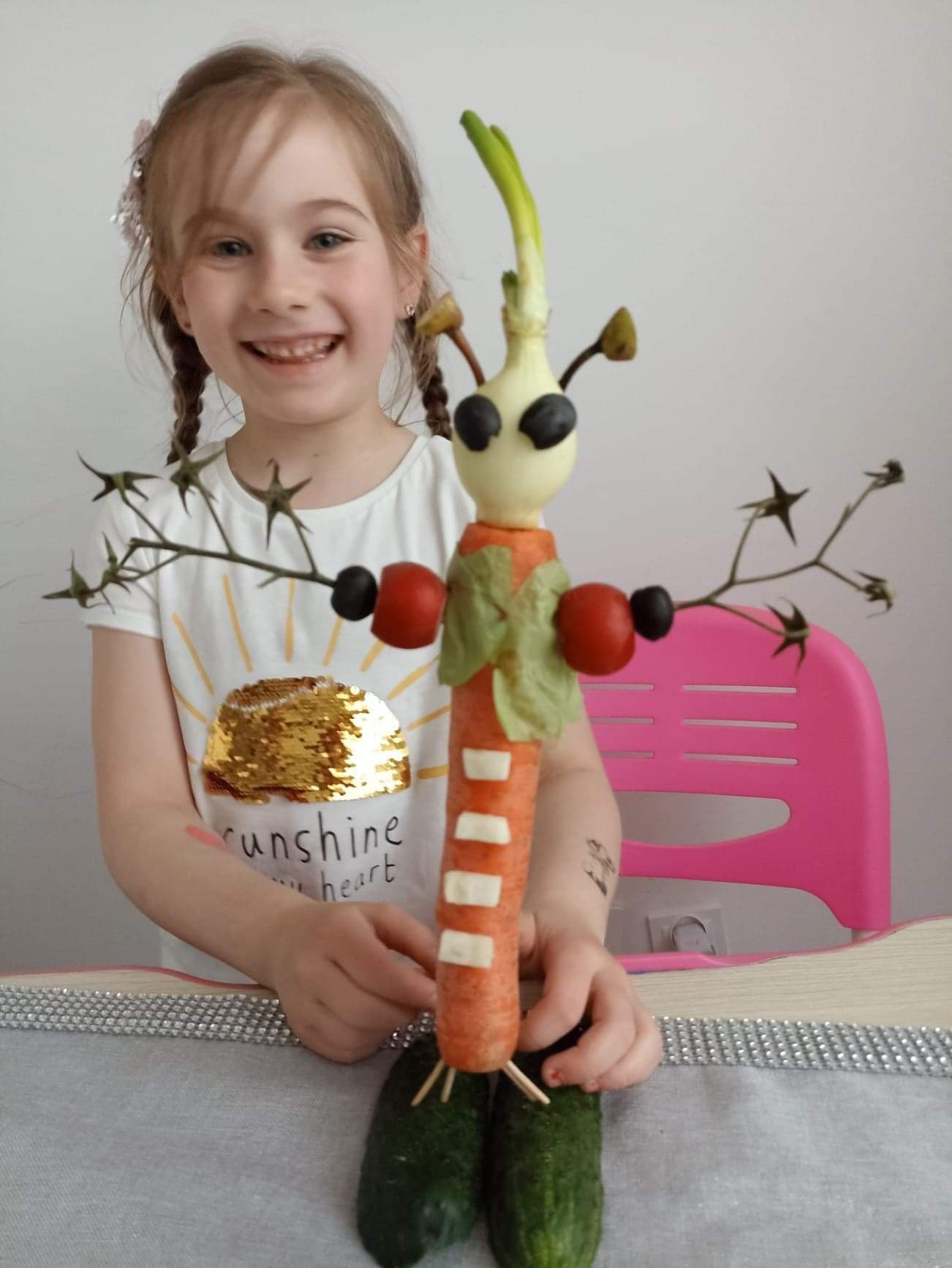 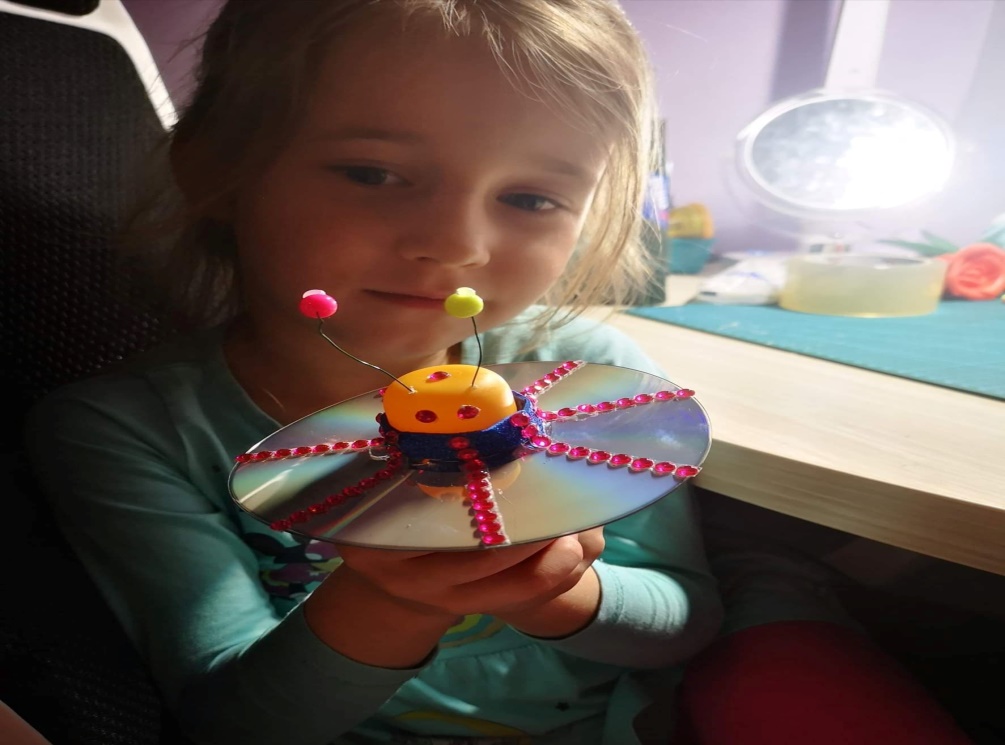 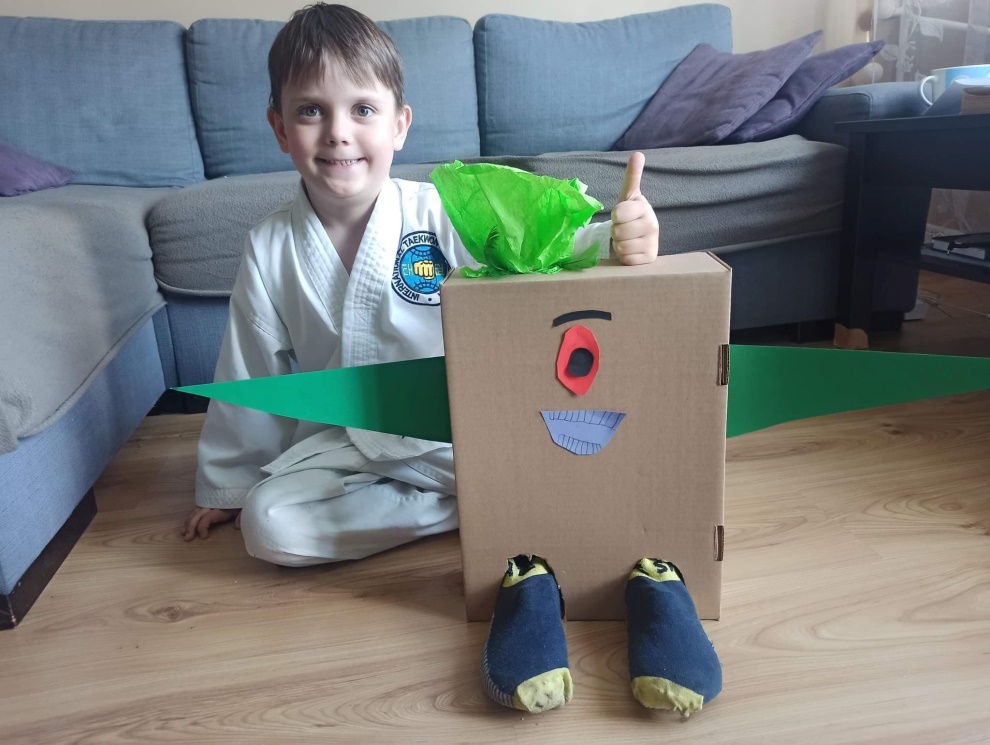 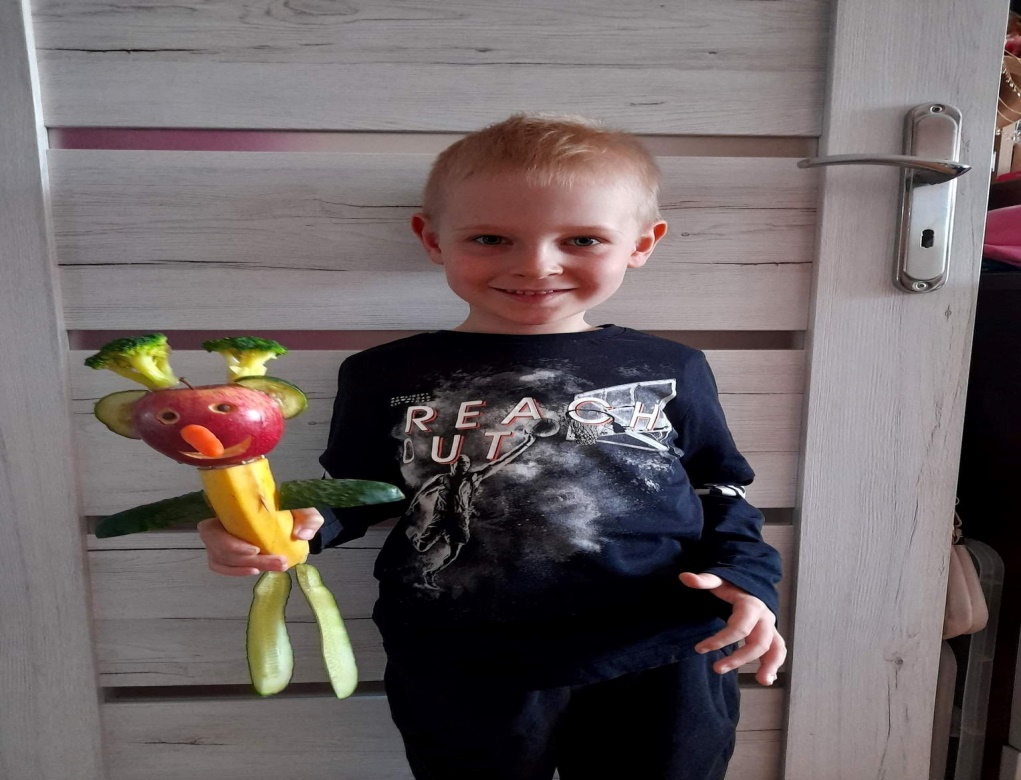 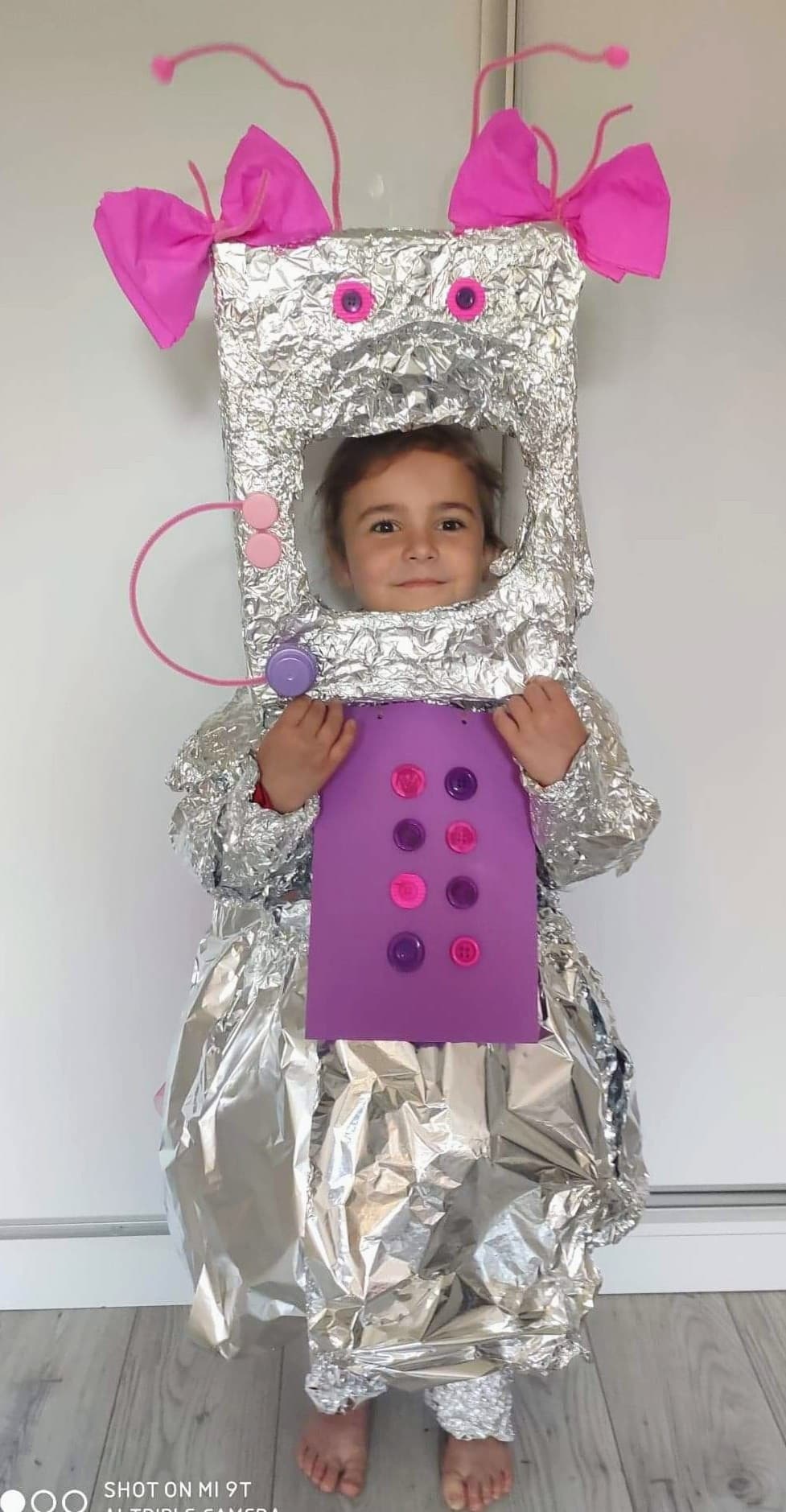 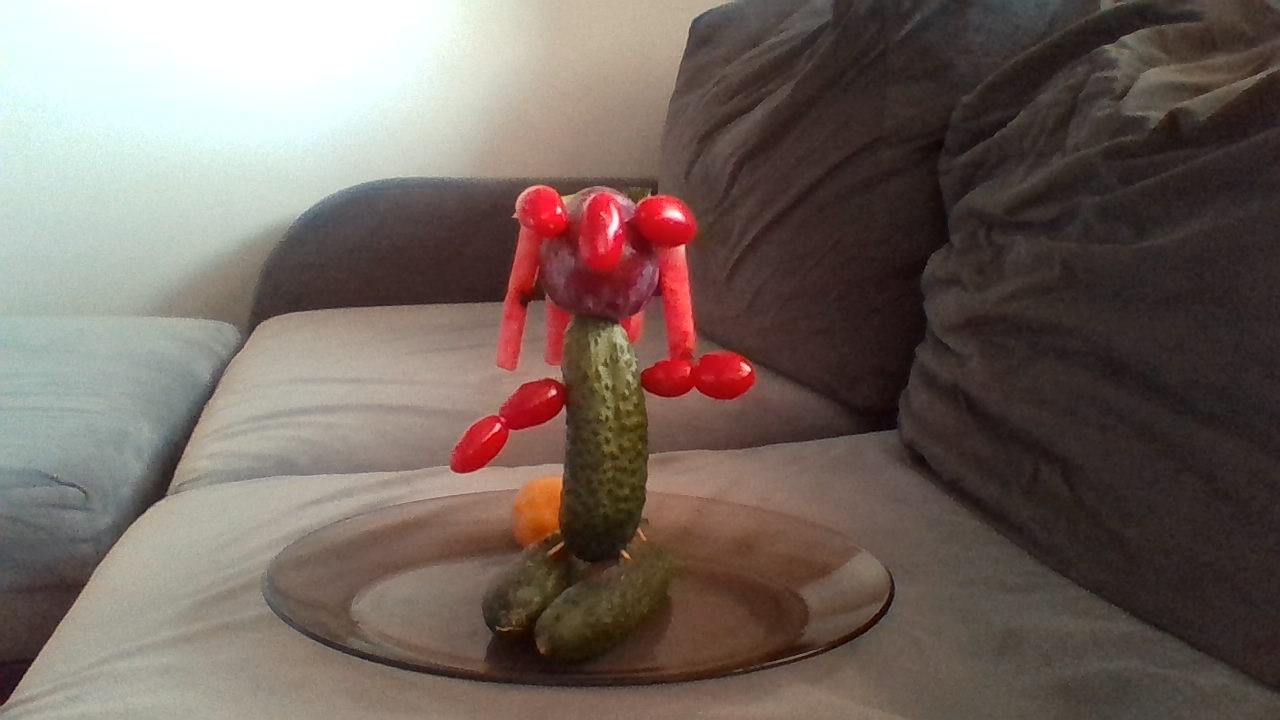 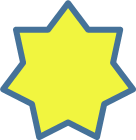 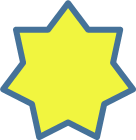 Za wykonanie pracy –przybysza z innej planety otrzymaliśmy medale i nagrody
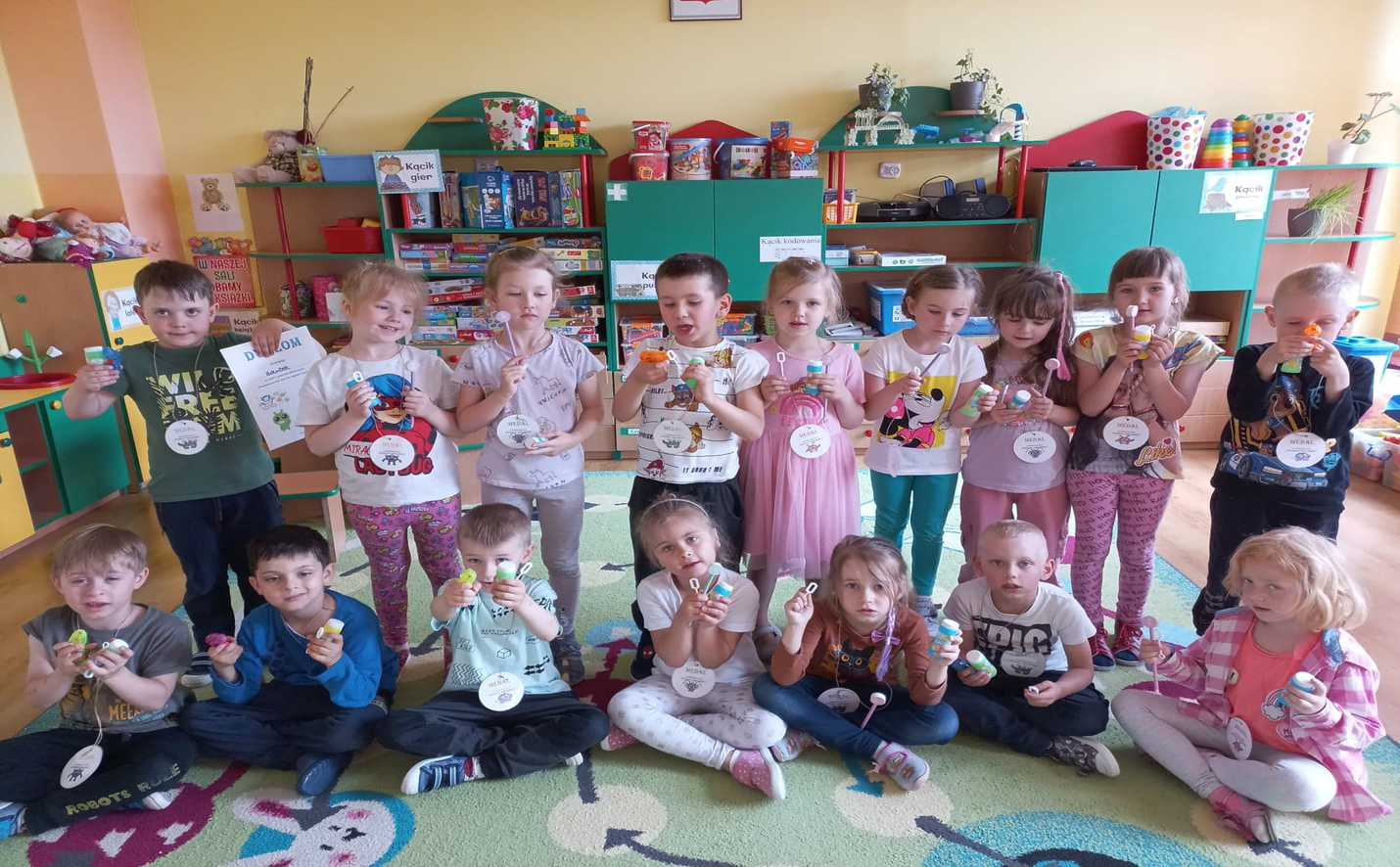 Podsumowaliśmy zajęcia i sprawdziliśmy naszą wiedzę o kosmosie
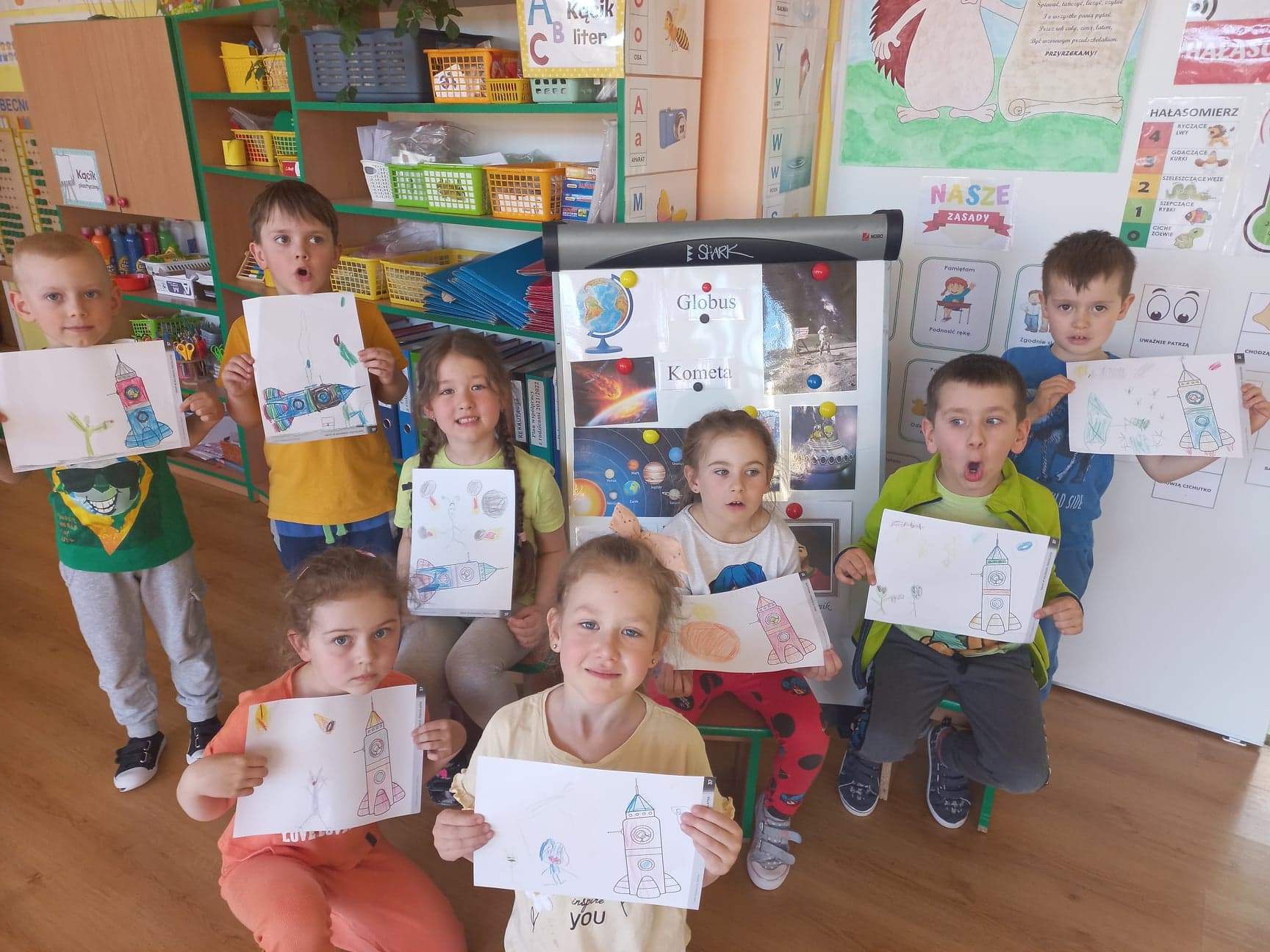 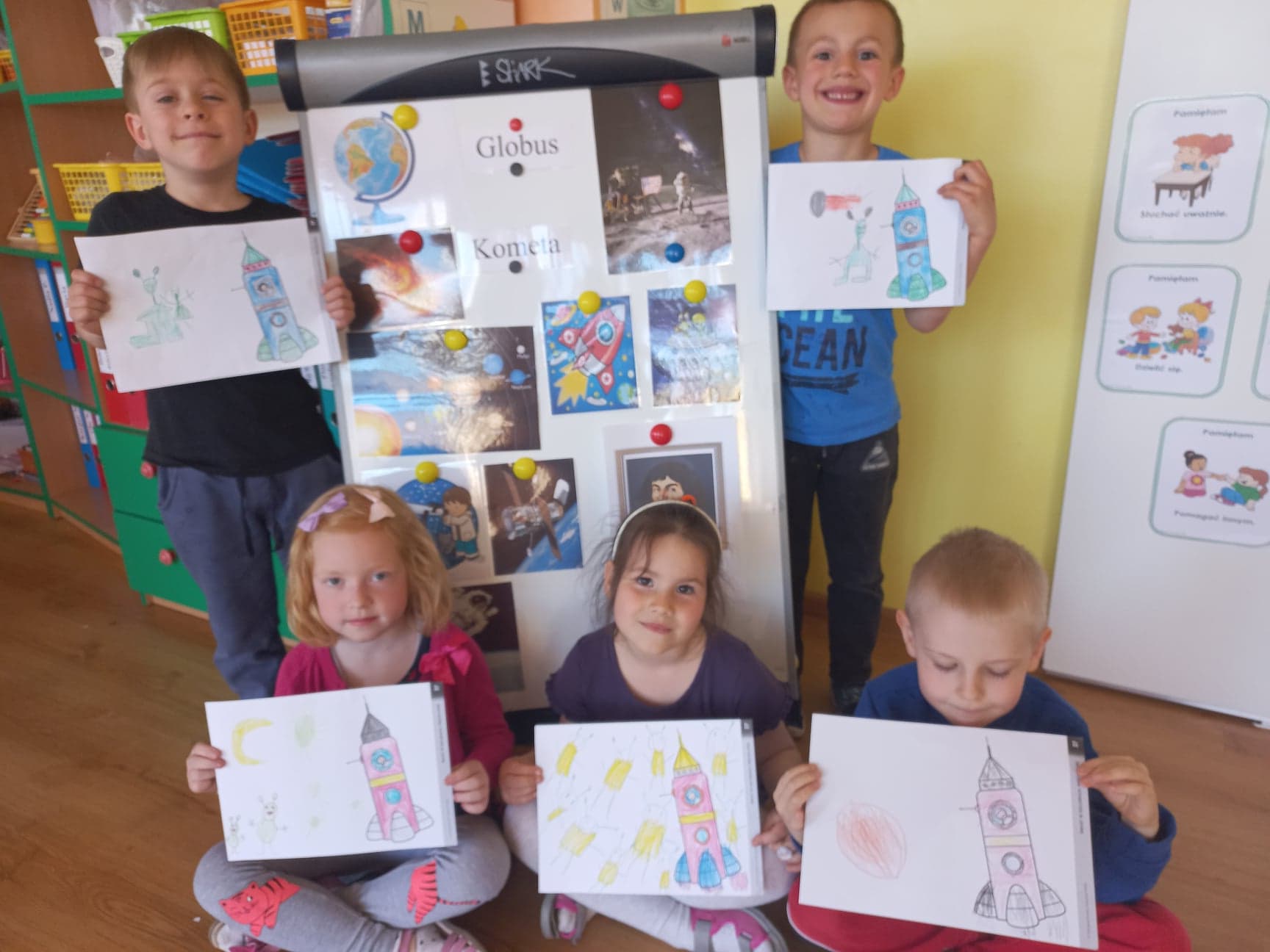 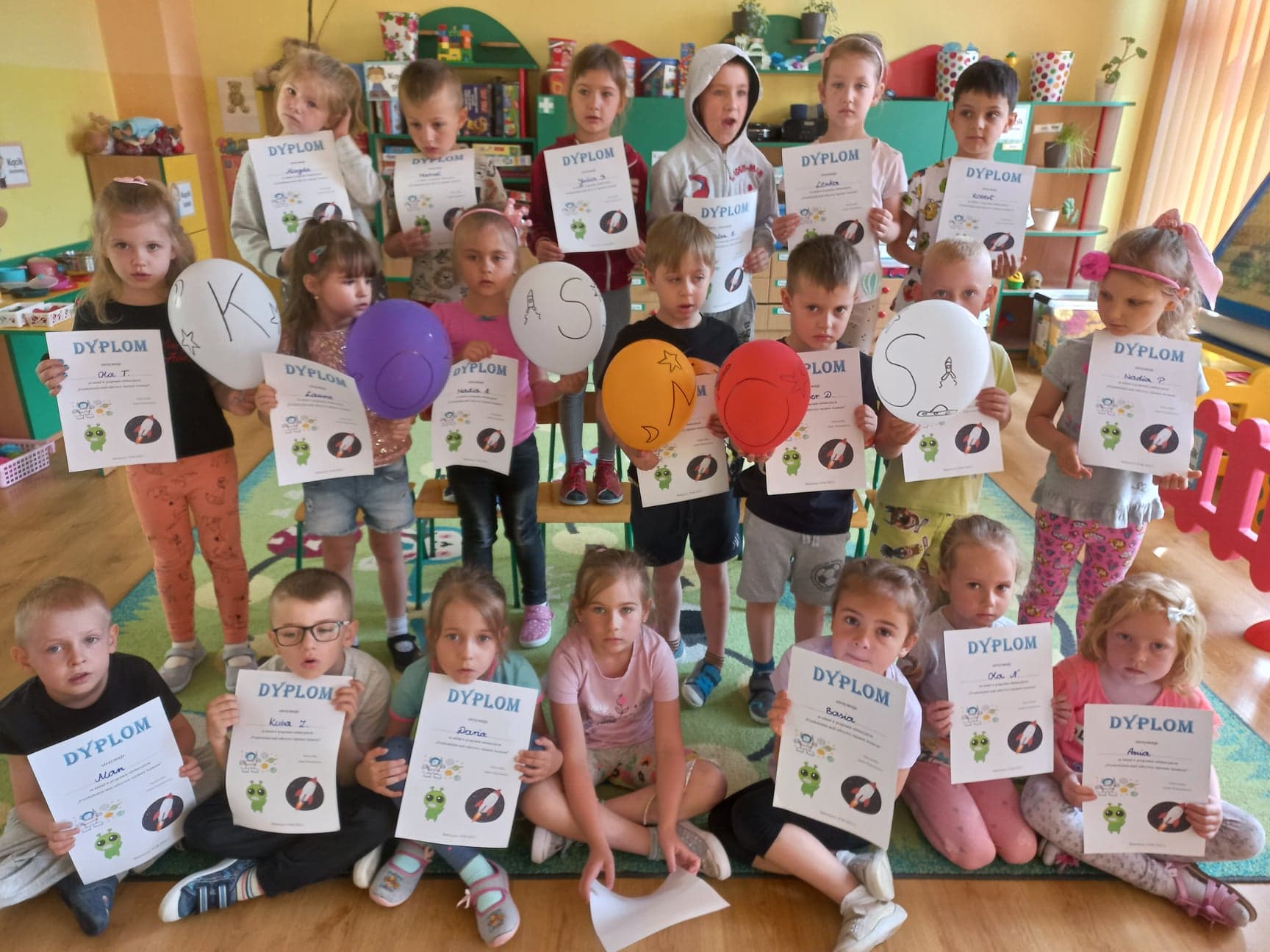 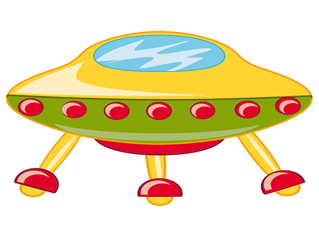 KONIEC
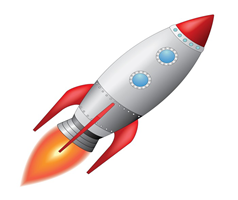